Use and evaluation of ECMWF forecasts with focus on extremes
Linus Magnusson , Evaluation section, Forecast Department
Multi-scale prediction of extremes: Flooding in southern Sweden in 2020
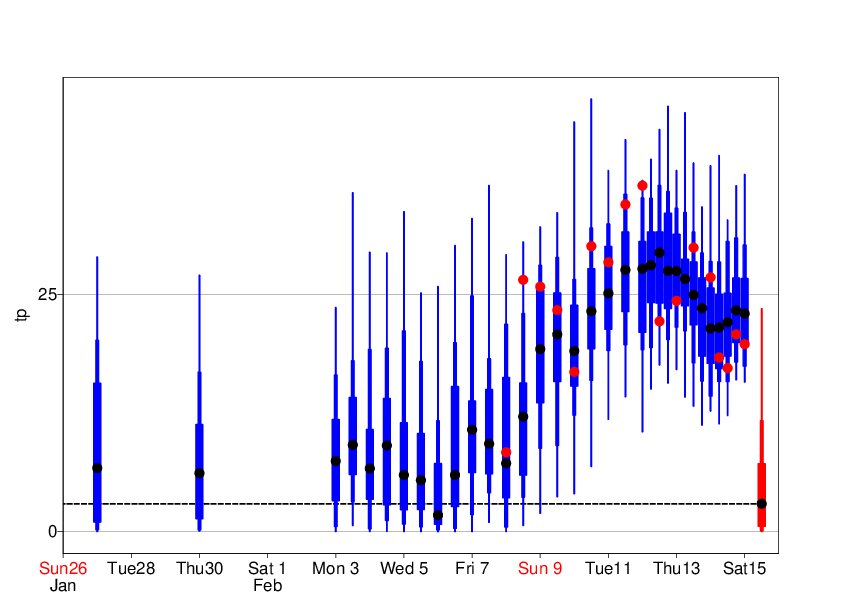 Forecast evolution of precipitation in southern Sweden during Storm Dennis
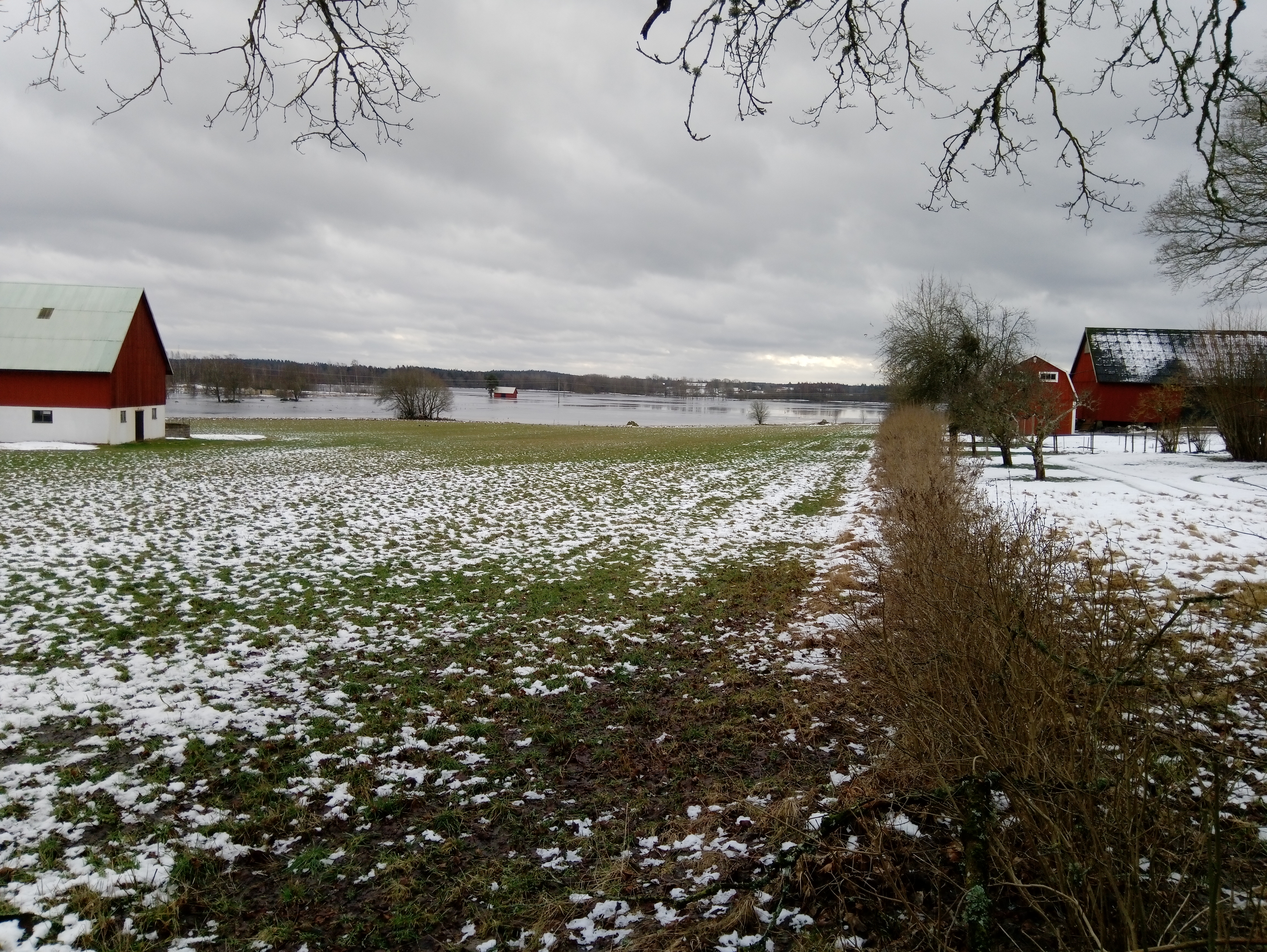 Forecast of river discharge in Mörrumsån
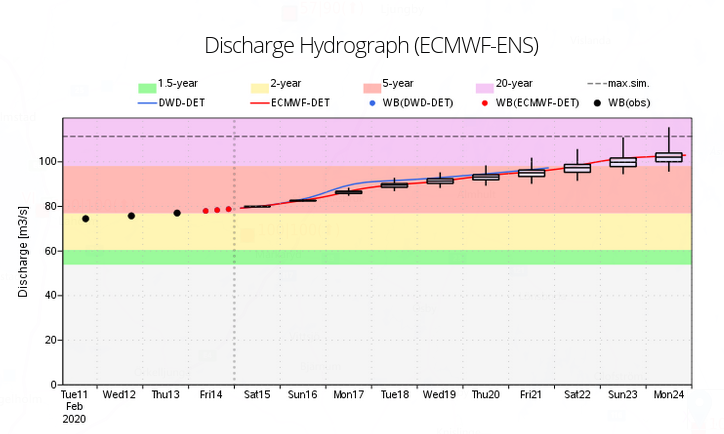 Early prediction of positive NAO+
3 week forecast
One of several events
Precipitation in Växjö
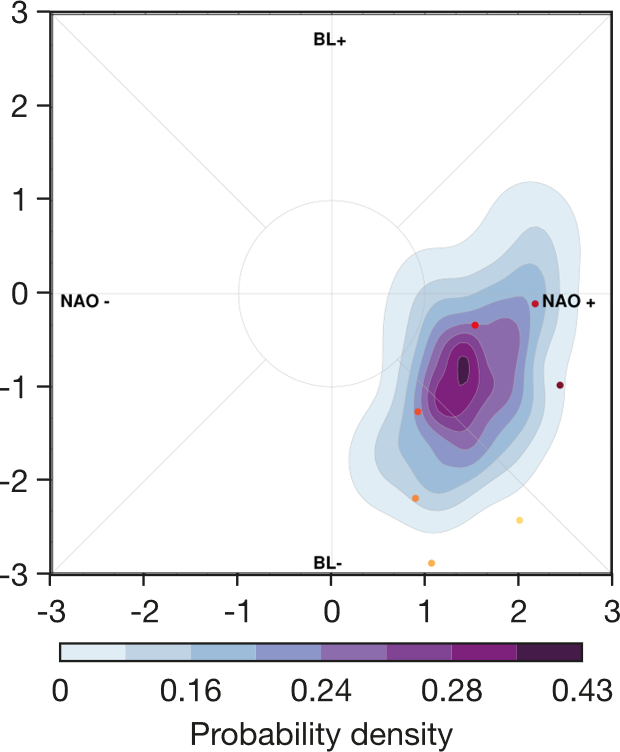 Strong atmospheric river for Storm Dennis
6-day forecast
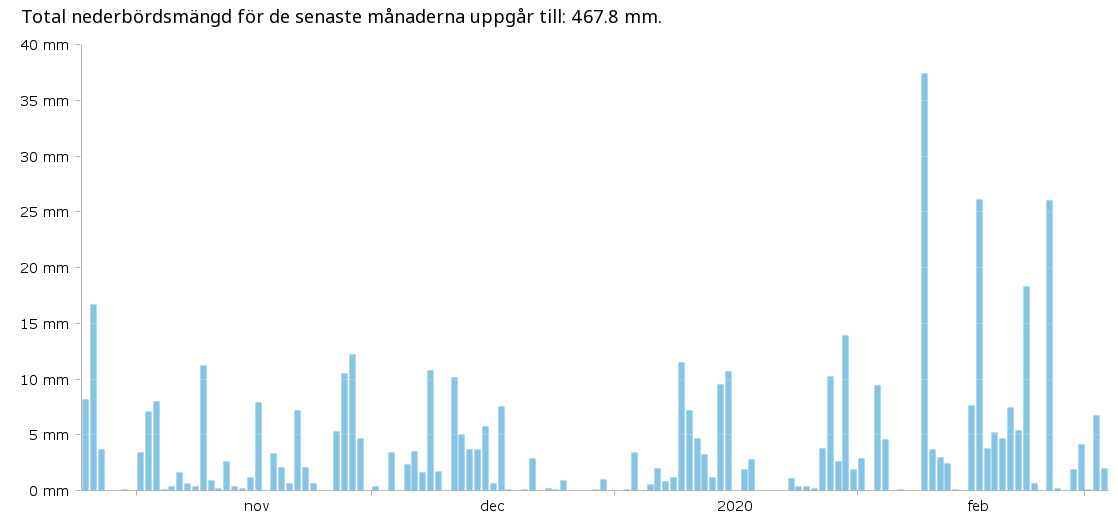 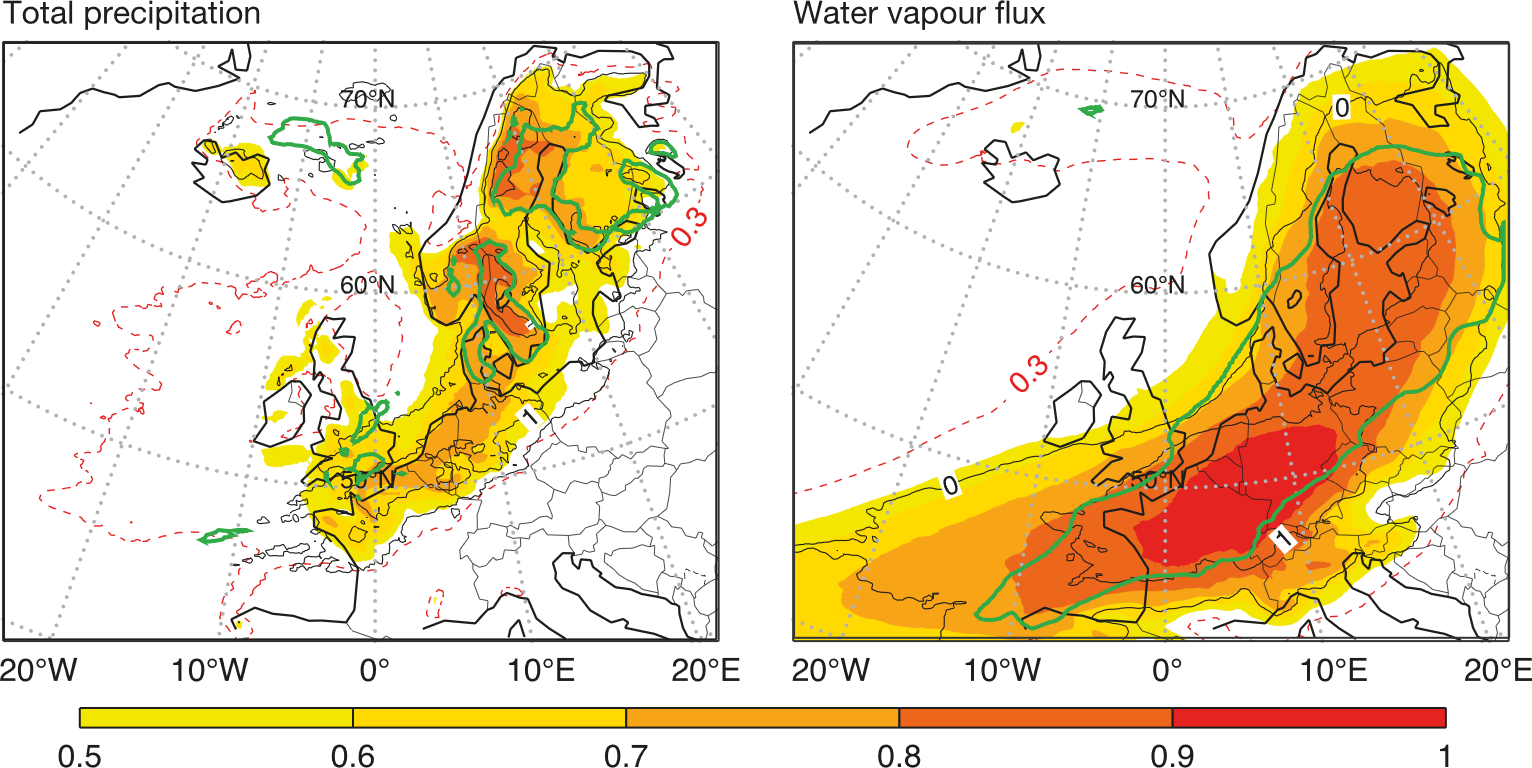 Storm Dennis
2
Basic motivations for forecast evaluation
Measure the skill of the forecast products – inform users
Monitor the evolution of forecast performance – inform management
Evaluate new model versions – avoid future problems
Scout for error – direct future improvements
Quickly understand reported errors – firefighting
Learn about the forecast performance in general – preparedness for future questions

For this one need a wide range of diagnostic tools, verification metrics and a broad understanding of the forecasting system
EUROPEAN CENTRE FOR MEDIUM-RANGE WEATHER FORECASTS
3
Forecast quality monitoring at ECMWF
Questions from users
Quarterly evaluation and development meeting
Weekly weather discussions
Daily report
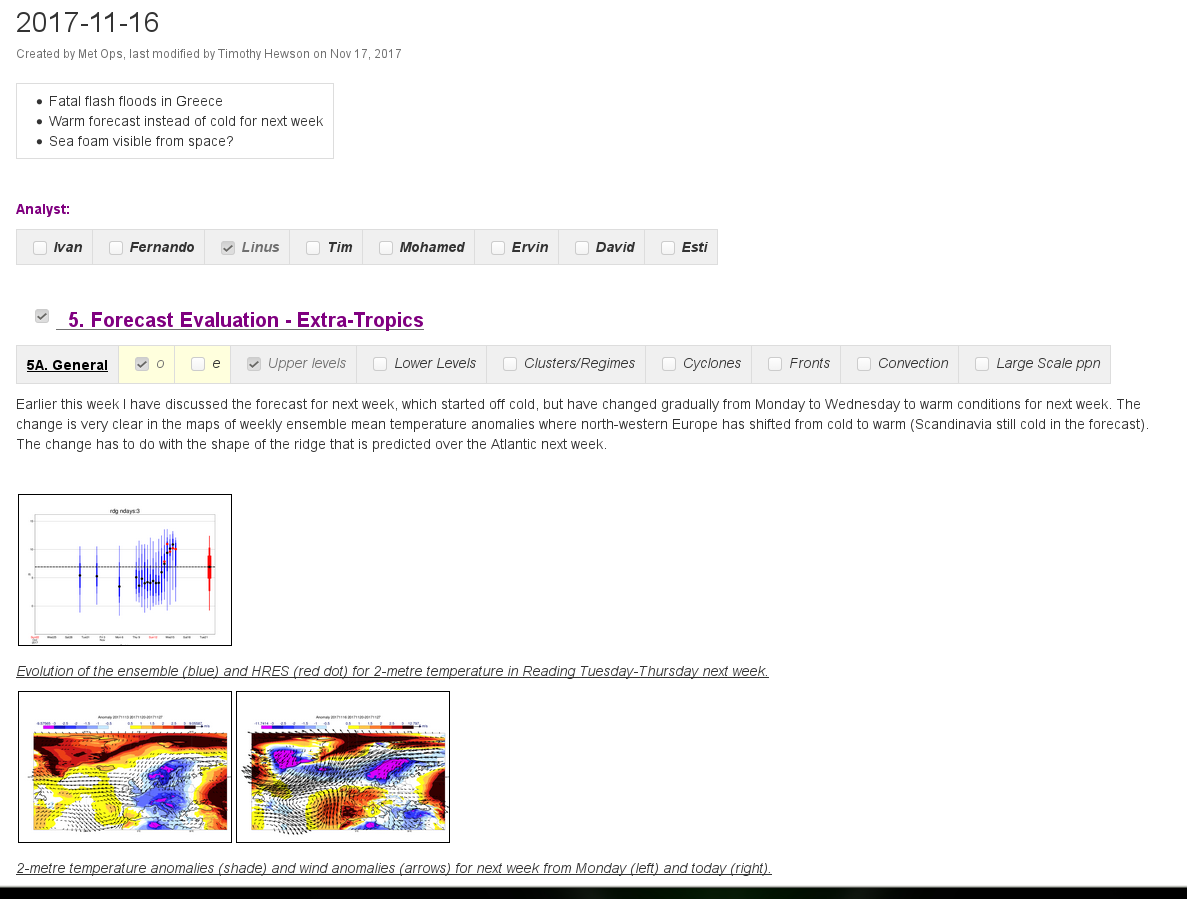 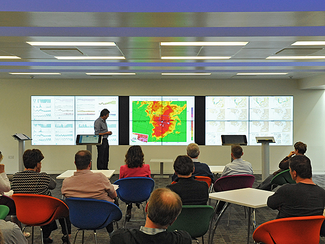 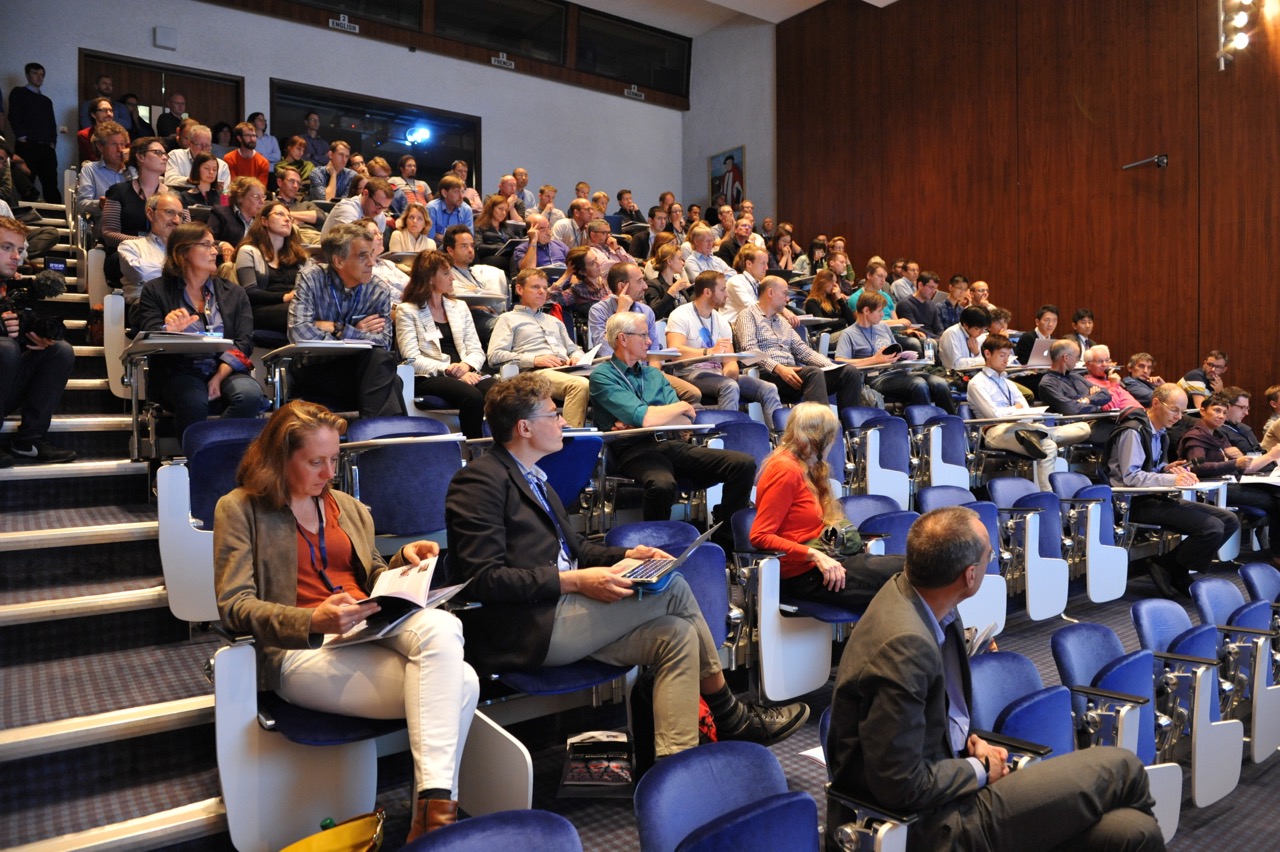 Known forecast issues
Research activities
Severe event catalogue
New model cycles
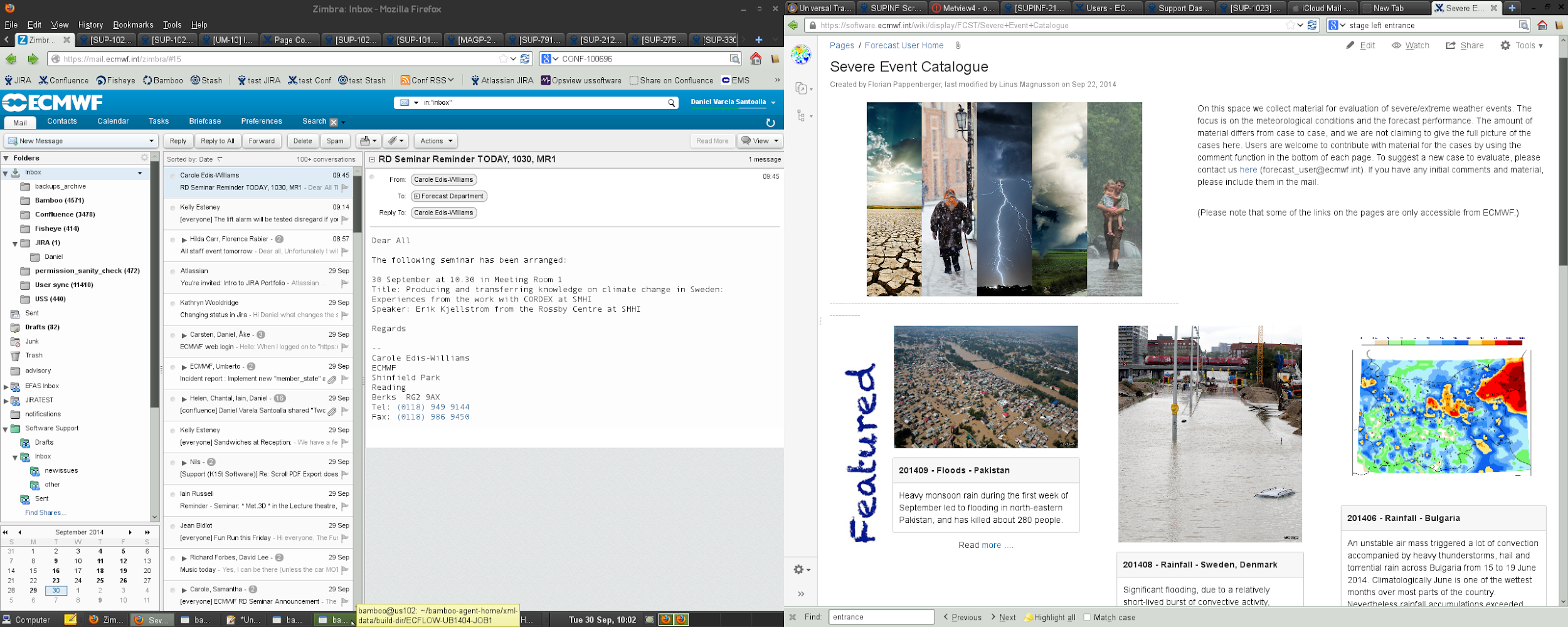 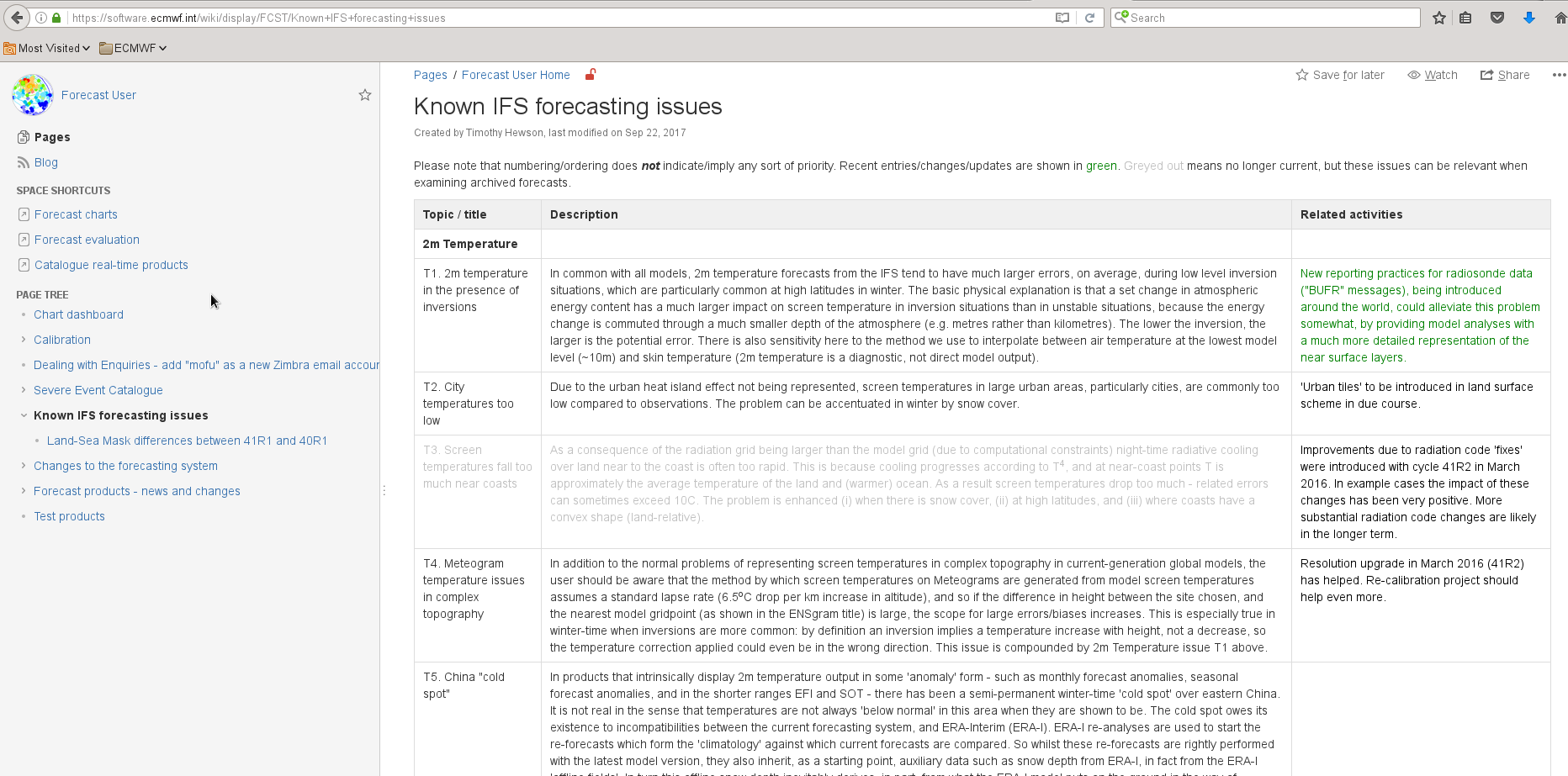 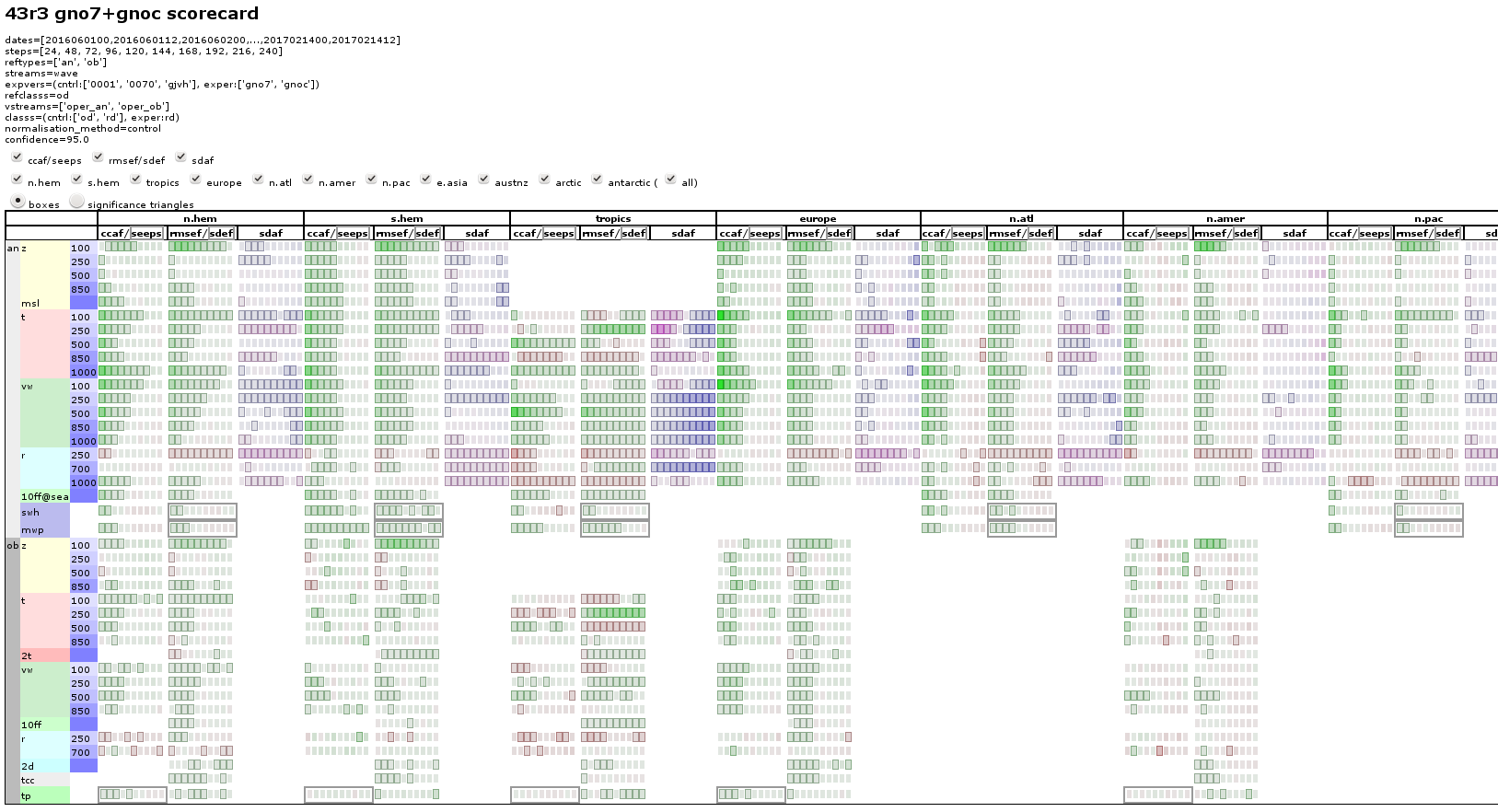 EUROPEAN CENTRE FOR MEDIUM-RANGE WEATHER FORECASTS
4
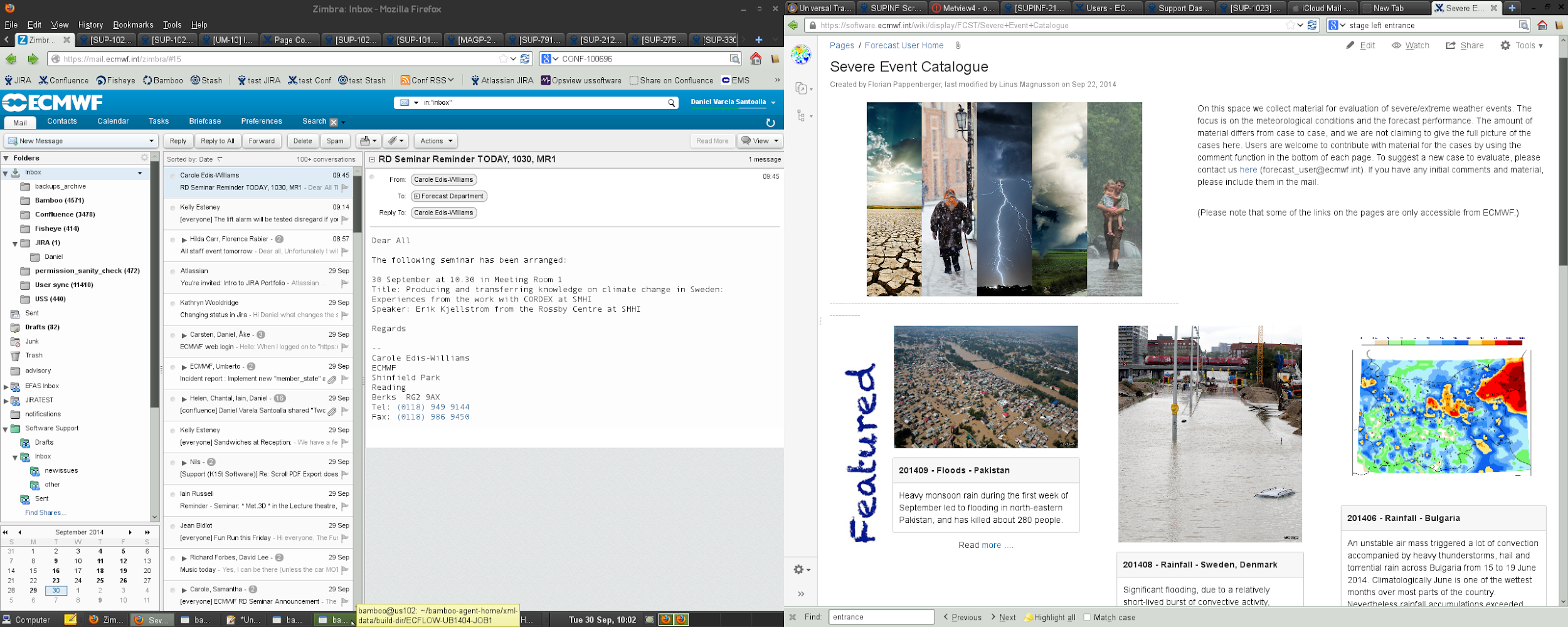 What can we learn from case studies?
Severe event catalogue (~150 cases since 2013):
https://software.ecmwf.int/wiki/display/FCST/Severe+Event+Catalogue
List of ECMWF Newsletter articles on severe events:
139 - Windstorms in northwest Europe in late 2013
140 - Forecasting the severe flooding in the Balkans
141 - Recent cases of severe convective storms in Europe
142 - Forecasts for a fatal blizzard in Nepal in October 2014
143 - Forecasts for US east coast snow storm in January 2015
144 - ECMWF forecasts for tropical cyclone Pam
145 - Predicting this year’s European heat wave
146 - Forecasting flash floods in Italy
147 - Wind and wave forecasts during Storm Gertrude/Tor
148 - Forecasts showed Paris flood risk well in advance
149 - Predicting heavy rainfall in China
150 - Flash floods over Greece in early September 2016
151 - The cold spell in eastern Europe in January 2017
152 - ECMWF supports flood disaster response in Peru
153 – Predictions of tropical cyclones Harvey and Irma
154 – Two storm forecasts with very different skill




155 – Predicting extreme snow in the Alps in January 2018
156 – Forecasting convective rain events in late May
157 – Forecasting the 2018 European heatwave
158 – Predicting multiple weather hazards over Italy
159 - Forecasts of freezing rain in Romania
160 - ECMWF works with universities to support response to tropical cyclone Idai
161 - The 2019 western European heatwaves
162 - Challenges in forecasting Hurricane Lorenzo
163 - Forecasting February’s wet and stormy weather in parts of Europe
164 - Warm intrusions into the Arctic in April 2020
165 – Hurricane Laura and its threat to the United States
166 - Windstorm Alex affected large parts of Europe
167 - Unusual snowfall in Madrid in January
168 - Saharan dust events in the spring of 2021
169 - Extreme rain in Germany and Belgium in July 2021
170 - Heavy snowfall in Denmark and Sweden at the start of December
171 - Wind gust predictions for storm Eunice
EUROPEAN CENTRE FOR MEDIUM-RANGE WEATHER FORECASTS
5
But first….
Single probabilistic forecasts for life-threating events cannot be verified!
The true probability distribution function is not known – only the single outcome
Life-threating events usually rare – return periods often >20 years – too small sample to do a probabilistic verification
Life-threating events are usually a composite of sub-events and unique in horizontal and temporal scales
Series of precipitation events leading to river flooding
Combination of waves, storm surge, tides and precipitation leading to costal flooding
Length and magnitude of heatwaves
…..
What can we do:
Statistical verification of less extreme events

Evaluate model climate of extremes

Learn about important aspects from case studies
EUROPEAN CENTRE FOR MEDIUM-RANGE WEATHER FORECASTS
6
ECMWF Newsletter 171
Storm Eunice
Maximum wind gusts for London-Heathrow
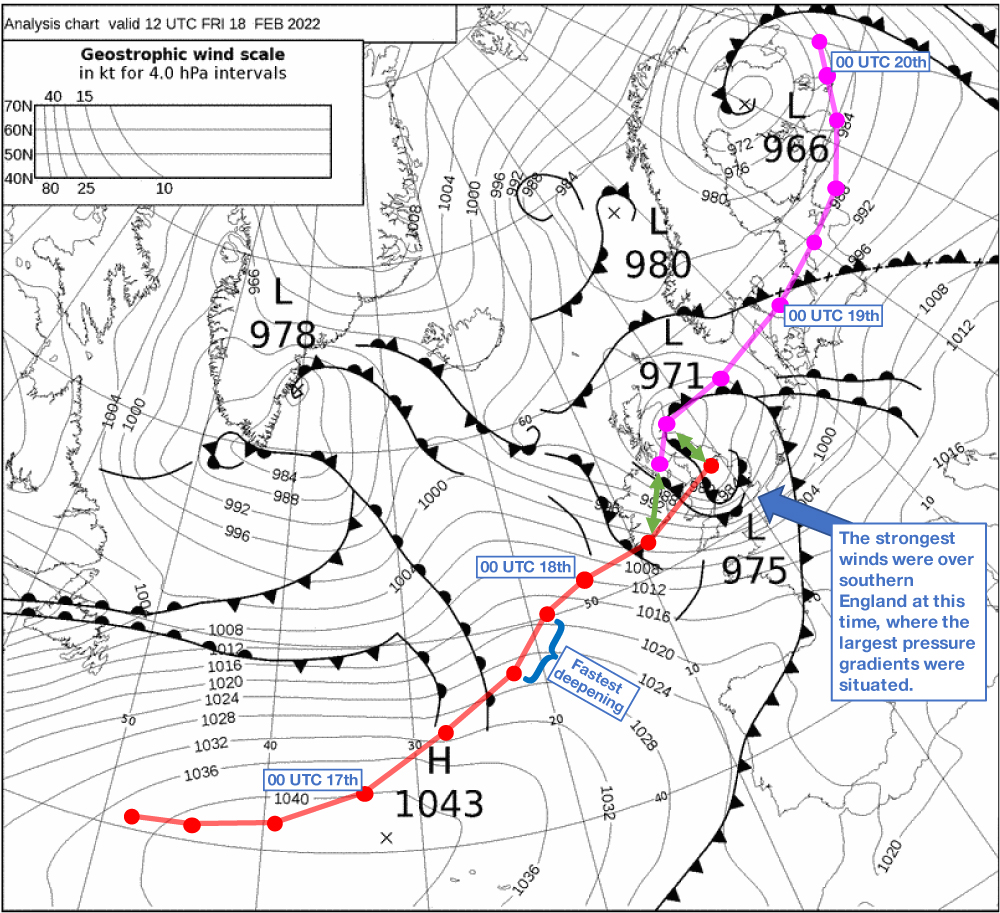 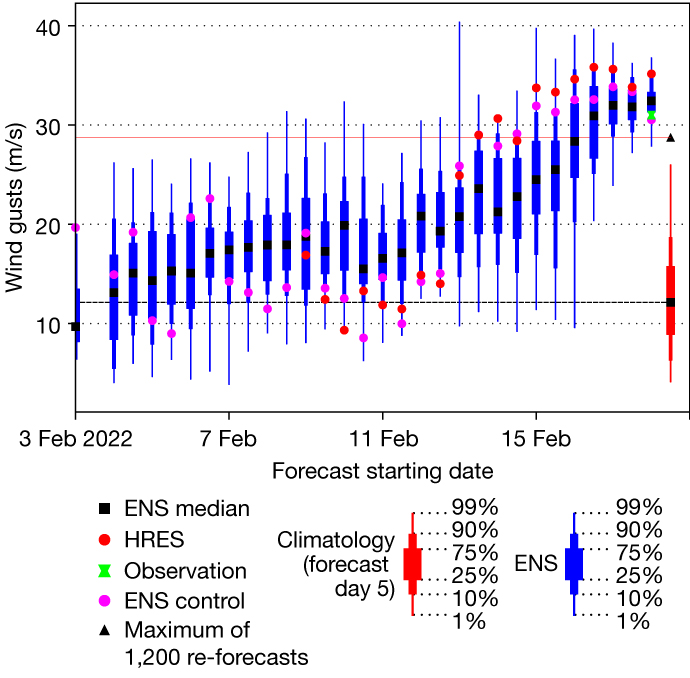 7
Maximum wind gust predictions
Wind gust statistics for Europe 12-21 Feb 2022
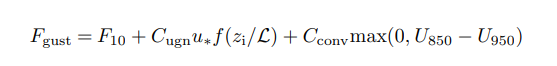 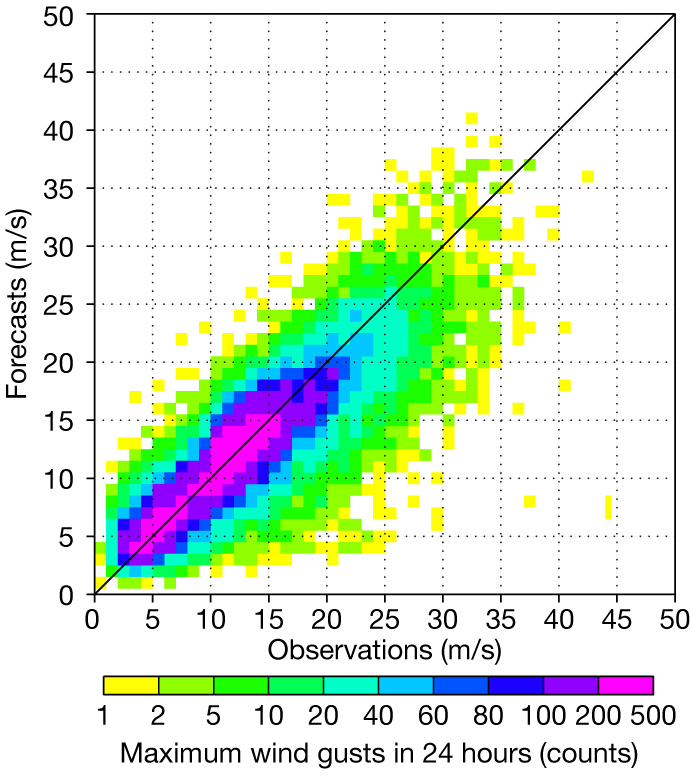 Wind gusts retuned in cycle 47r3
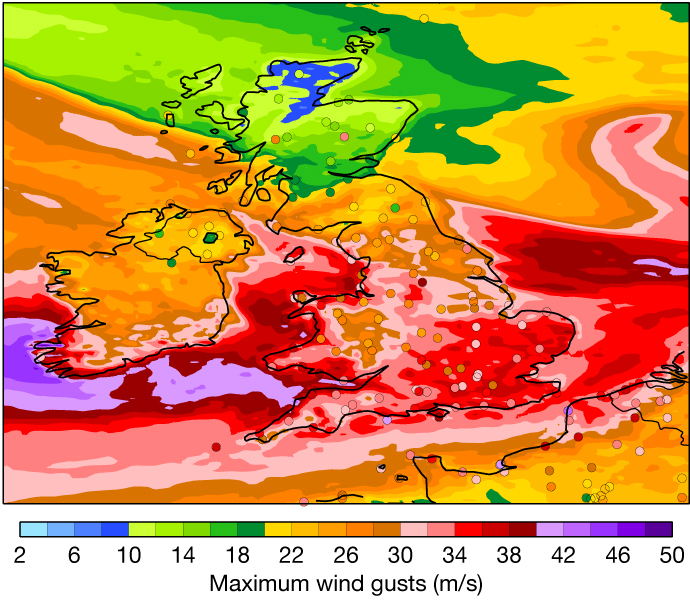 8
ECMWF Newsletter 170
Early snowfall in December 2021
Precipitation type forecasts
Snow analysis and observations
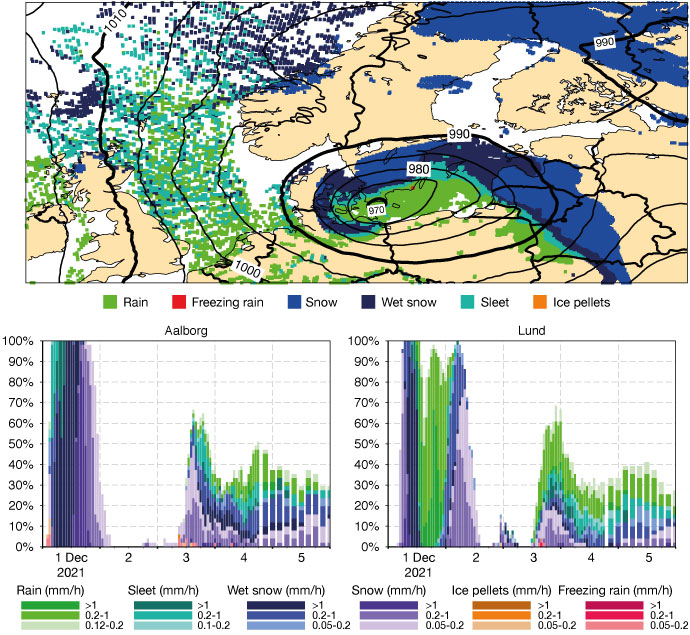 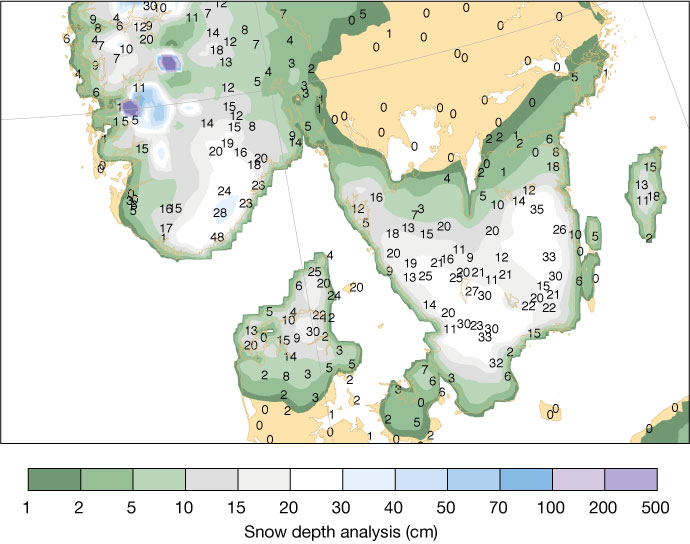 9
Prediction of the snowfall in Aalborg, Denmark 1 Dec(mm of water eq.)
1 Dec 00UTC
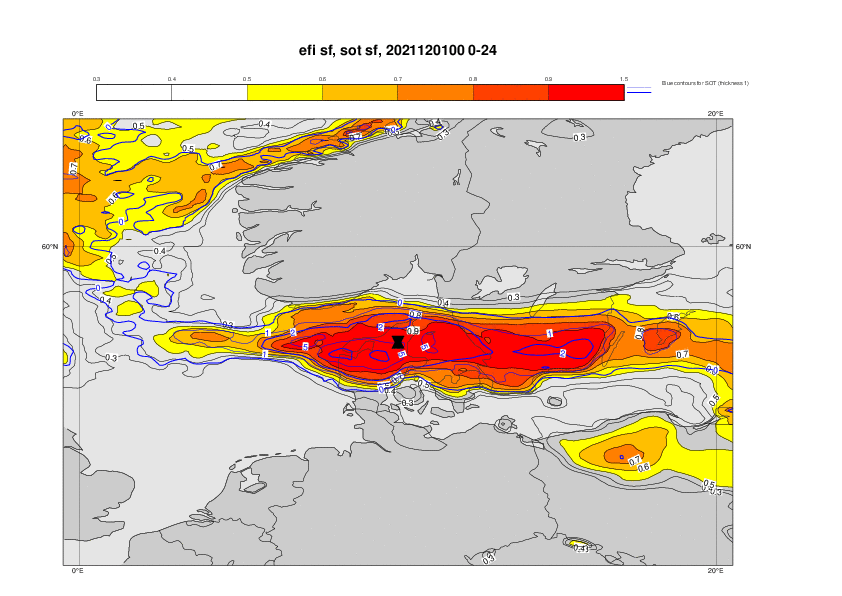 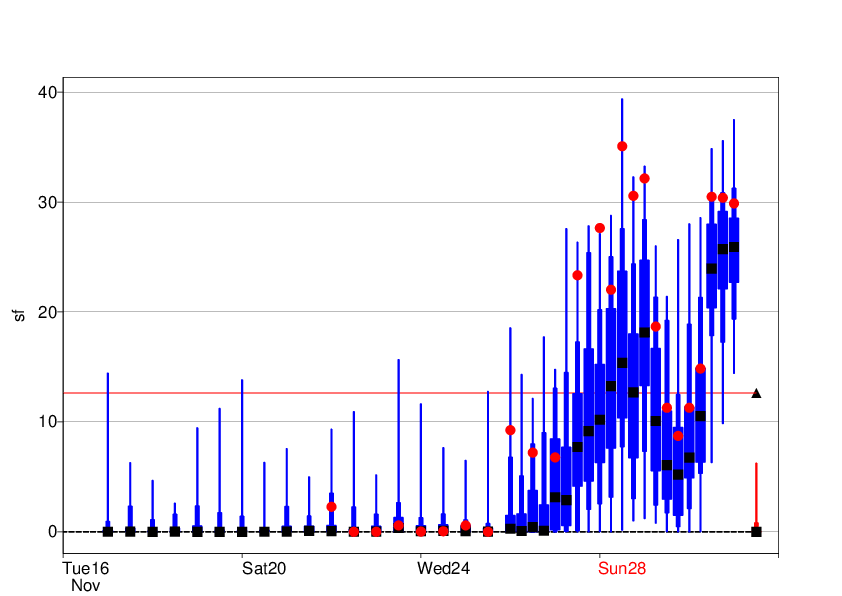 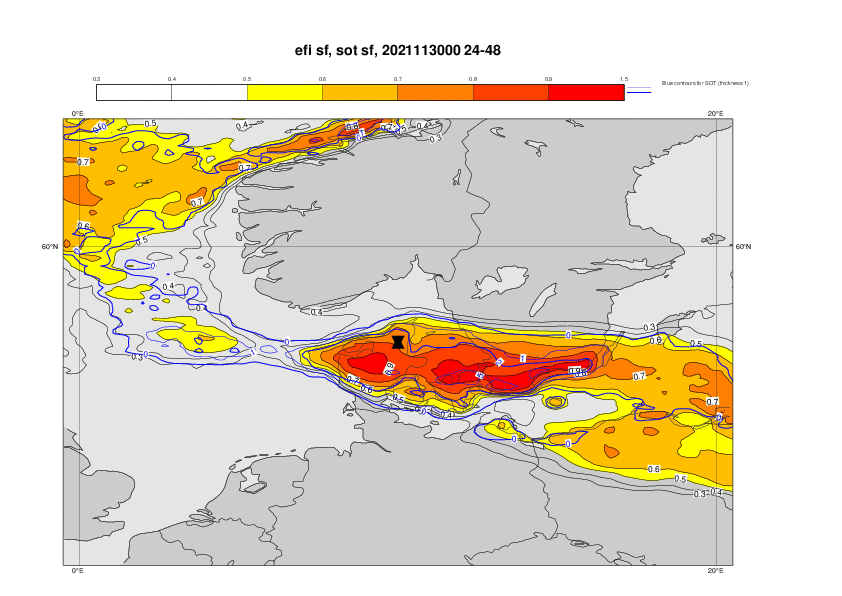 30 Nov 00UTC
HRES – red dot, ENS – blue, Model climate – red
Max in model climate - triangle
European Centre for Medium-Range Weather Forecasts
10
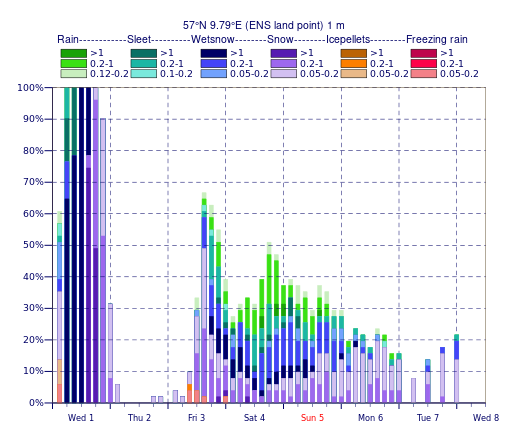 Snow accumulation in Aalborg
Reality
Model
Under-catch?
32 mm total / 30 mm snow water
17 mm
Over-predicted?
10/22/30 cm
16 cm
Correct snow density?
(Snow water / snow density = snow depth)
Representativeness uncertainty
European Centre for Medium-Range Weather Forecasts
11
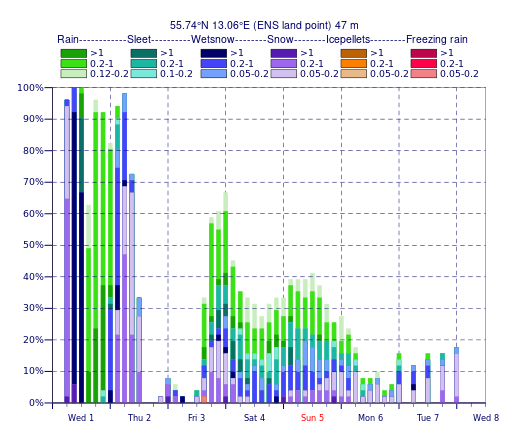 Snow accumulation in Lund
Model
00-12 UTC
12-24 UTC
00-12UTC
+6C
10 cm
Snow depth in: 
47r3 (blue)
New snow model (red)
Obs (triangles)
Reality
+7.5C
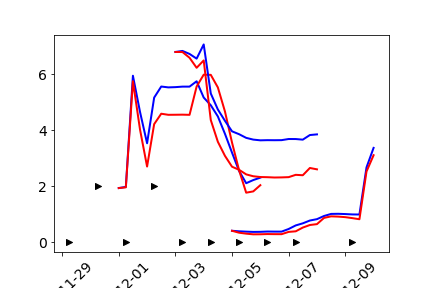 European Centre for Medium-Range Weather Forecasts
12
ECMWF Newsletter 157
Predictability drivers for 2018 European Heatwave
Daily mean temperature over France
2018 –red
2019 - blue
Daily values – thin
7-day mean – thick
Climate - dashed
1 May
1 Sept
EUROPEAN CENTRE FOR MEDIUM-RANGE WEATHER FORECASTS
13
2-metre temperature
Composite anomalies 
9 May – 6 August 2018
Operational
Low-reso Experiment
Week 1
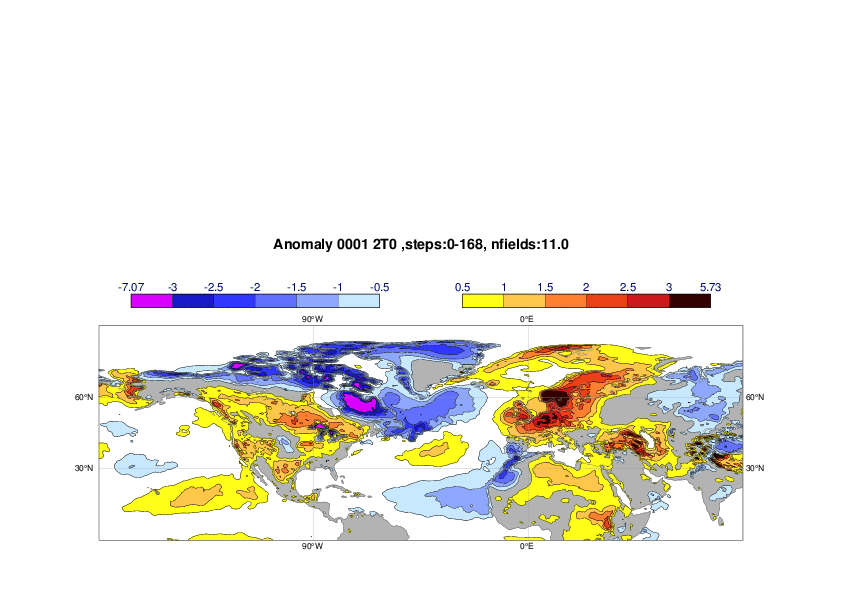 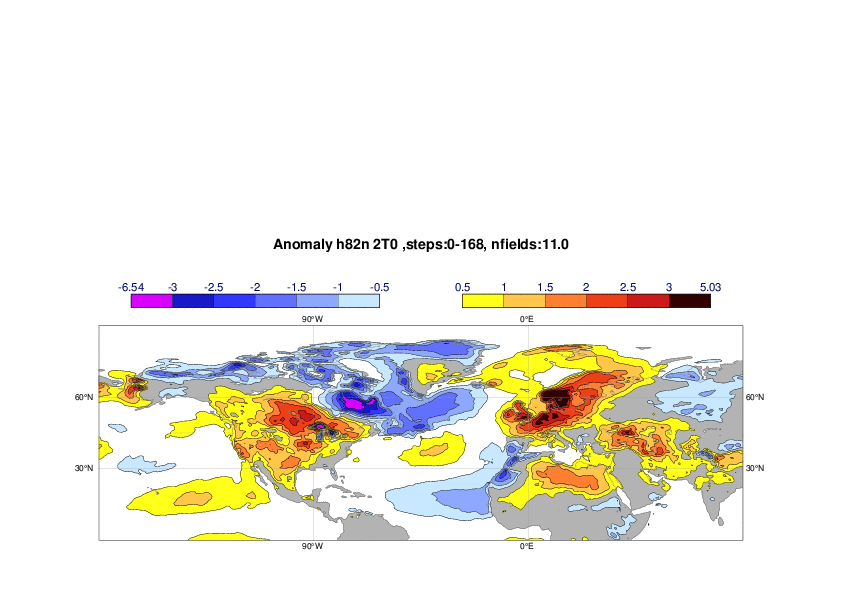 Analysis anomalies (ERA-5)
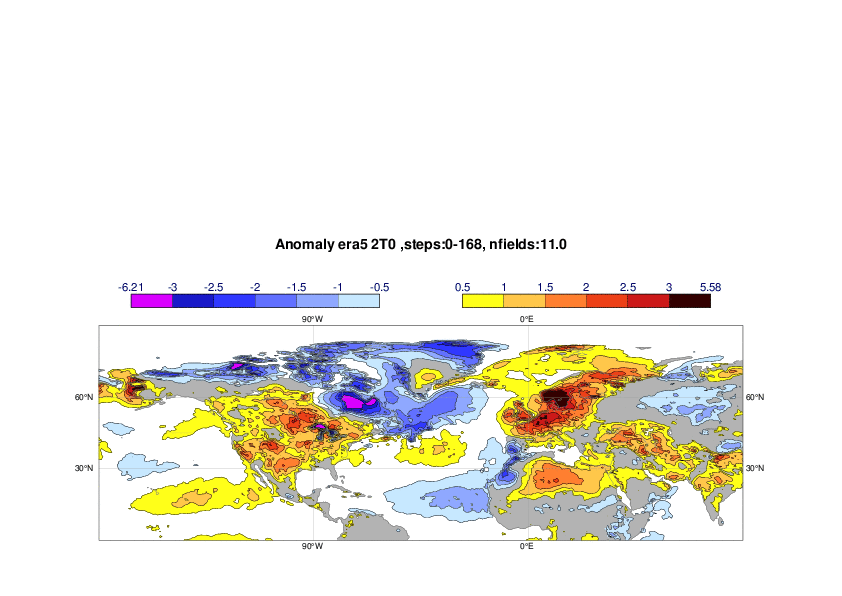 Week 3
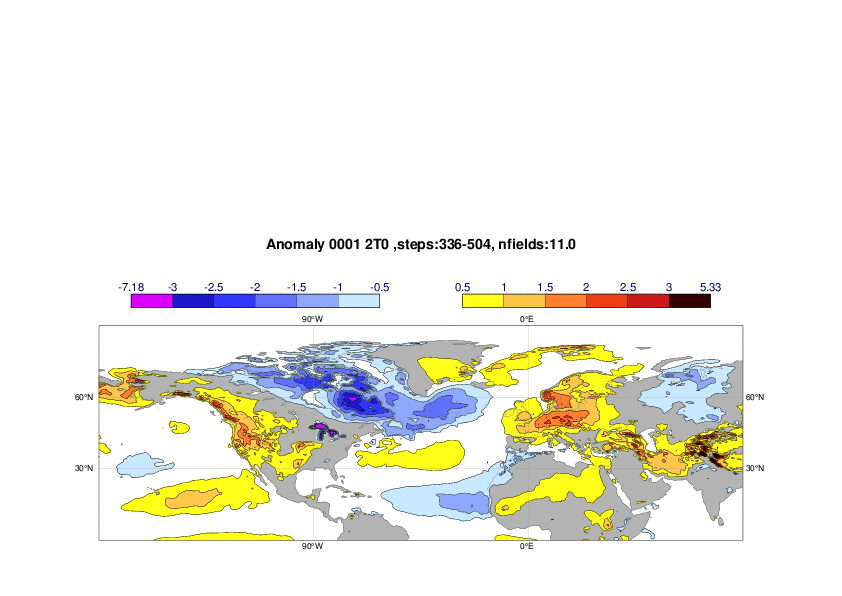 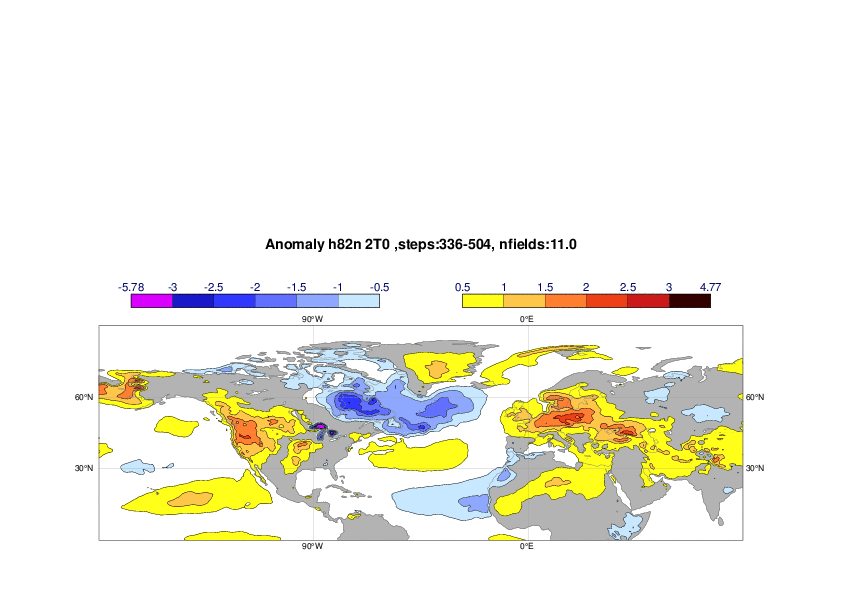 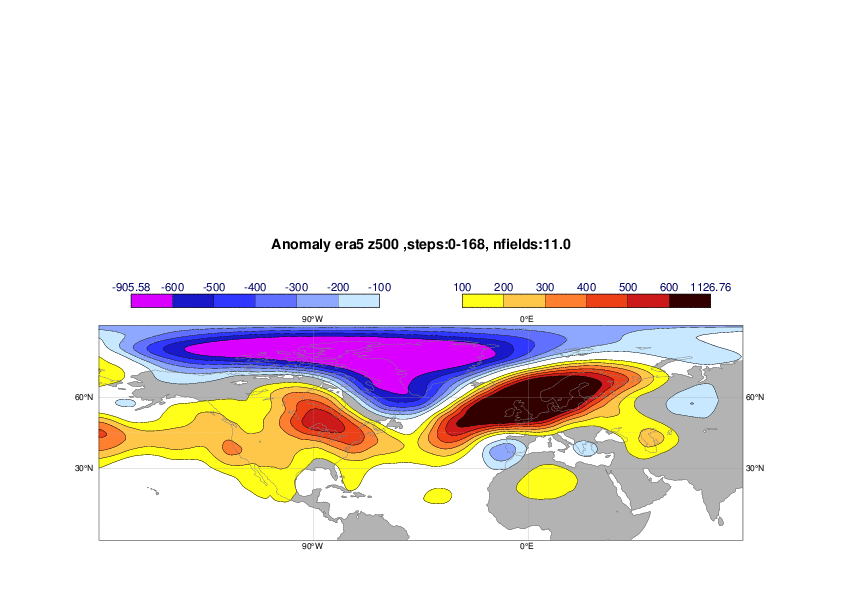 Week 6
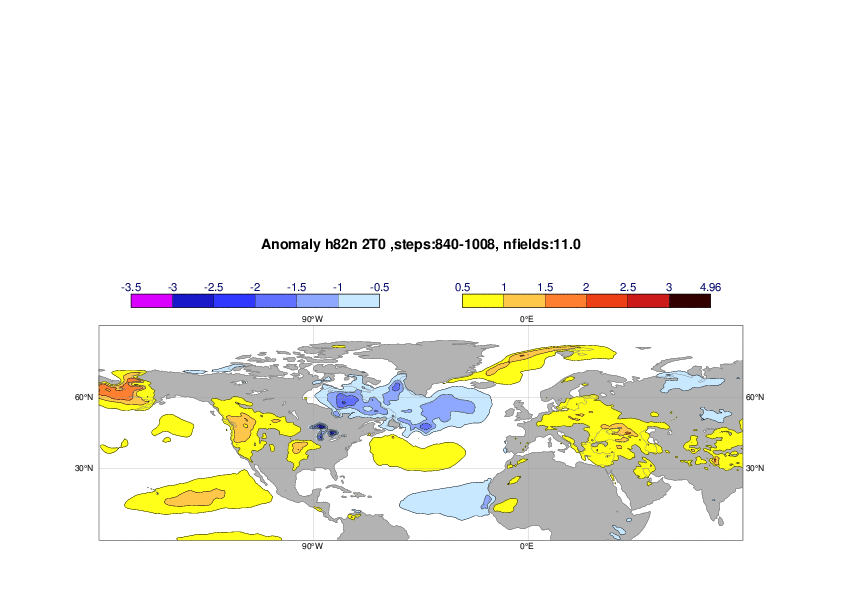 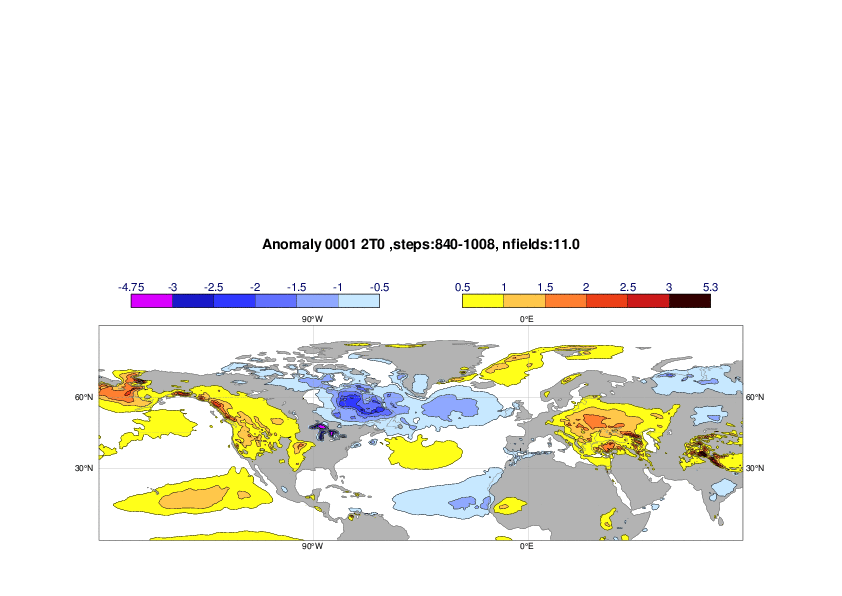 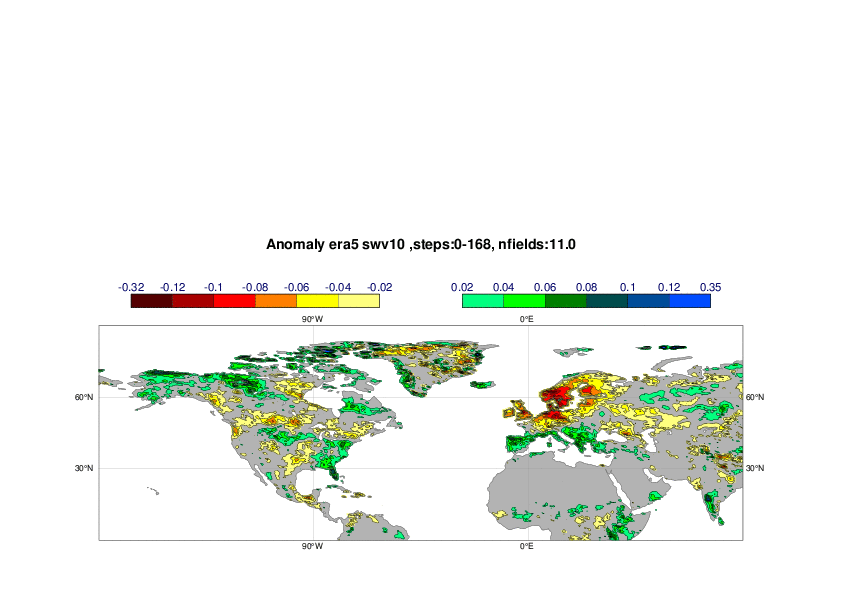 Swapping of initial conditions (ocean, land)
2018 all
2018 atm, 2018 oc, 2017 land
2018
2018
2018
2017
2018
2018
2017
2018
2018
2018 atm, 2017 oc, 2018 land
2017 atm, 2018 oc, 2018 land
2018
2017
2018
2018
2018
2018
2017
2017
2018 all
2018 atm, 2017 oc, 2018 land
2-metre temperature anomaly week 3
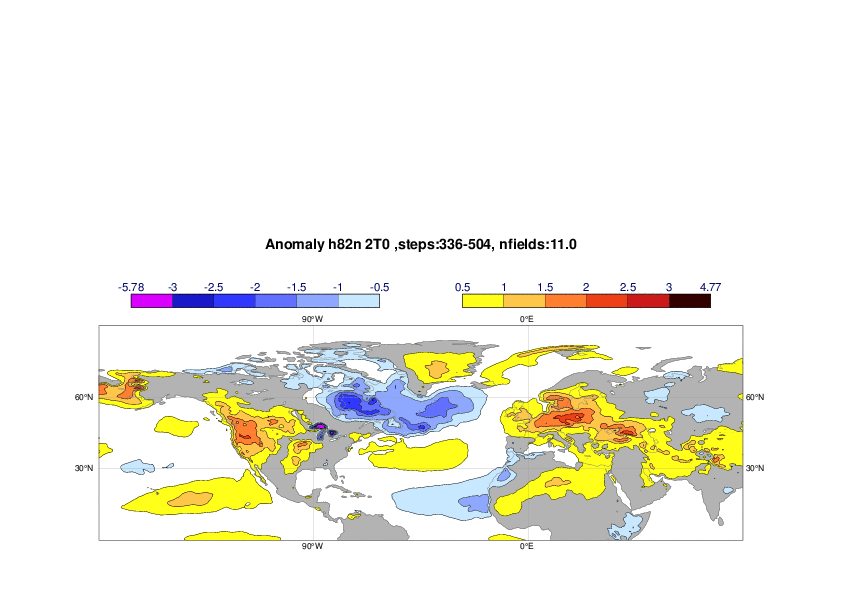 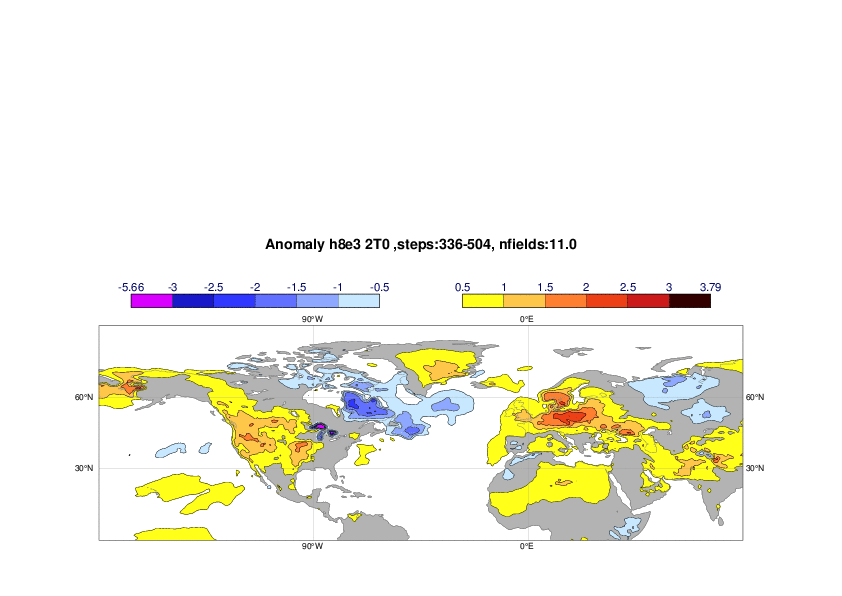 Analysis anomaly
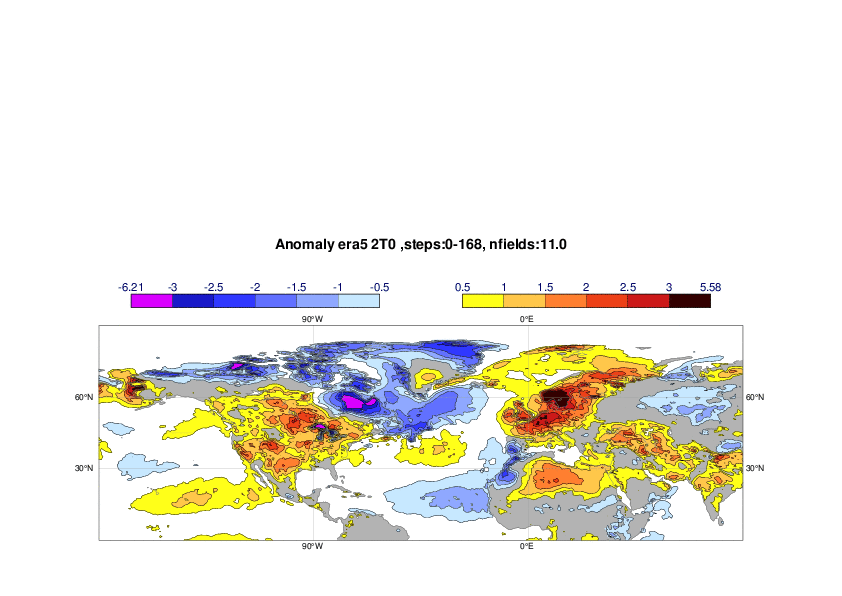 2018 atm, 2017 oc, 2017 land
2018 atm, 2018 oc, 2017 land
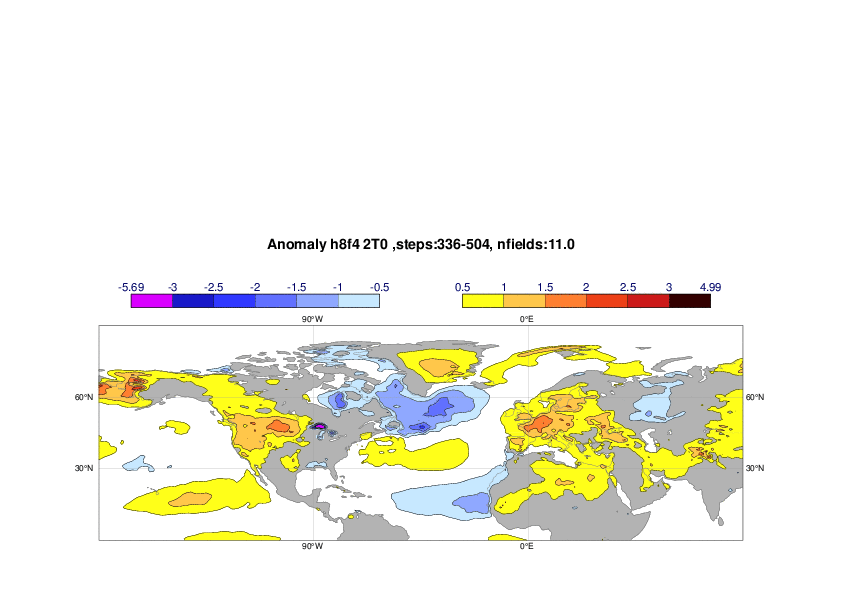 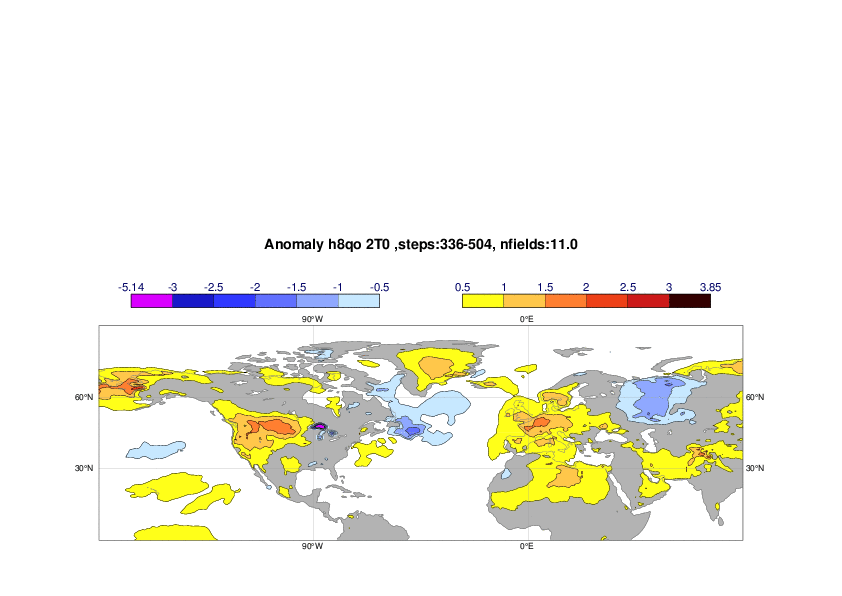 2017 atm, 2018 oc, 2018 Land
2017 all
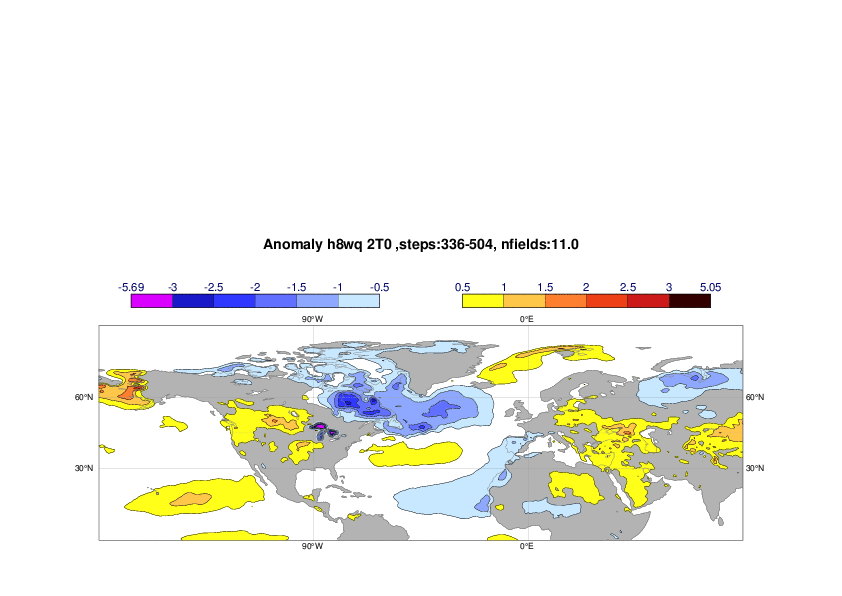 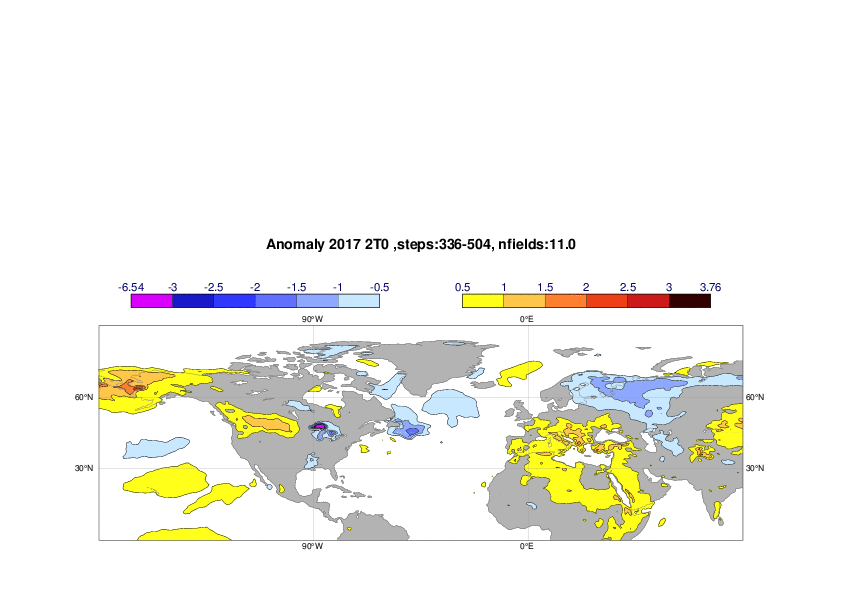 2-metre temperature anomaly week 3
2018 atm, 2017 oc, 2017 land
2017 atm, 2018 oc, 2018 Land
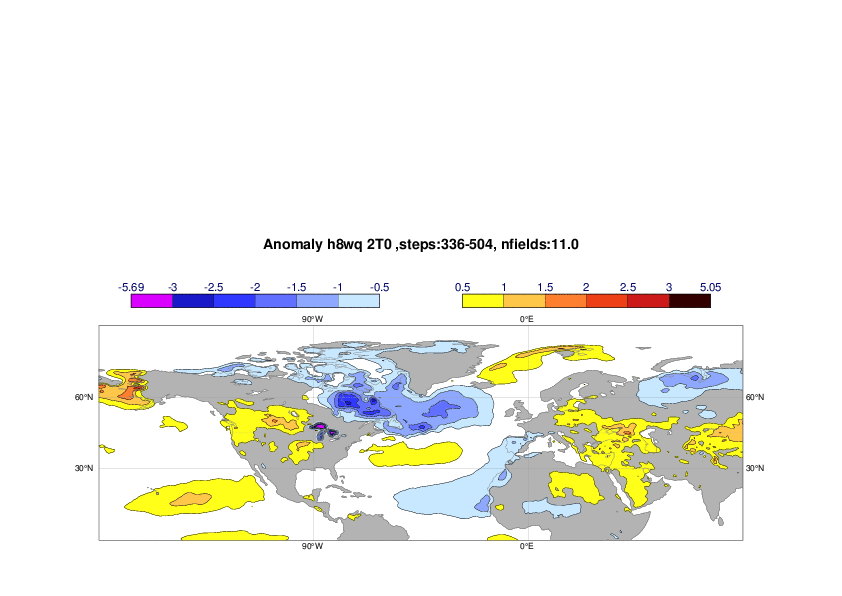 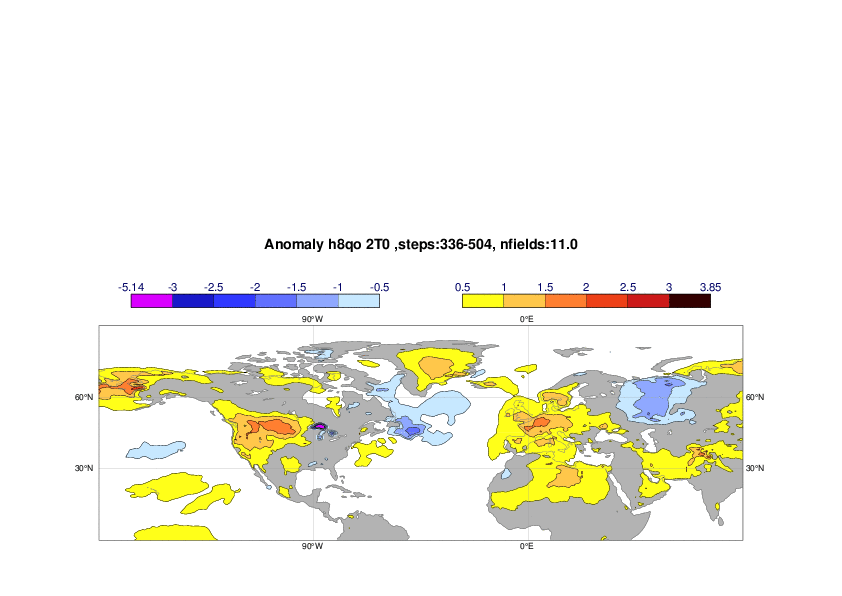 Analysis
2017 all
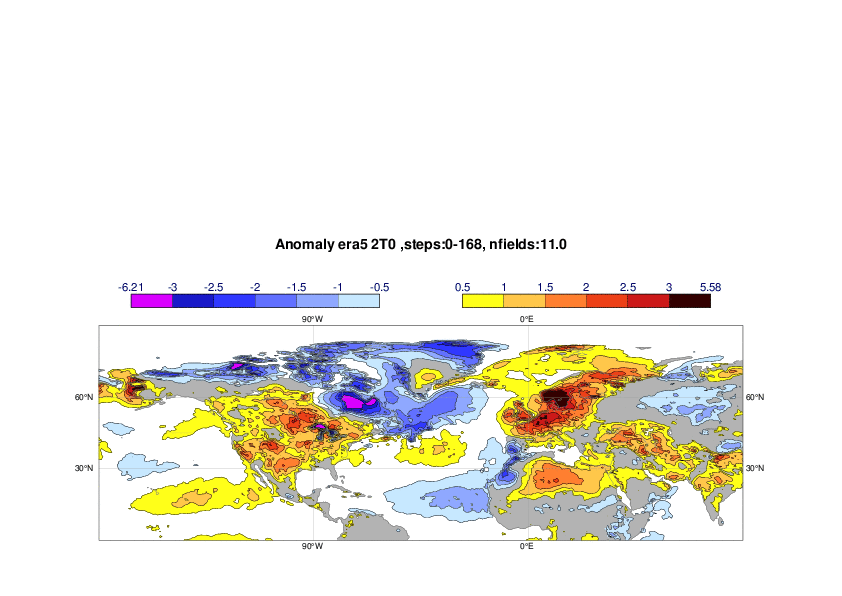 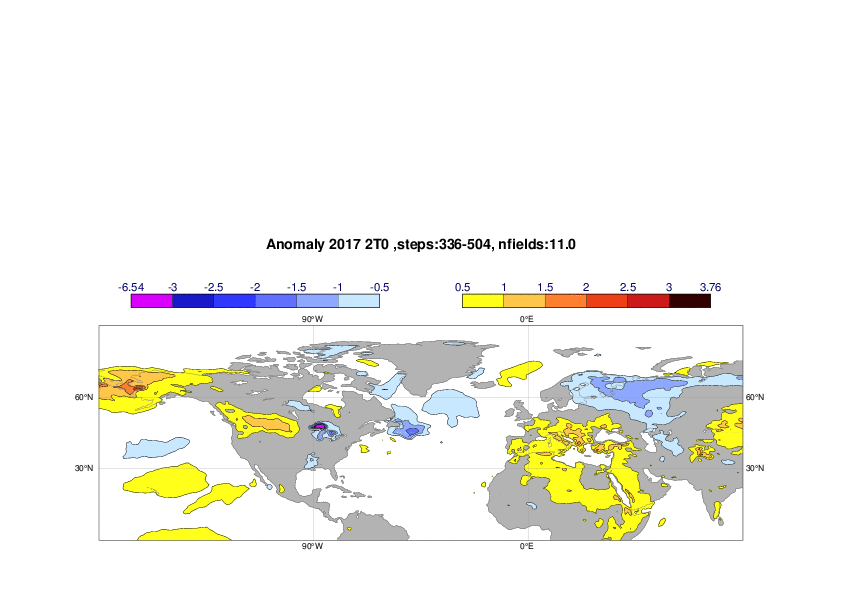 2018 linear
2018 non-linear
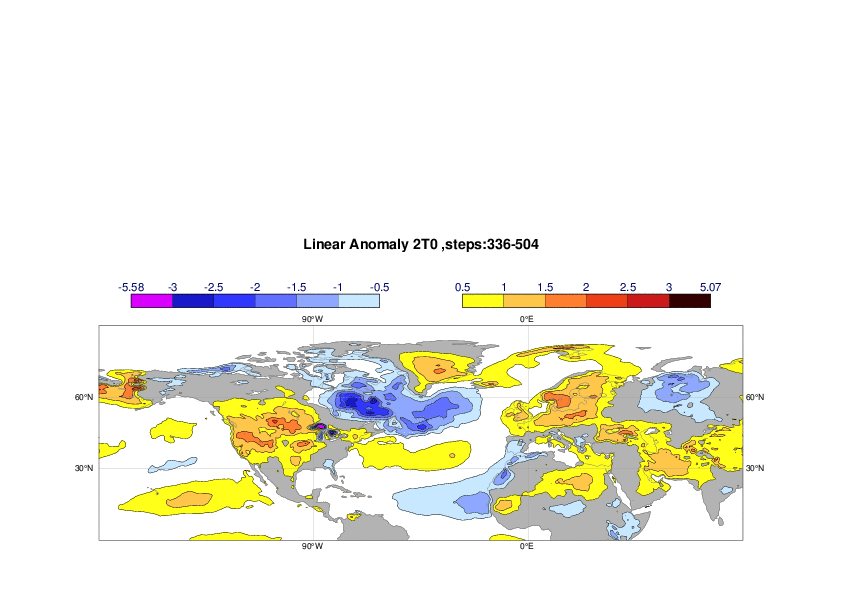 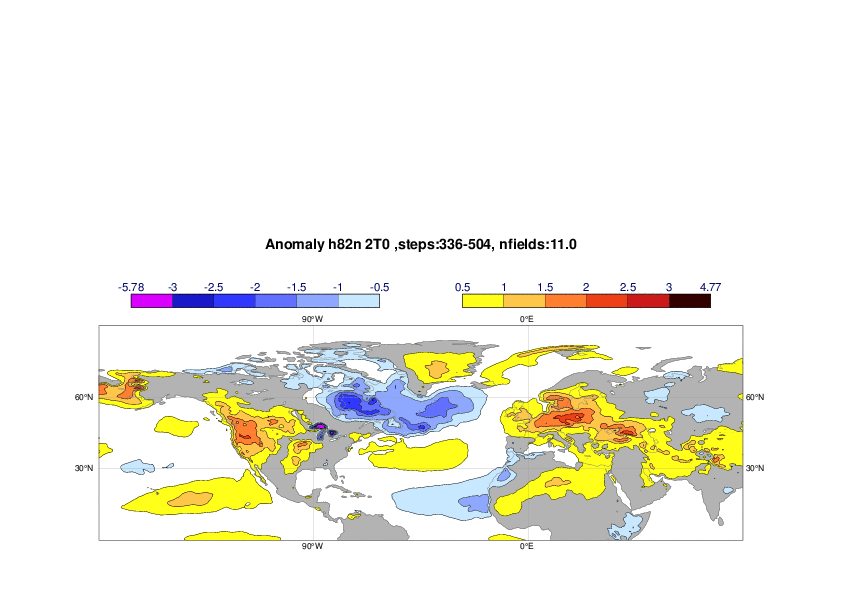 Summary: Non-linear interactions played an important role
Lessons learn on predictability on different time-scales
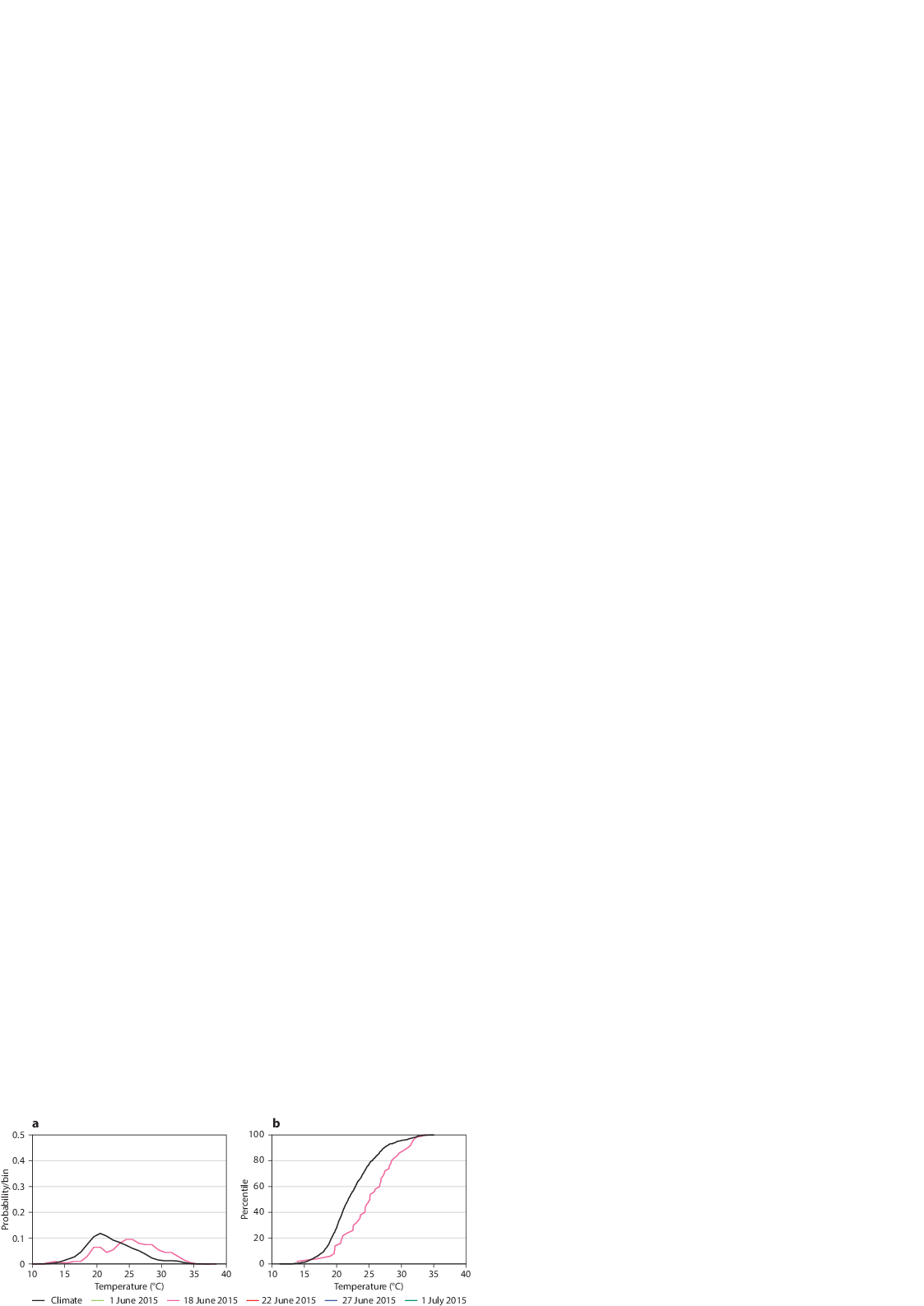 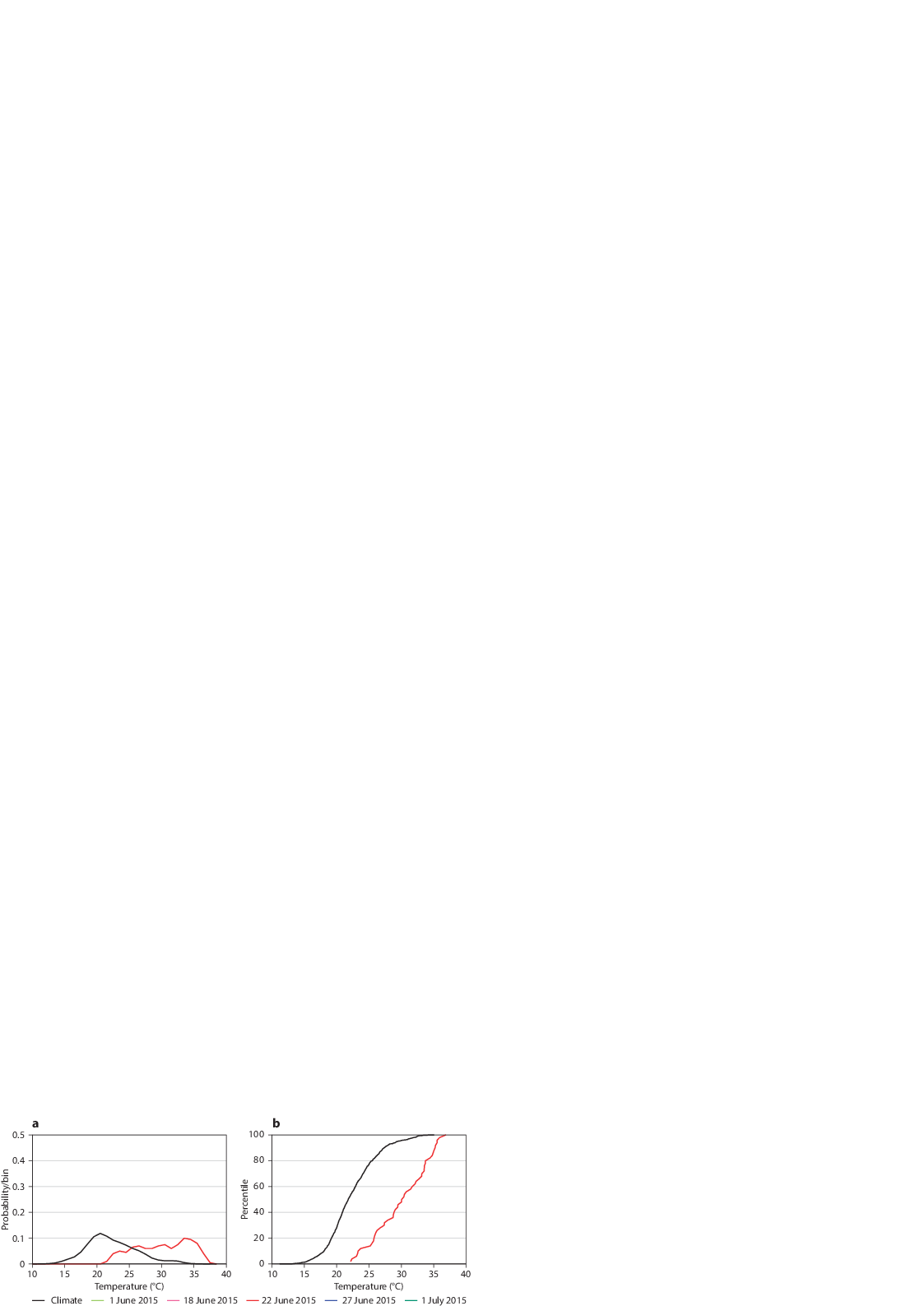 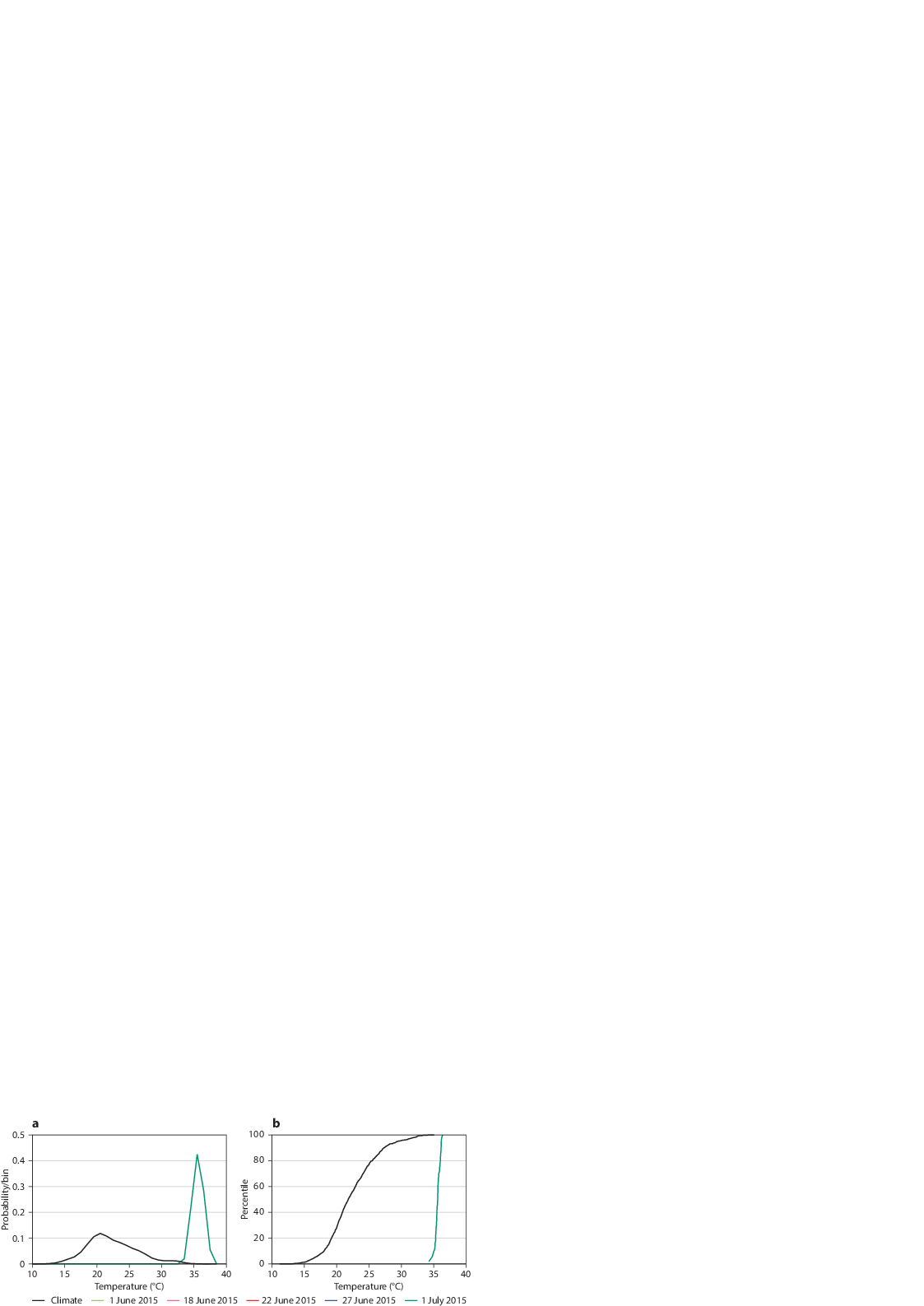 ECMWF Tech Memo 851
Long-lived flow patterns, teleconnections and boundary conditions
Capturing synoptic situation, global DA
DA and model physics suitable for extreme conditions
18
European Centre for Medium-Range Weather Forecasts
Examples of error types
Observation related (missing observations, faulty observations)
Automated alarm systems and quality control
Boundary conditions
Sea-ice and SST
Snow
Soil mositure
Climate files (land-sea mask, vegetation, ..)
Large synoptic errors
Medium-range (forecast busts)
Weather parameters
2-metre temperature, clouds, winds
Often systematic errors
Severe events
Missing extremes
Model climate
Mean
Variability
Summary
Purpose of forecast evaluation
Fire fighting (problems that needs immediate action)
Detect and document systematic errors (to be addressed in research)
Learn about the behaviour of the forecast system (unpredictable situations, extreme weather, …)
EUROPEAN CENTRE FOR MEDIUM-RANGE WEATHER FORECASTS
19
Outreach in focus
🔗 confluence.ecmwf.int/display/FUF
Forecast User Forum
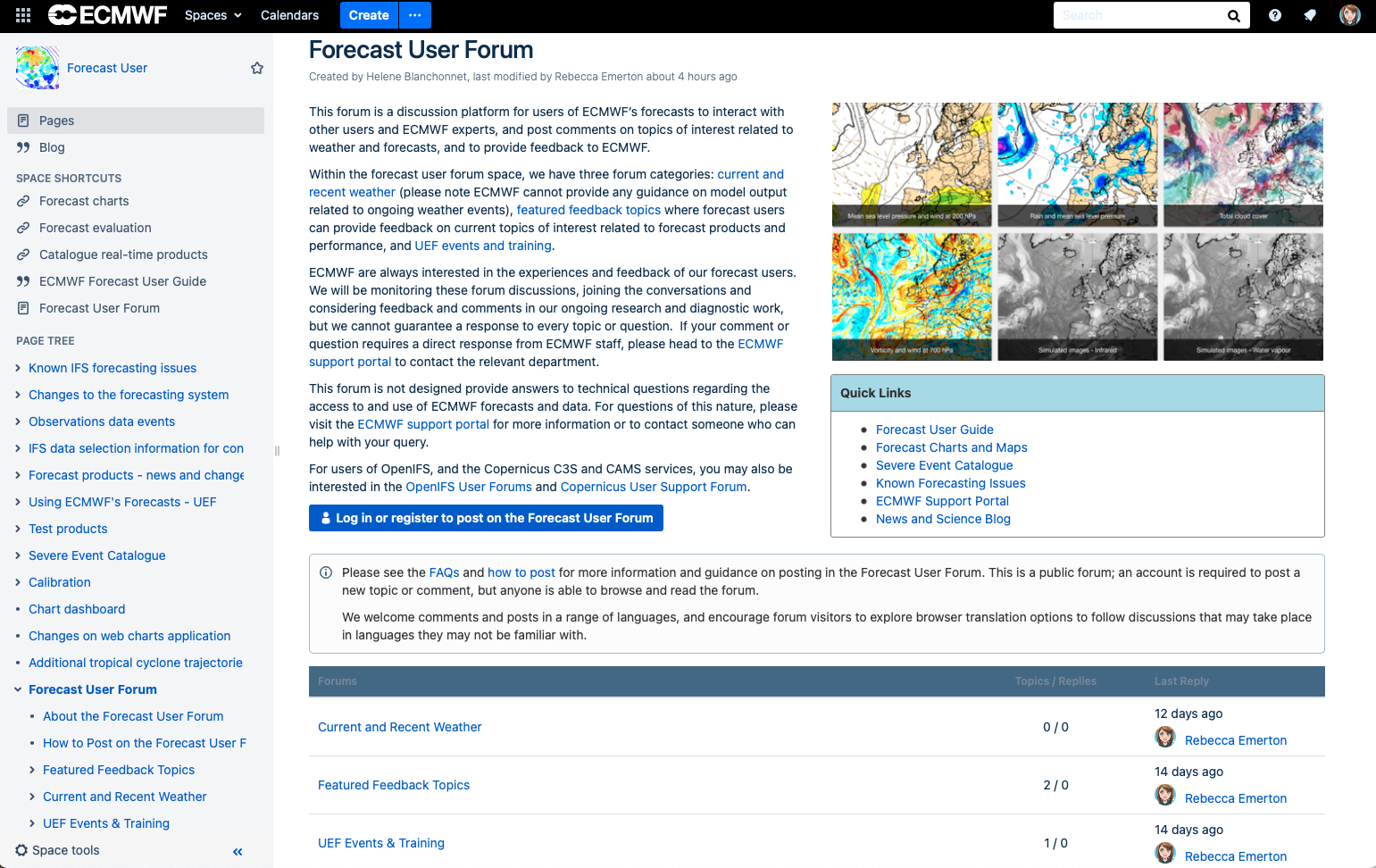 A discussion platform for users of ECMWF forecasts to interact with other users and with ECMWF, on topics related to weather and forecasts, and to provide feedback to ECMWF. 
ECMWF will be monitoring discussions, joining conversations and considering comments and feedback in ongoing research and diagnostic work. 
3 forum categories:
Current and Recent Weather
Featured Feedback Topics
UEF Events & Training
20
European Centre for Medium-Range Weather Forecasts
EUROPEAN CENTRE FOR MEDIUM-RANGE WEATHER FORECASTS
21
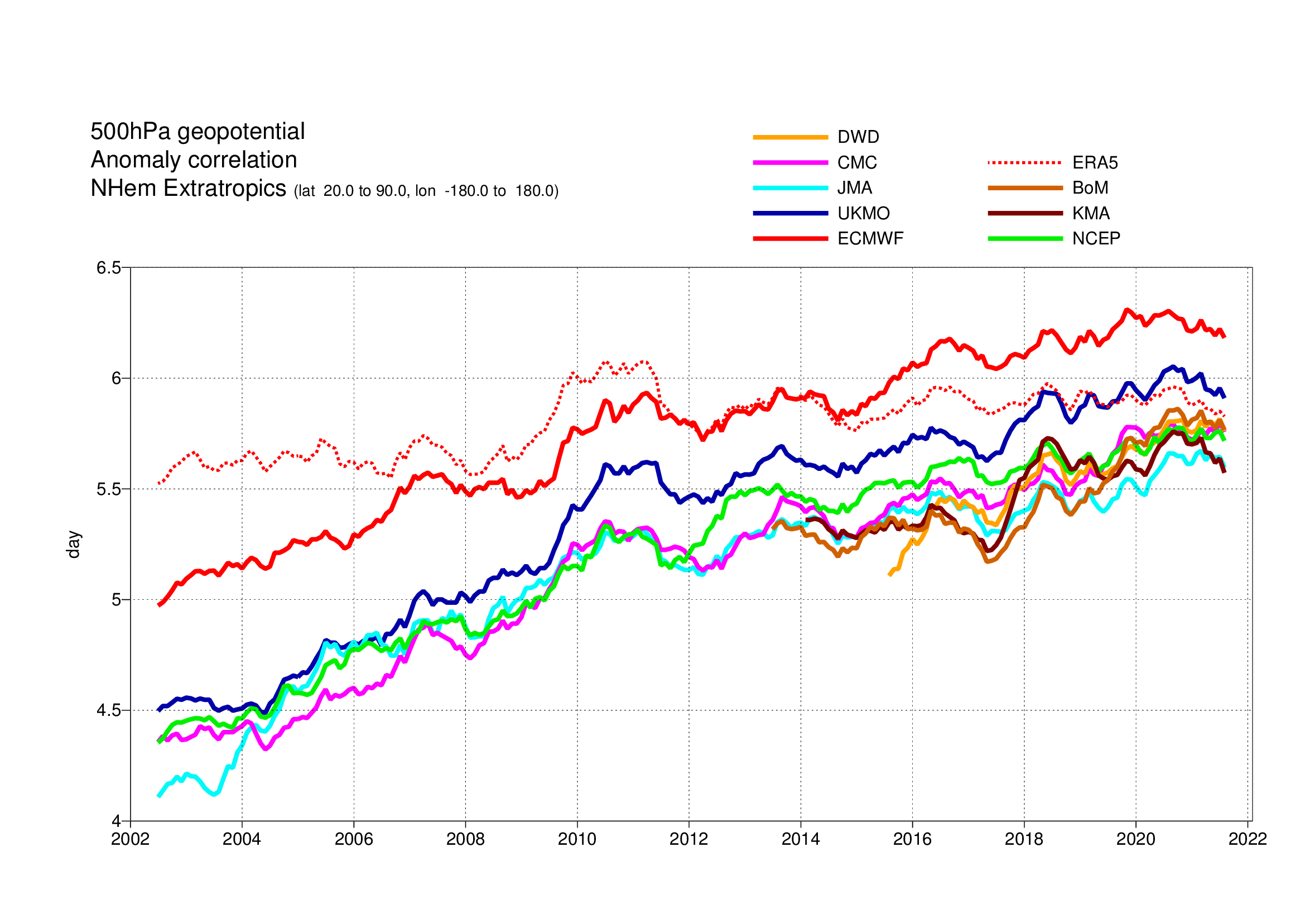 Model performance: comparisons with other centres
Forecast range at which the anomaly correlation drops below 85%
EUROPEAN CENTRE FOR MEDIUM-RANGE WEATHER FORECASTS
22
[Speaker Notes: 500Z for Nhem extratropics]
Multi-scale predictability	What are driving the predictability on different scales?
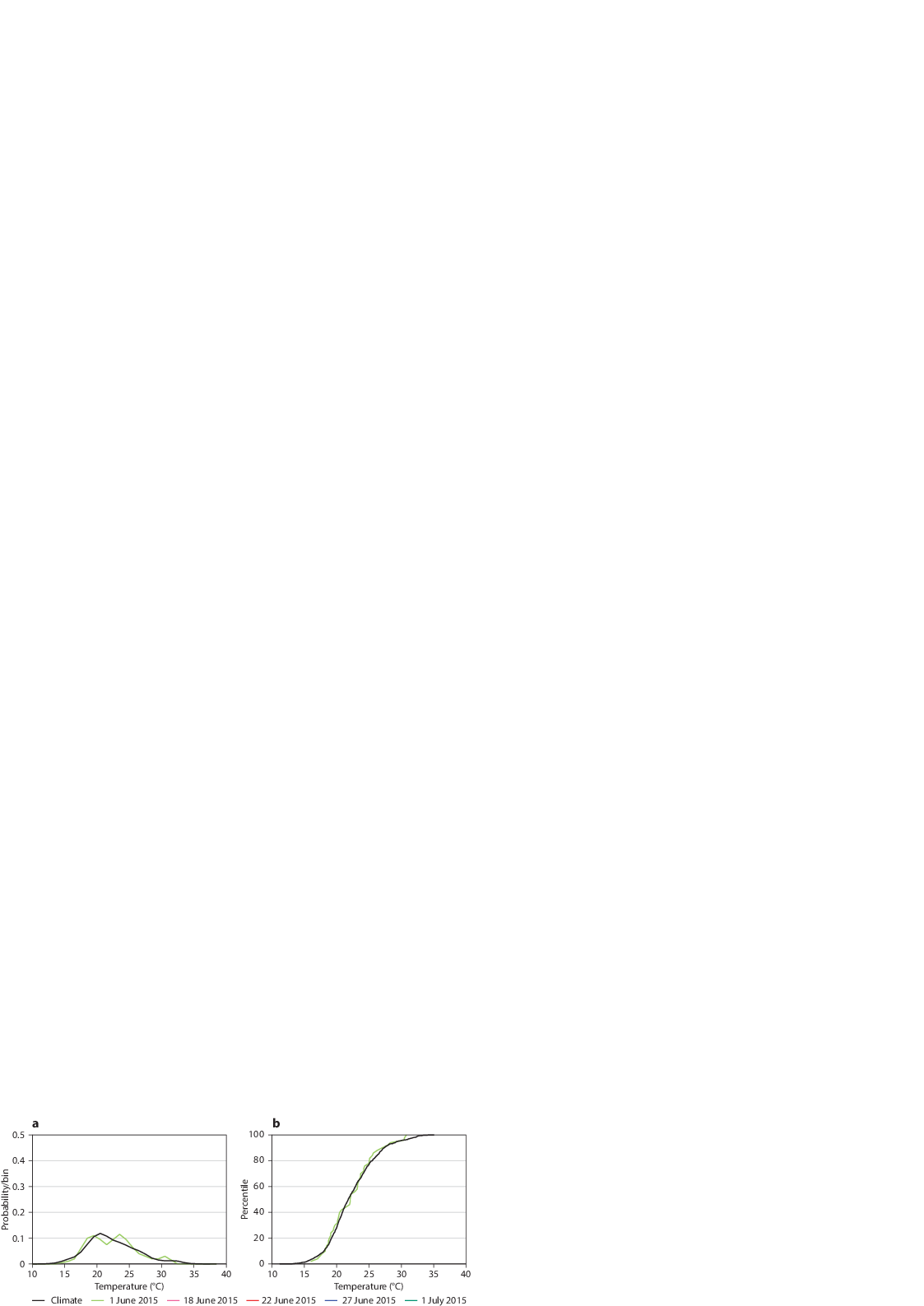 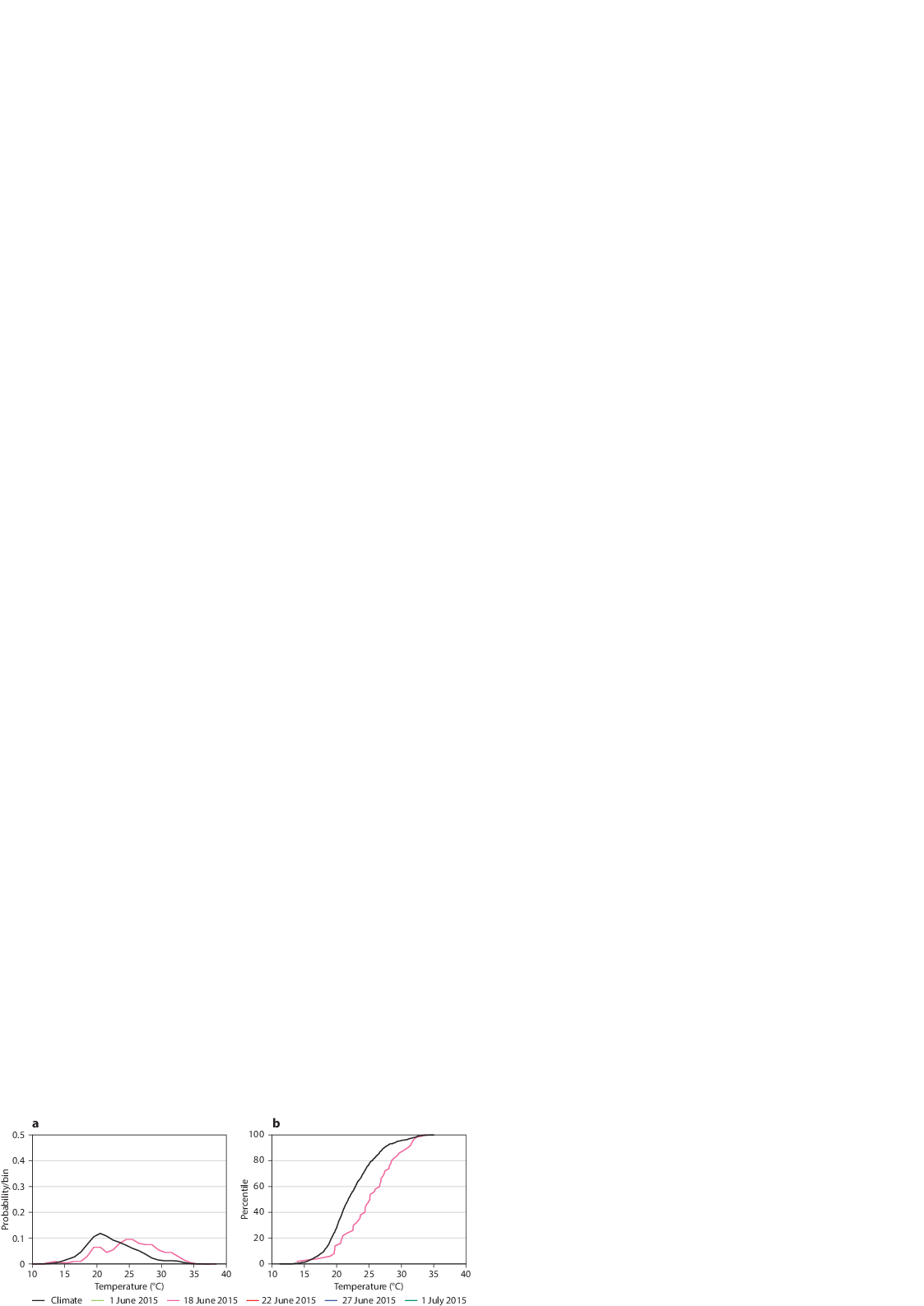 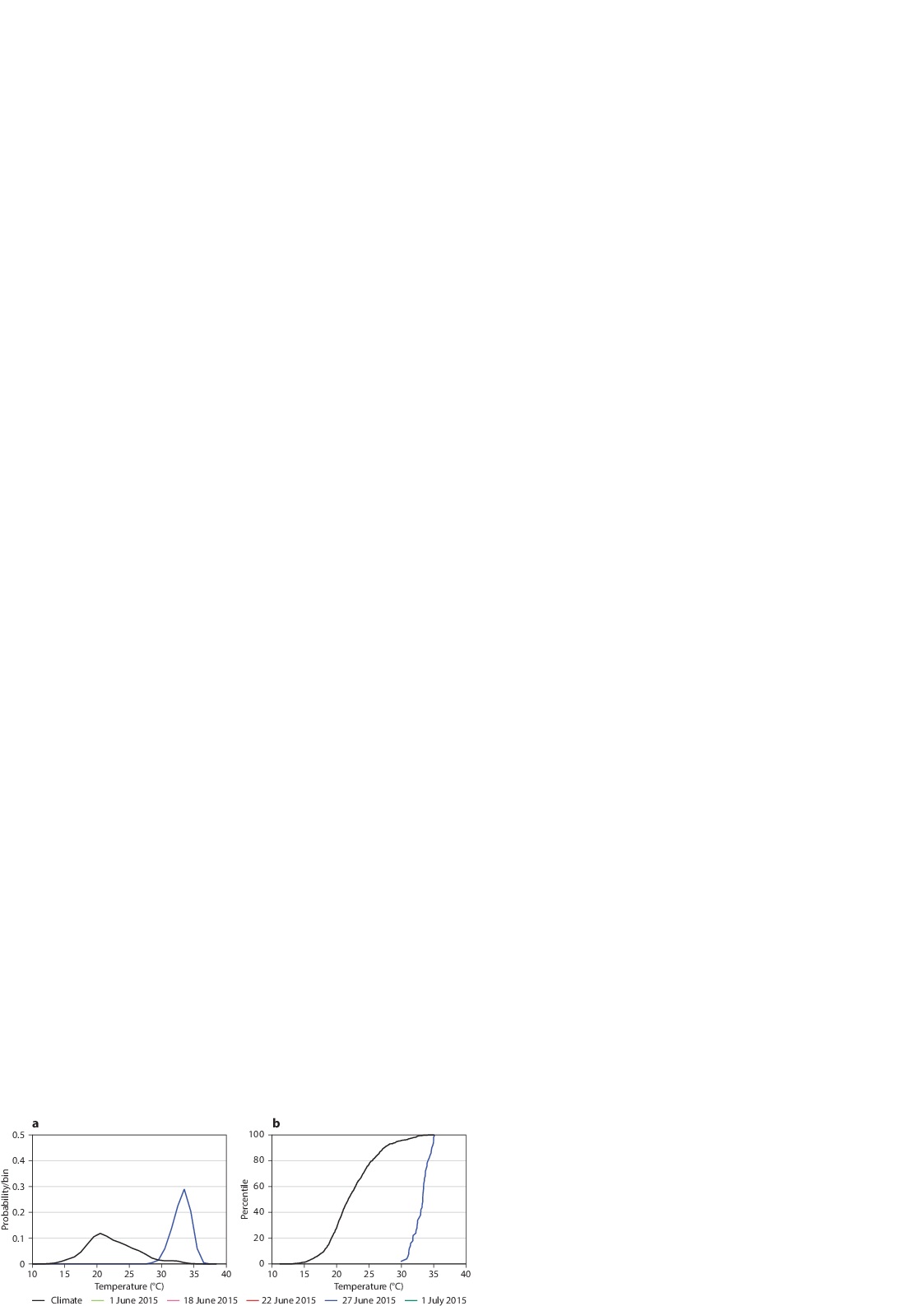 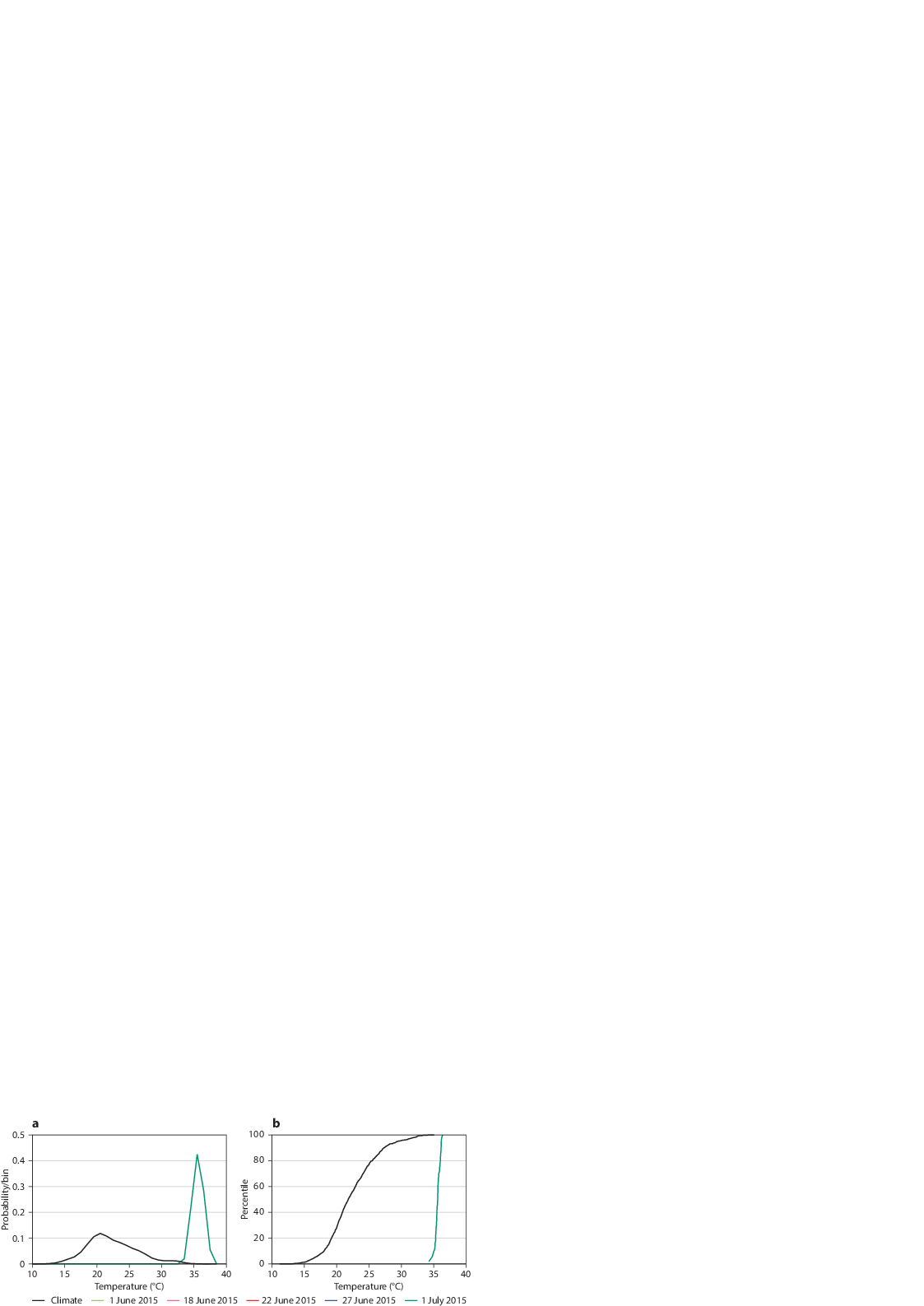 EUROPEAN CENTRE FOR MEDIUM-RANGE WEATHER FORECASTS
23
The operational ECMWF forecasting system
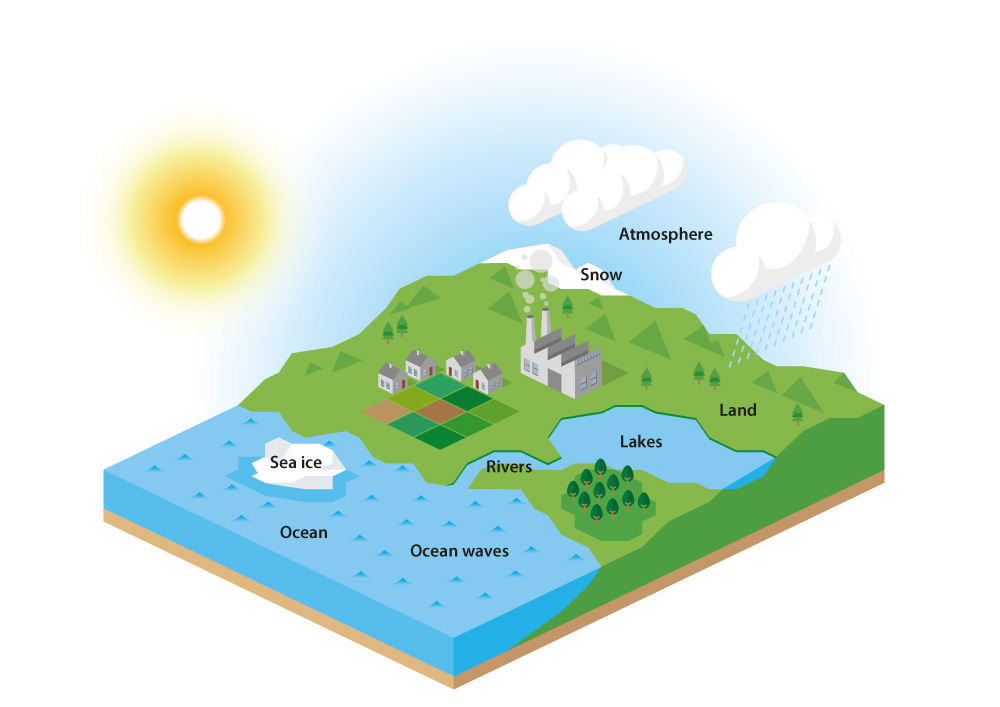 High resolution deterministic forecast (HRES) : 
twice per day 9 km, 137 levels, to 10 days ahead 
Ensemble forecast (ENS): 
twice per day 51 members, 18 km, 137 levels, to 15 days ahead
Monday/Thursday 00 UTC extended to 46 days ahead with 36 km
Reforecast dataset with 11 members for past 20 years				
Seasonal forecast: once a month 
51-members, ~35 km 91 levels, to 7 months ahead (~38 years of hindcasts with 25 members)
sub-set of 15 members is run for 13 months every quarter
24
European Centre for Medium-Range Weather Forecasts
Slide 24
Basic steps in NWP
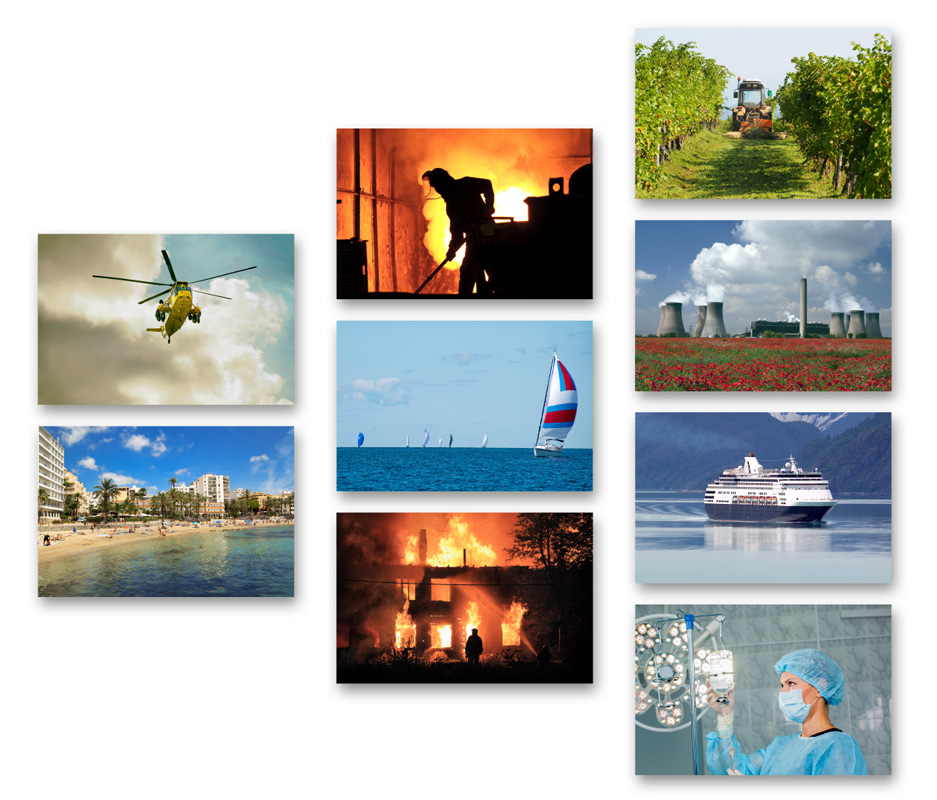 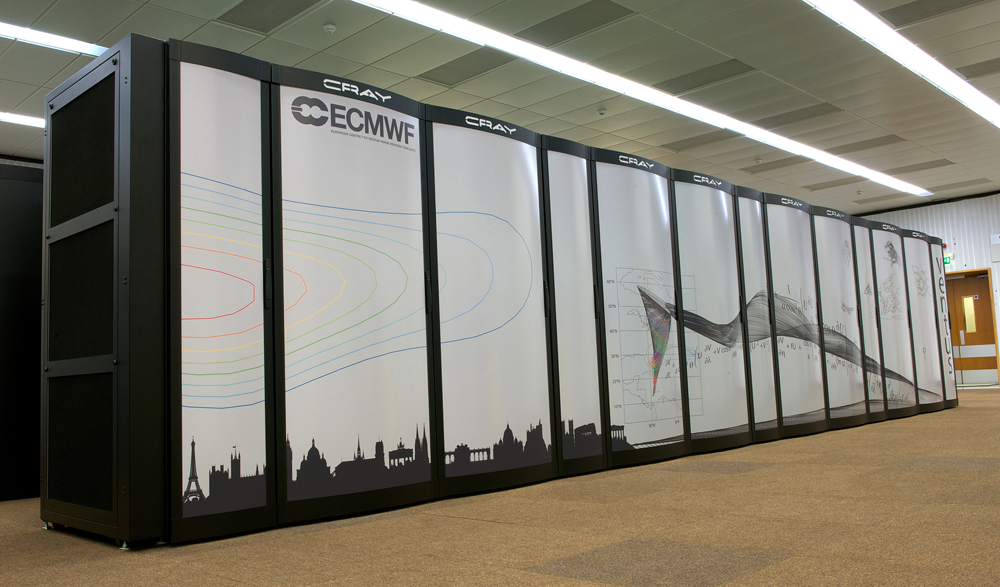 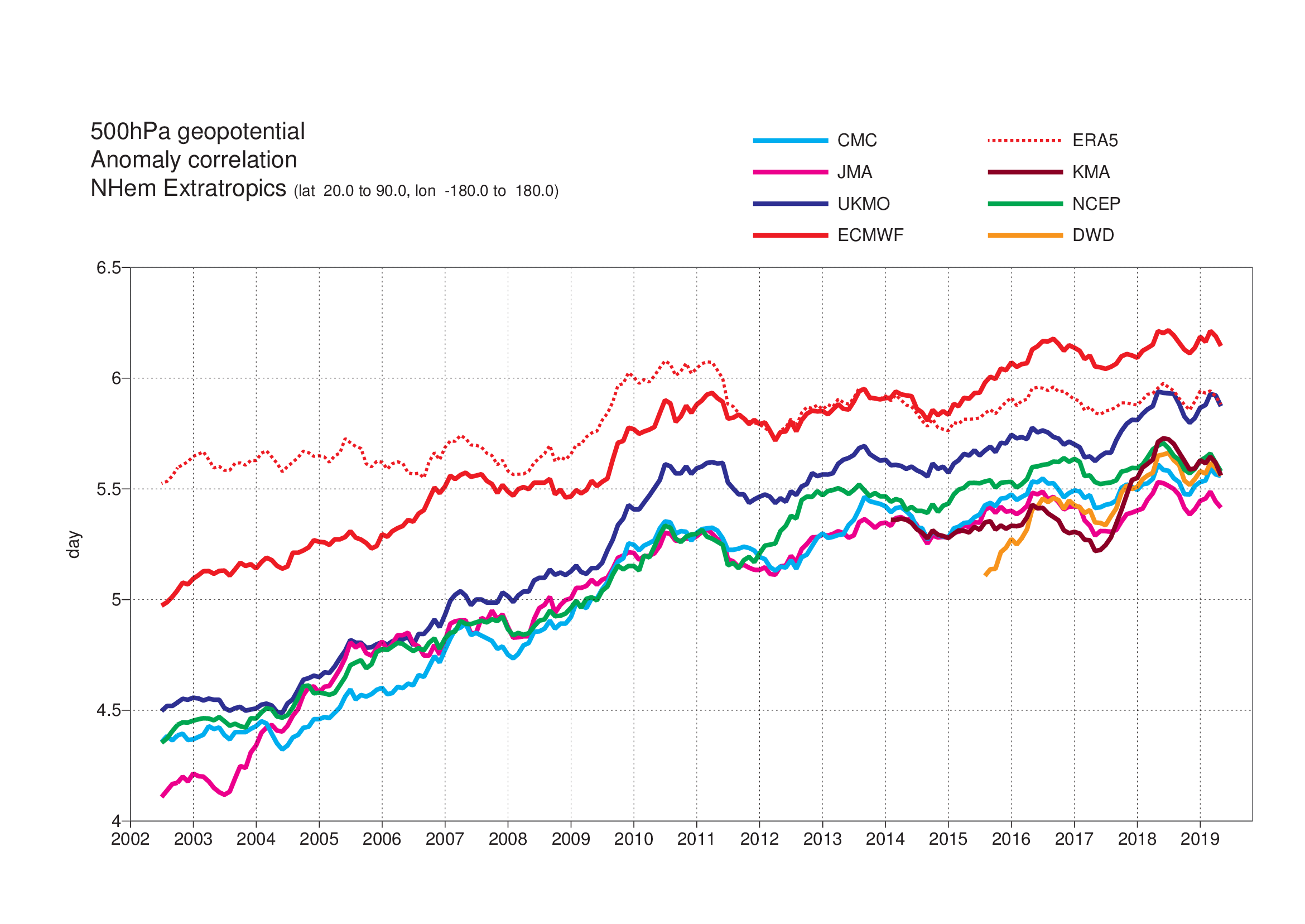 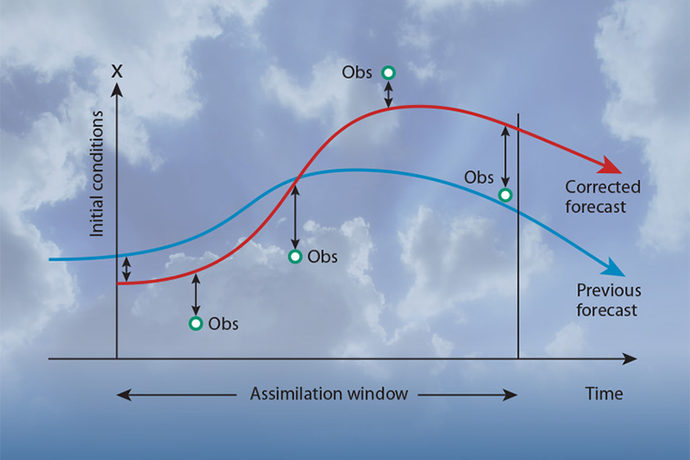 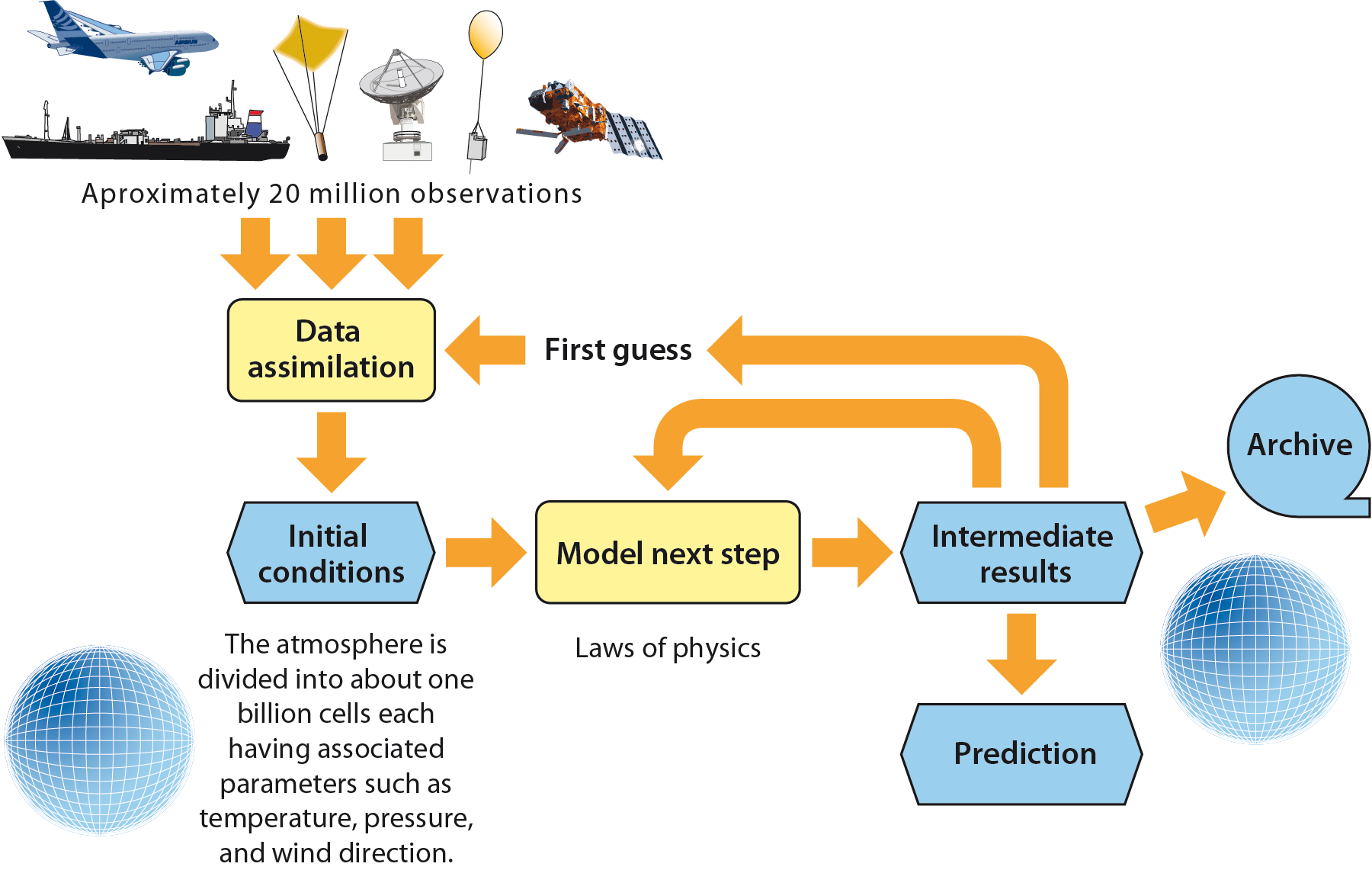 Forecast
Dissimilation
Evaluation
Observations
Quality control
Data assimilation
Observation types
Conventional
Polar satellites
Geostationary sat.
Algorithms
Background error
Observation error

Increments
Model components
Dynamics
Atm. Physics
Surface
Ocean
Reliability
Timeliness
Post-processing
Products
Common issues
Daily errors
Statistical evaluation
Diagnostics
Current issues
European Centre for Medium-Range Weather Forecasts
25
26
Example tropical cyclone Idai (2019)
Extended-range forecast from 4 March
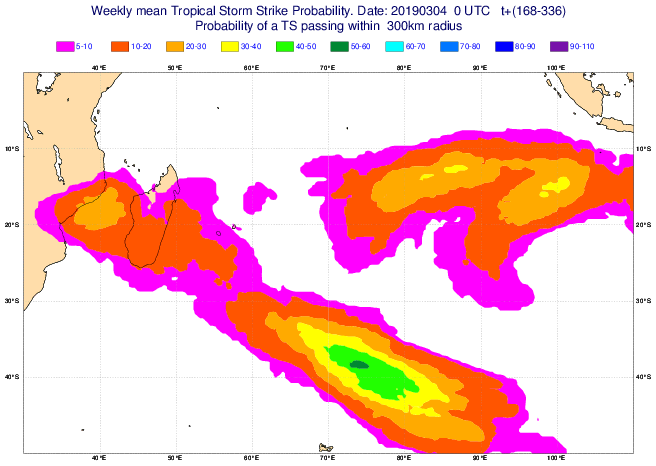 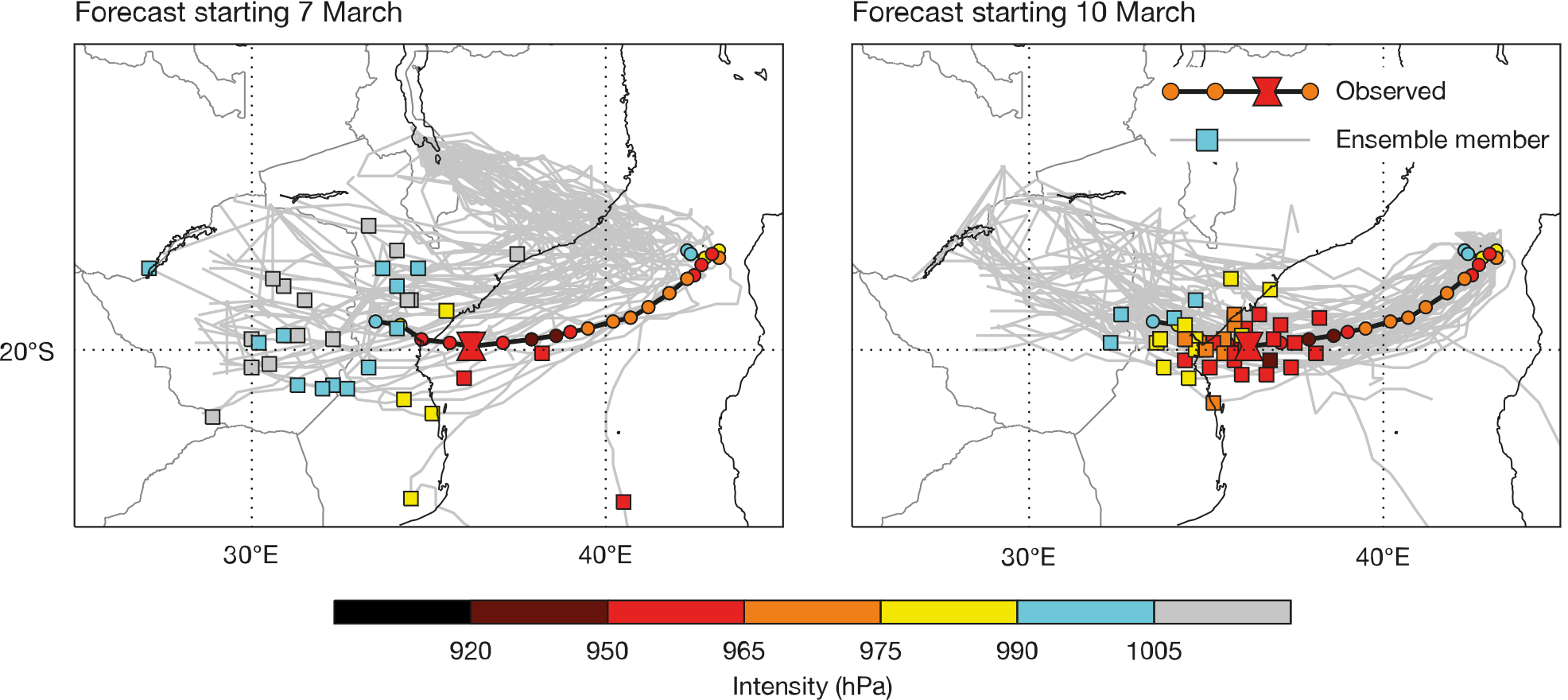 https://www.ecmwf.int/en/newsletter/160/news/ecmwf-works-universities-support-response-tropical-cyclone-idai
European Centre for Medium-Range Weather Forecasts
27
Forecast value chain
Flood forecast from GLOFAS
globalfloods.eu
Tropical cyclone tracks
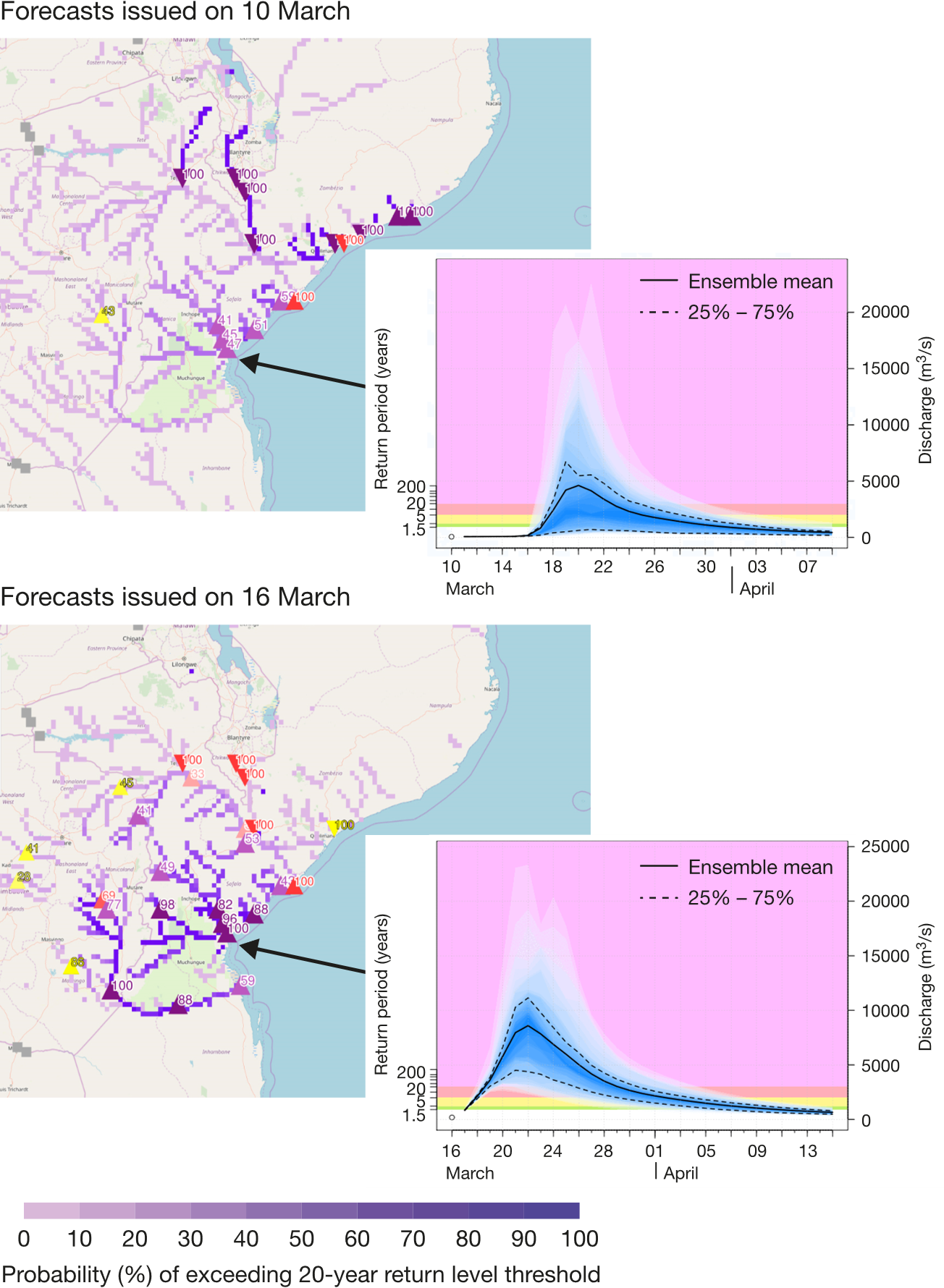 Extreme forecast index for precipitation
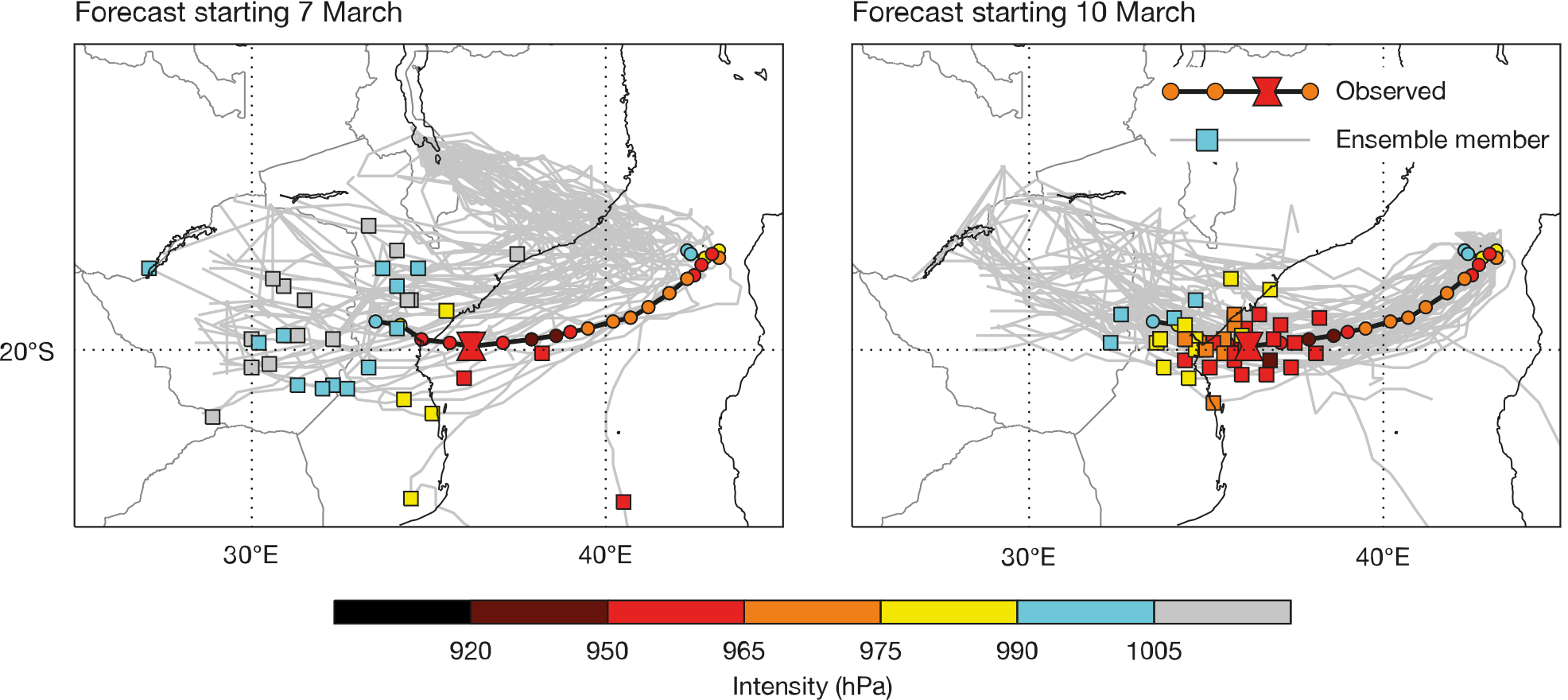 Emerton et al. https://www.sciencedirect.com/science/article/pii/S2212420920313133
European Centre for Medium-Range Weather Forecasts
28
Known forecast issues
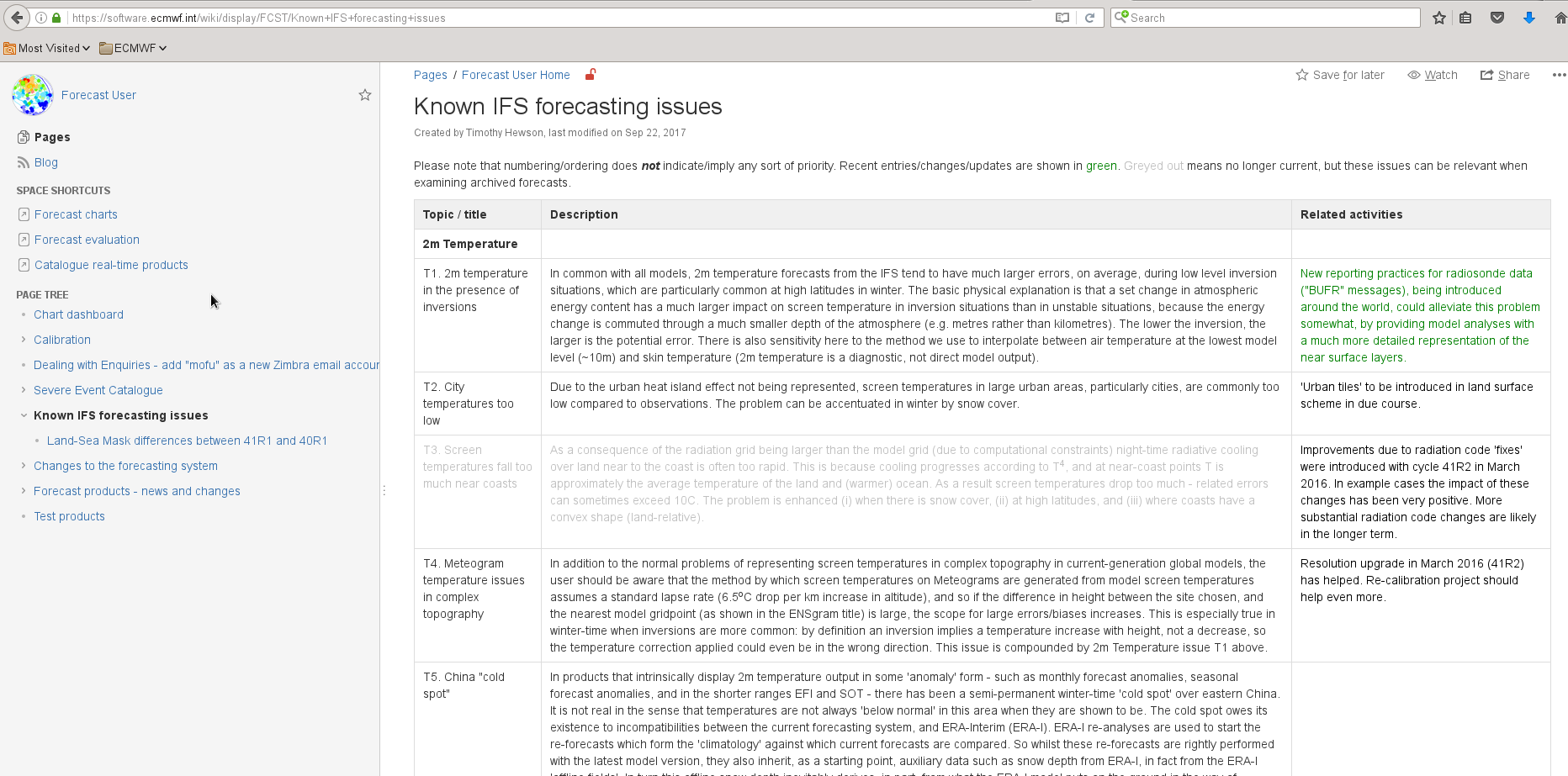 EUROPEAN CENTRE FOR MEDIUM-RANGE WEATHER FORECASTS
29
30
2018 all
2018 atm, 2017 oc, 2018 land
Soil water level 1 anomaly week 1
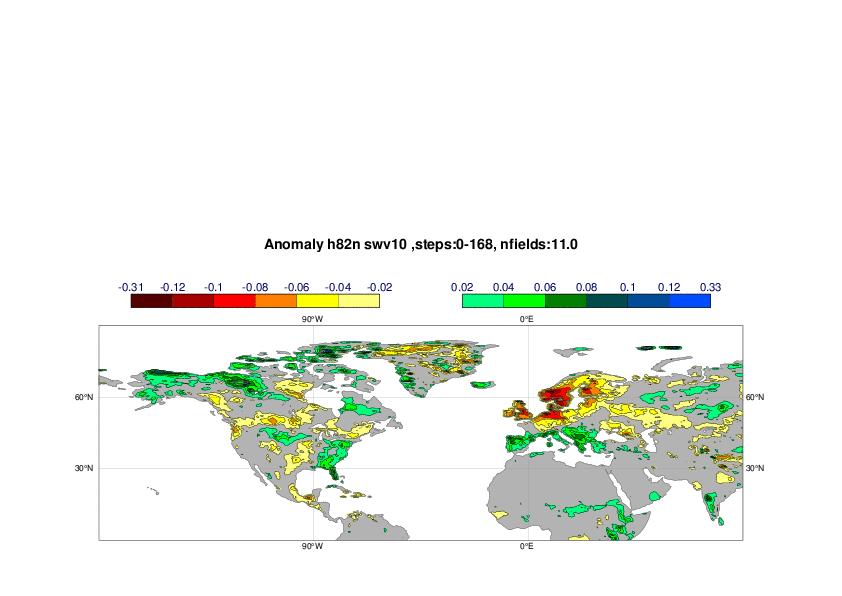 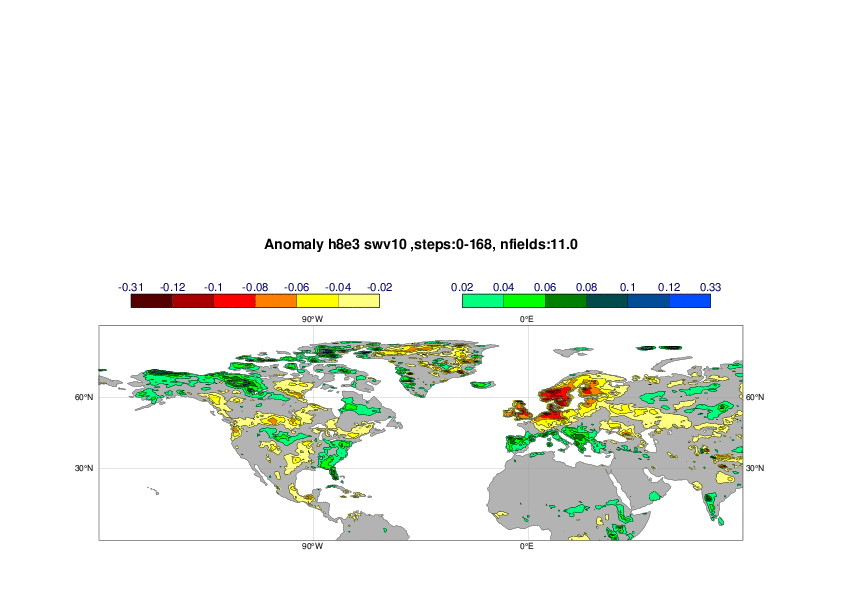 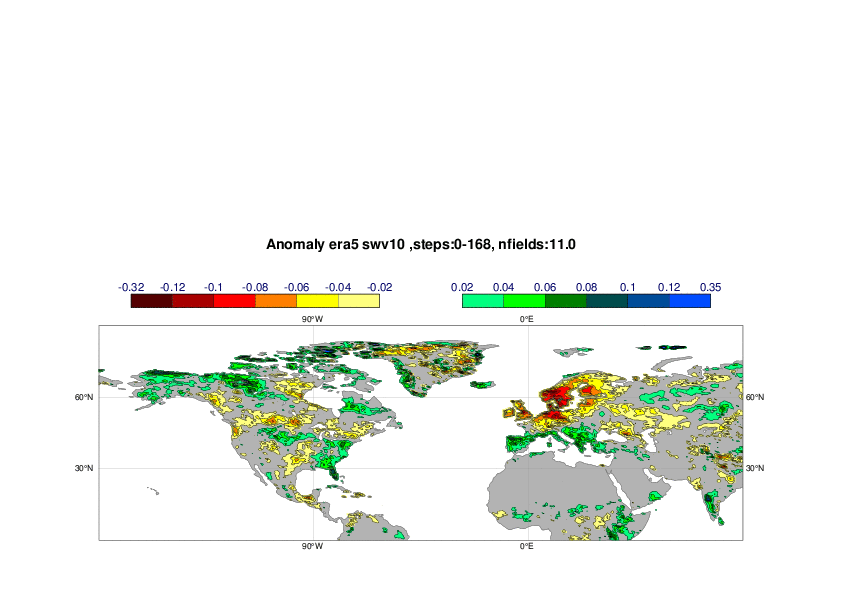 2018 atm, 2017 oc, 2017 land
2018 atm, 2018 oc, 2017 land
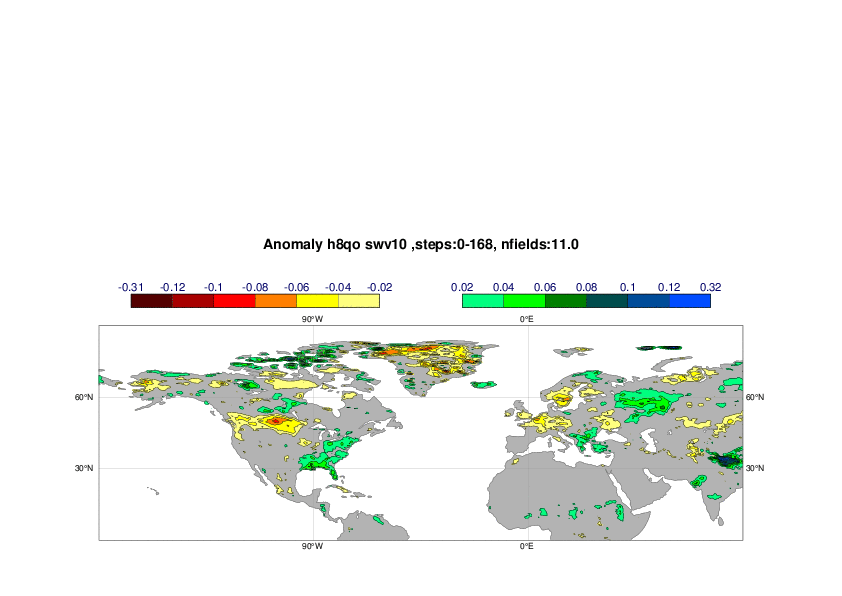 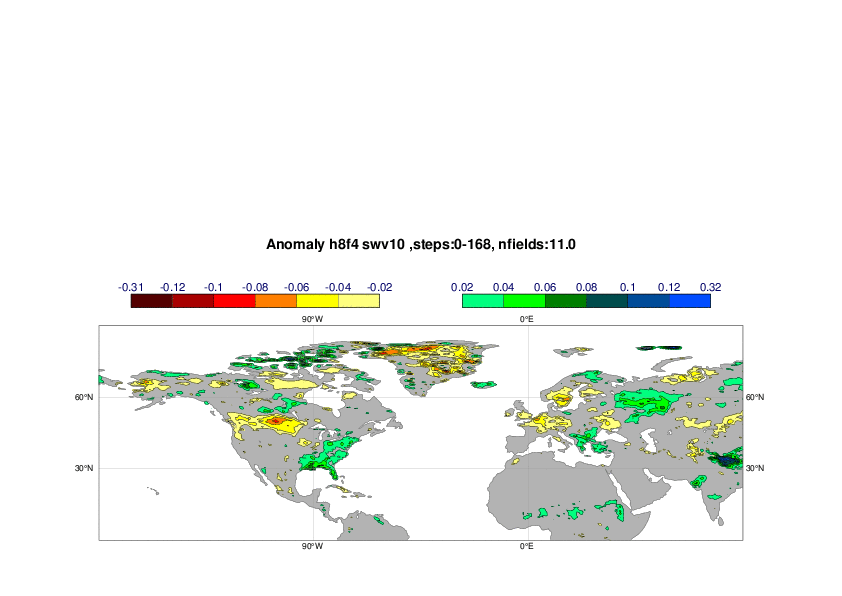 2017 atm, 2018 oc, 2018 Land
2017 all
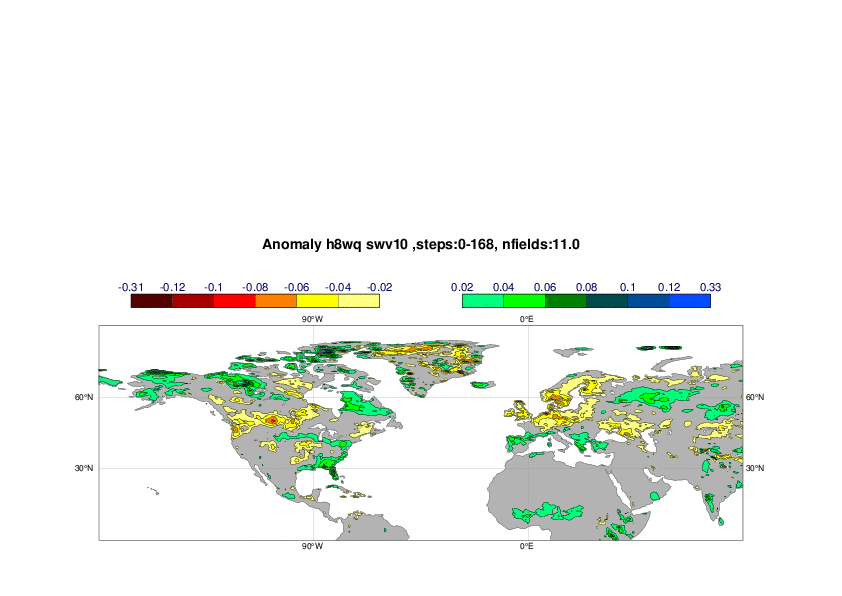 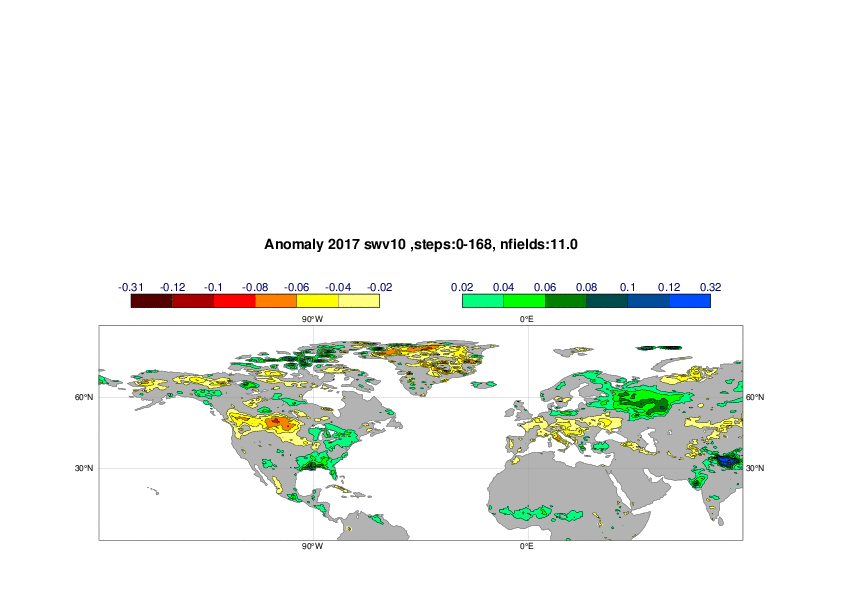 Mean change already in week 1 due to atmosphere
Summary 2018 heatwave
Week 3 predictability mainly from atmosphere
Some signal from soil, but is dependent on the atmosphere
Little signal from ocean

To do
Intra-seasonal variability
Compare skill with other heatwaves in the reforecast
…
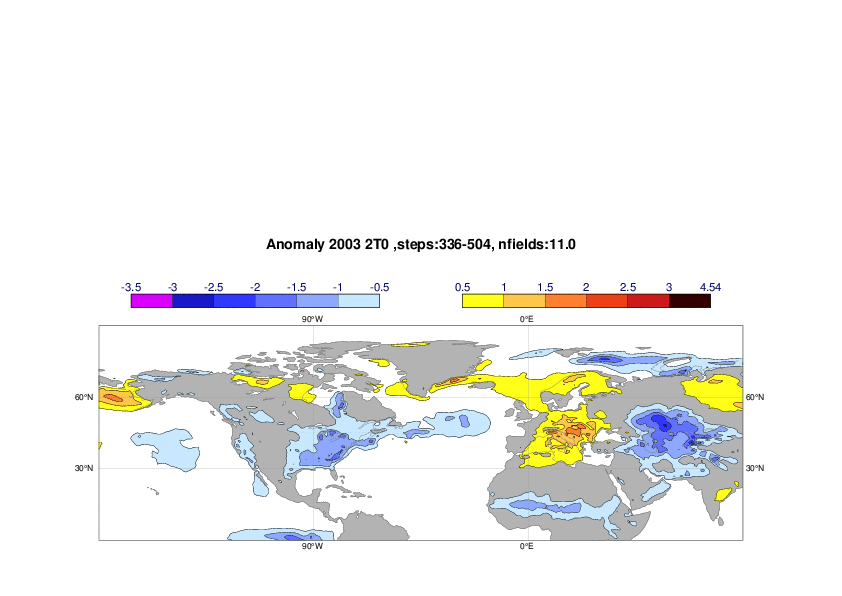 EUROPEAN CENTRE FOR MEDIUM-RANGE WEATHER FORECASTS
32
Relaxation experiment
-λ ( x - xref )
20 ensemble members
Reduction of ensemble spread
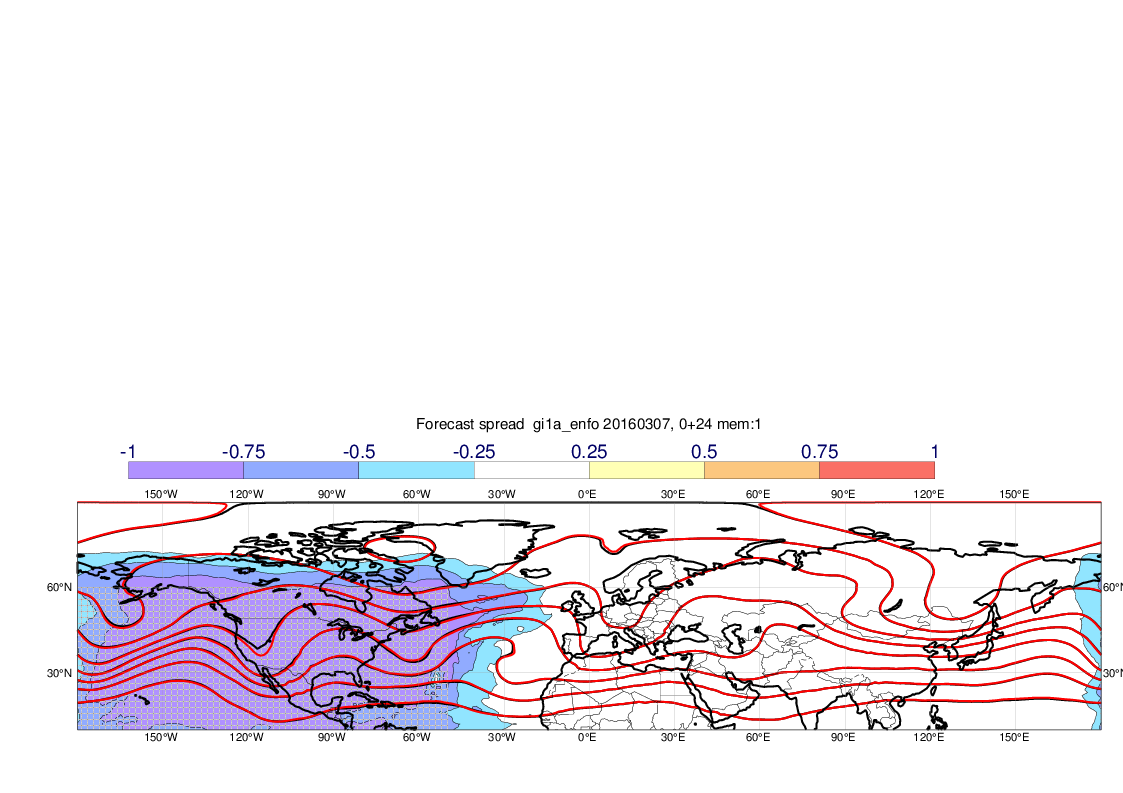 +24h
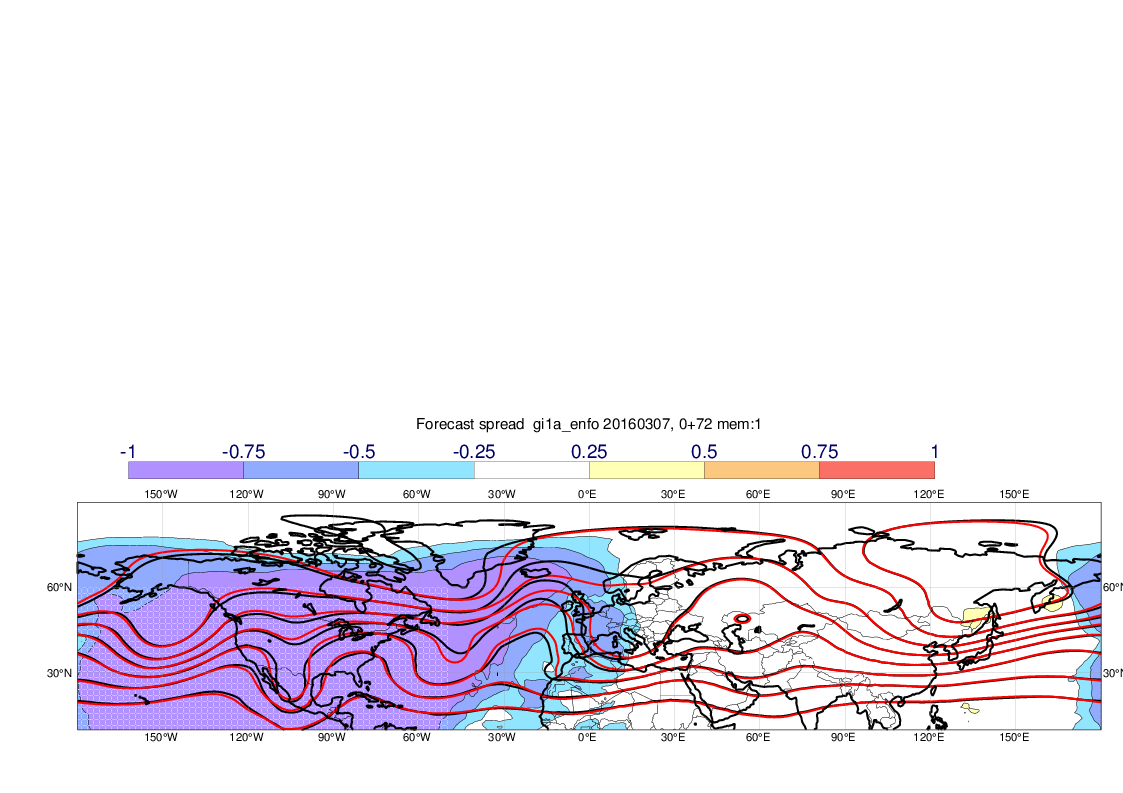 +72h
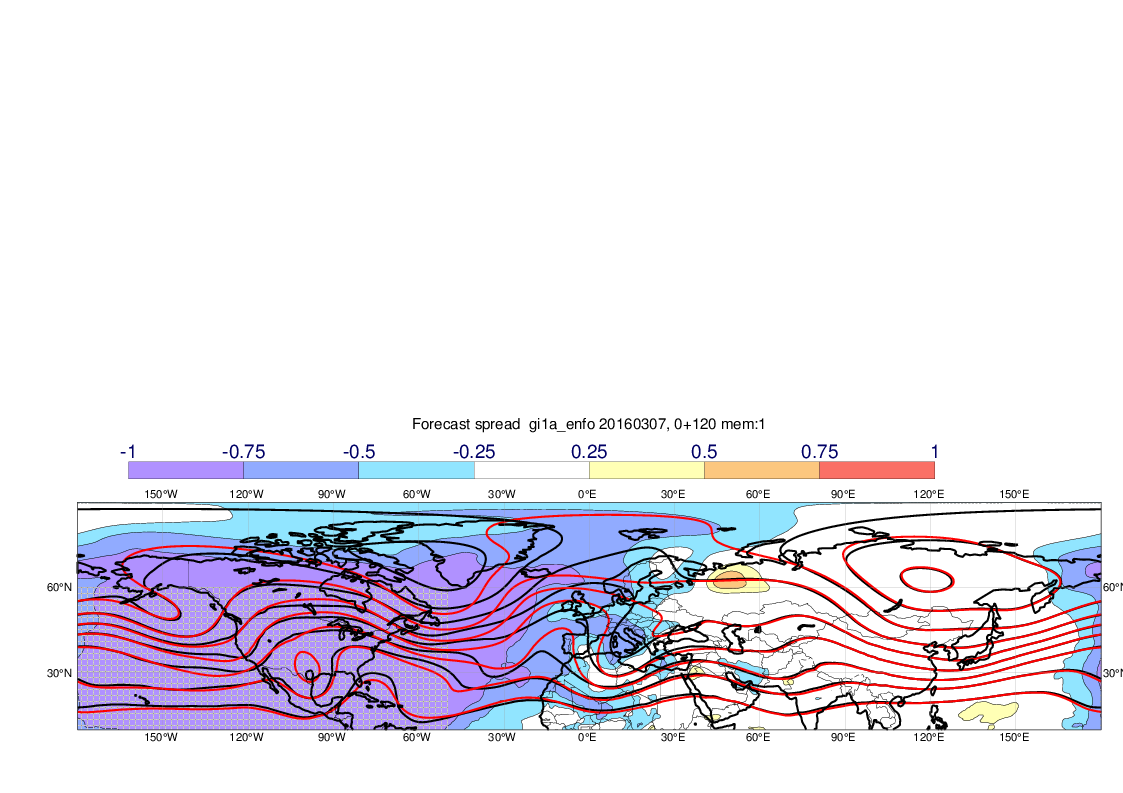 +120h
EUROPEAN CENTRE FOR MEDIUM-RANGE WEATHER FORECASTS
33
T2m bias DJF 2016-17 00UTC stratified by total cloud cover error
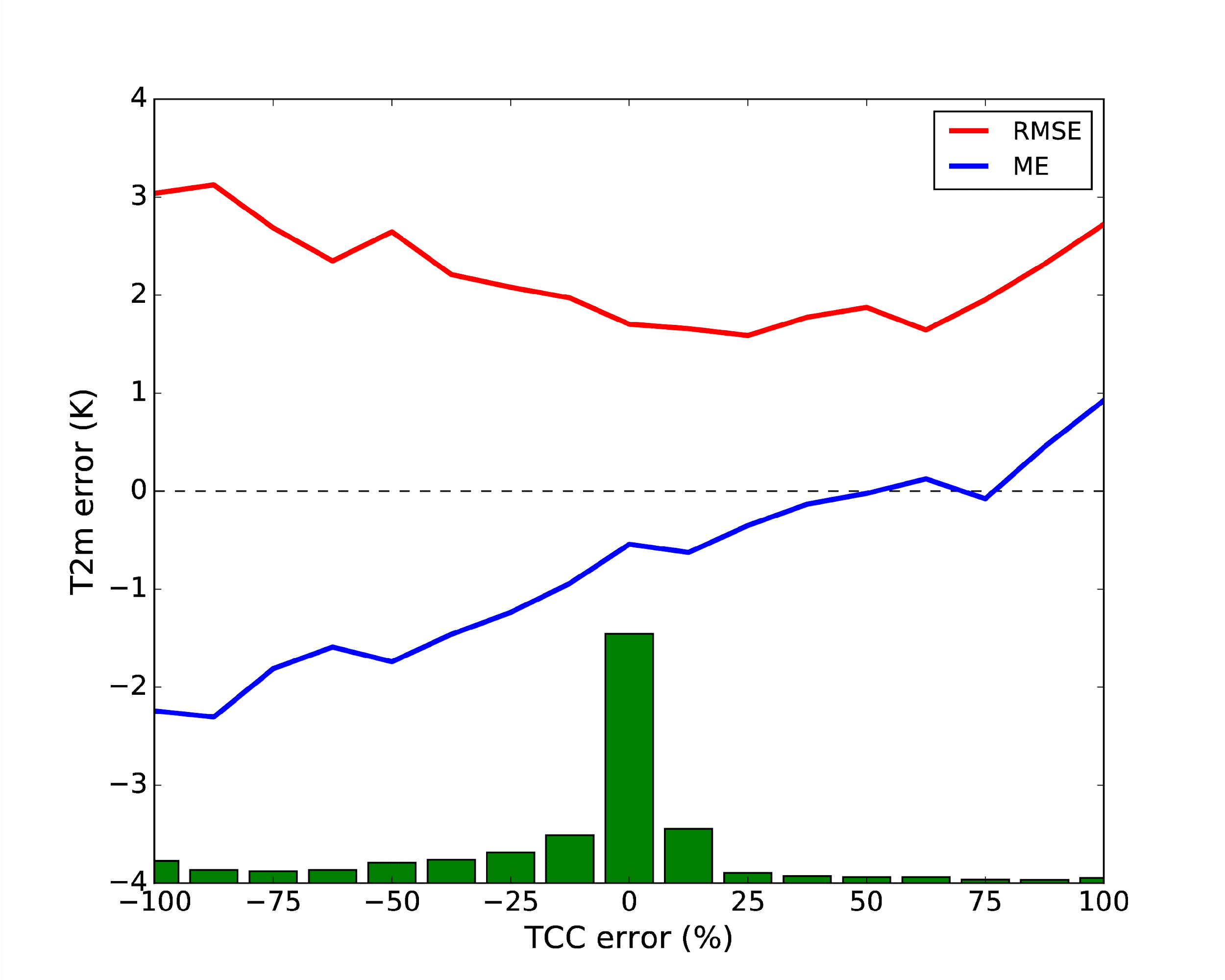 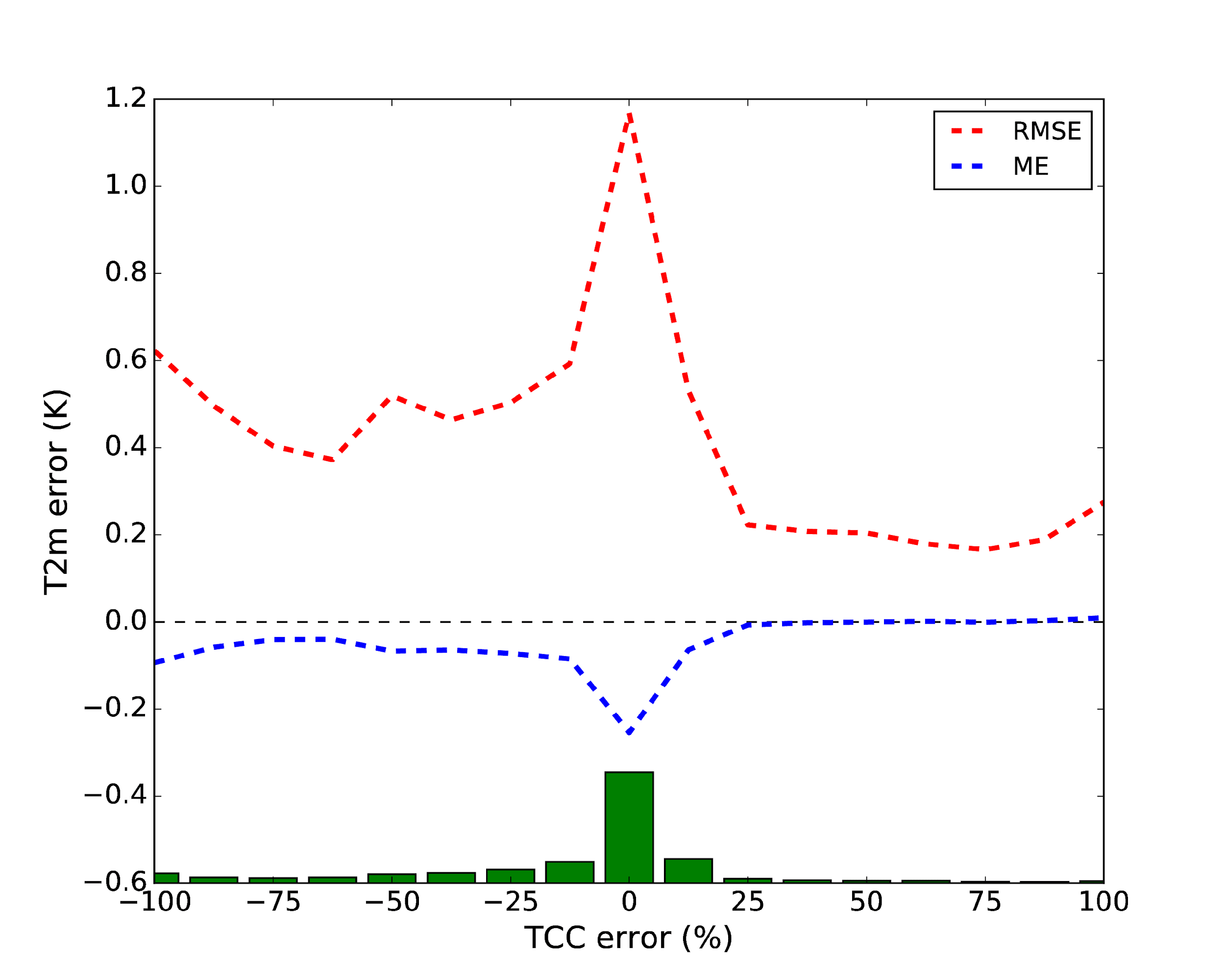 RMSE
RMSE
BIAS
Weighted contribution to total error
BIAS
Average error in each bin
Contribution of each bin to total error
34
RMSE for z500, Northern hemisphere
1 year sampled every 5th day, Verified against UKMO analysis
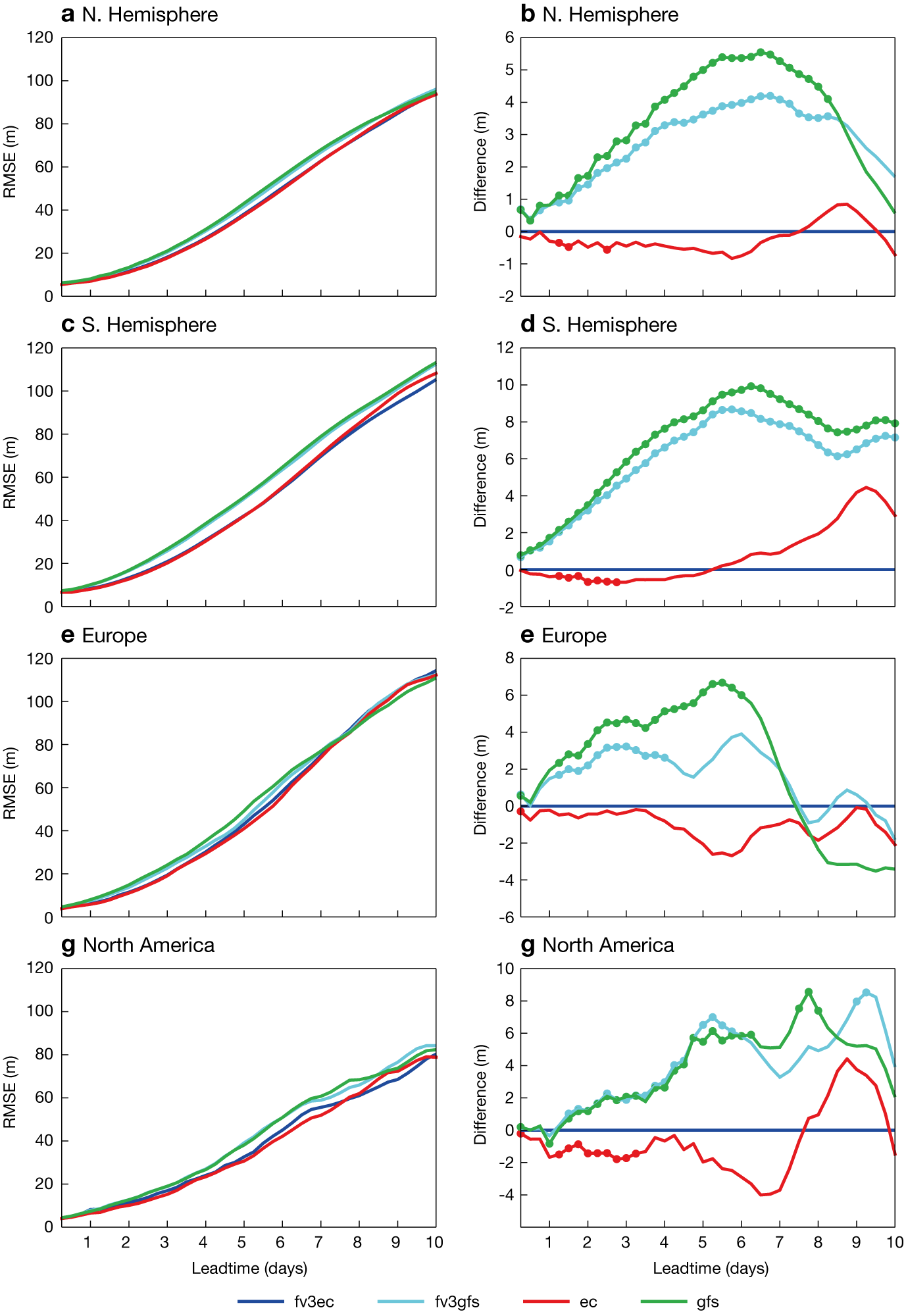 Difference to fv3ec
RMSE
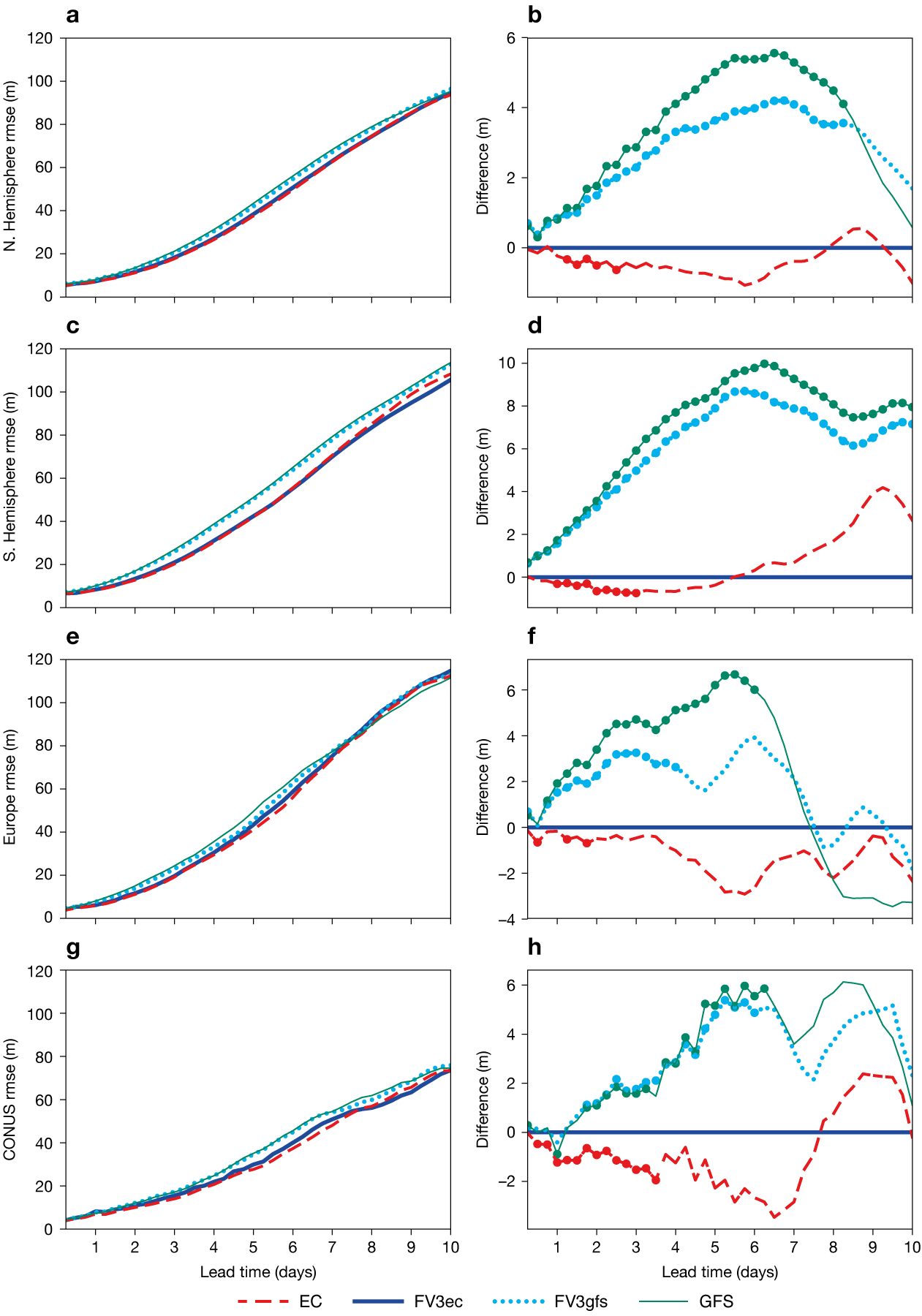 Northern Hem.
Southern Hem.
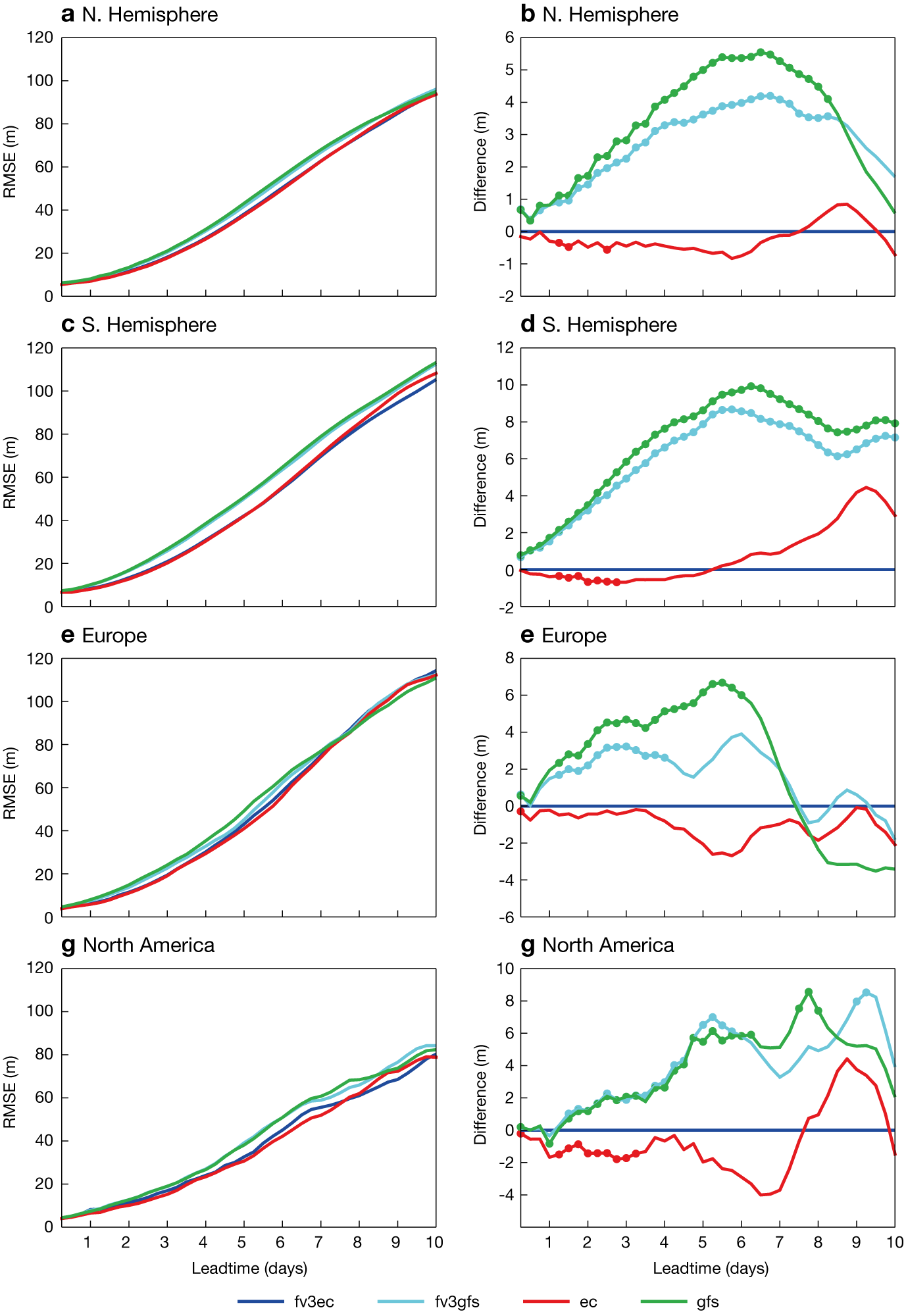 Magnusson et. al. (2019, QJRMS)
EUROPEAN CENTRE FOR MEDIUM-RANGE WEATHER FORECASTS
35
Comparison between FV3, GFS and IFS
Initialisation scheme developed at GDFL to initialise FV3 from GFS and IFS initial conditions (Chen et al., AMS Hurricanes 2017)

Create opportunity to compare forecasts with “same” initial conditions but different models: Compare model biases, predictability, etc
Same initial condition
Same model
Same initial condition
1-year sample: Initialised every 5th day from 15 August 2015 to 15 August 2016
Hurricane season: Initialised every 12th hour from 1 August to 30 October 2017
EUROPEAN CENTRE FOR MEDIUM-RANGE WEATHER FORECASTS
36
RMSE for z500, Northern hemisphere
1 year sampled every 5th day, Verified against UKMO analysis
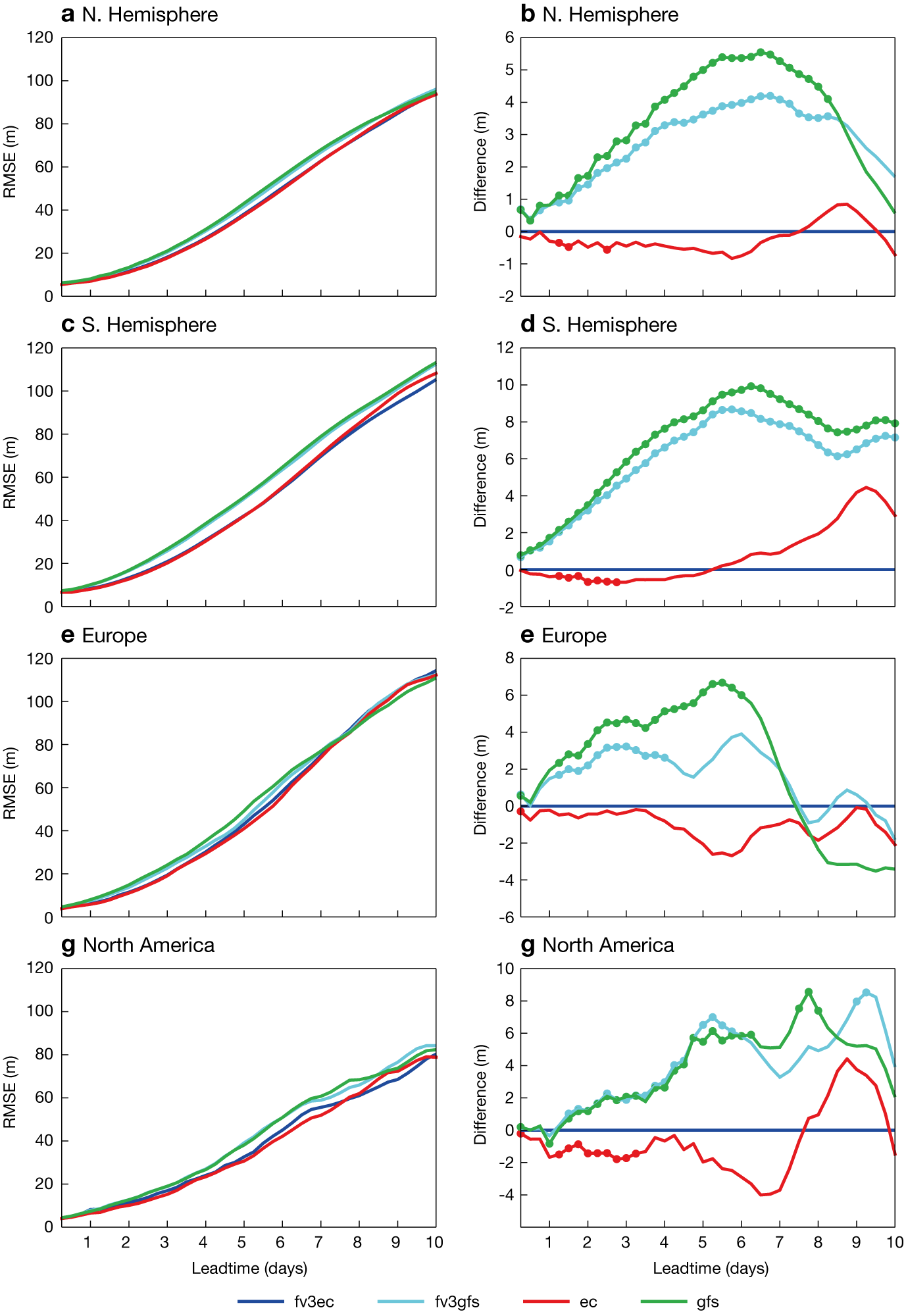 Difference to fv3ec
RMSE
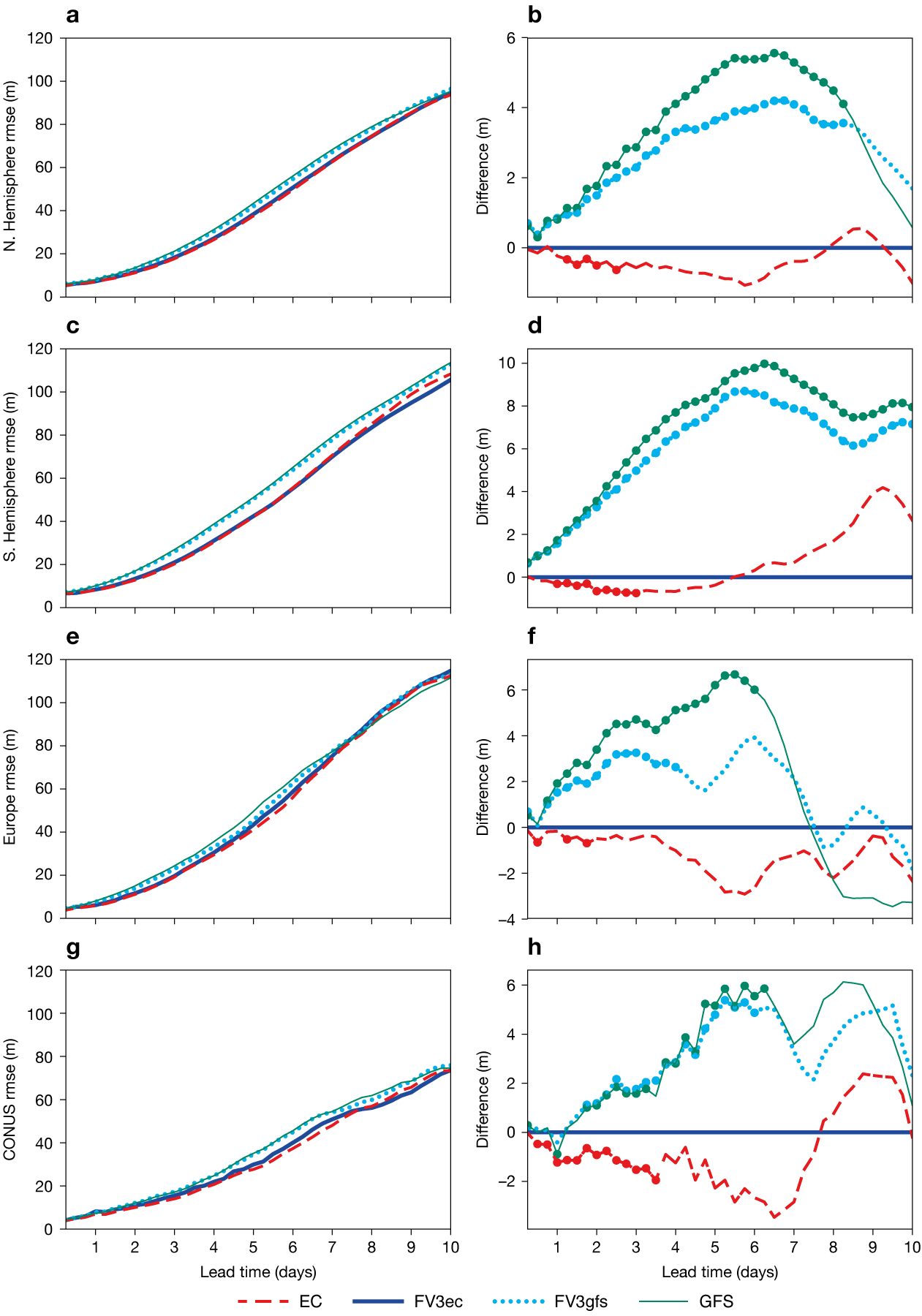 Northern Hem.
Southern Hem.
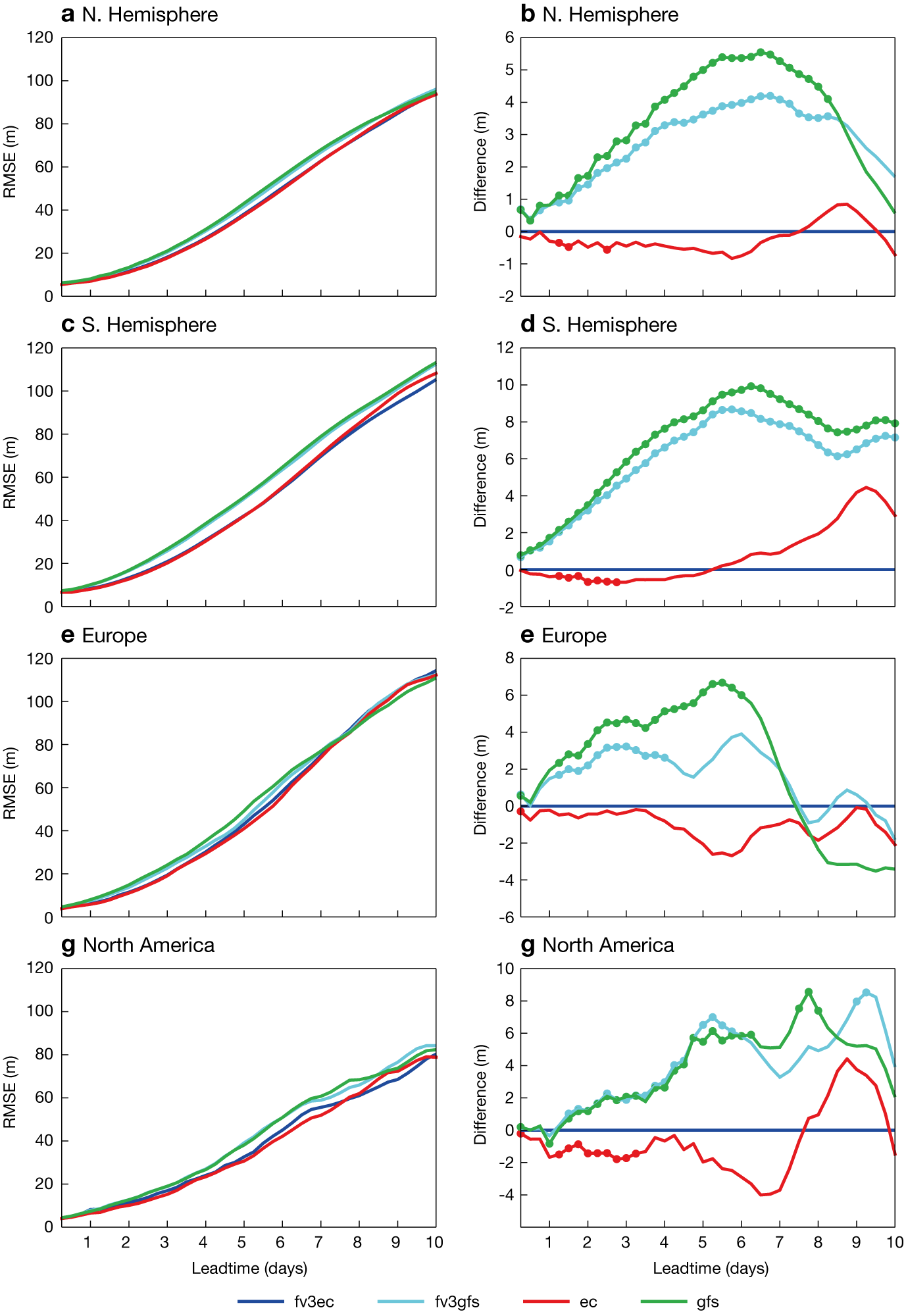 Magnusson et. al. (2019, QJRMS)
EUROPEAN CENTRE FOR MEDIUM-RANGE WEATHER FORECASTS
37
200 hPa temperature bias
ECMWF has a known cold bias in lower stratosphere in the extra-tropics
(Shepherd et al., ECWMF Technical Memo 824)
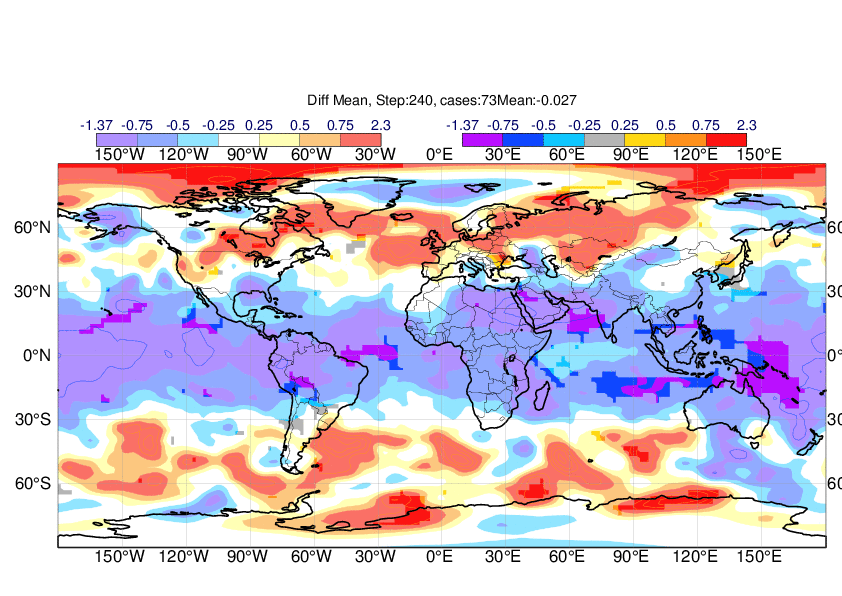 Evolution of mean error over N.Hem (in respect to ECMWF analysis)
Mean difference fv3ec-EC after 240 hours
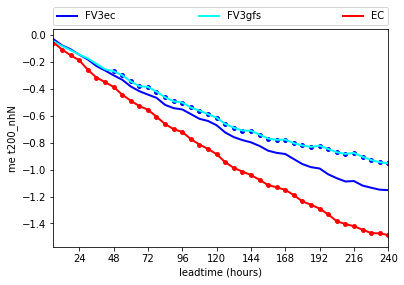 EUROPEAN CENTRE FOR MEDIUM-RANGE WEATHER FORECASTS
38
Tropical cyclone track errors, Atlantic, August-October 2017
Total, along and cross track errors
Total error
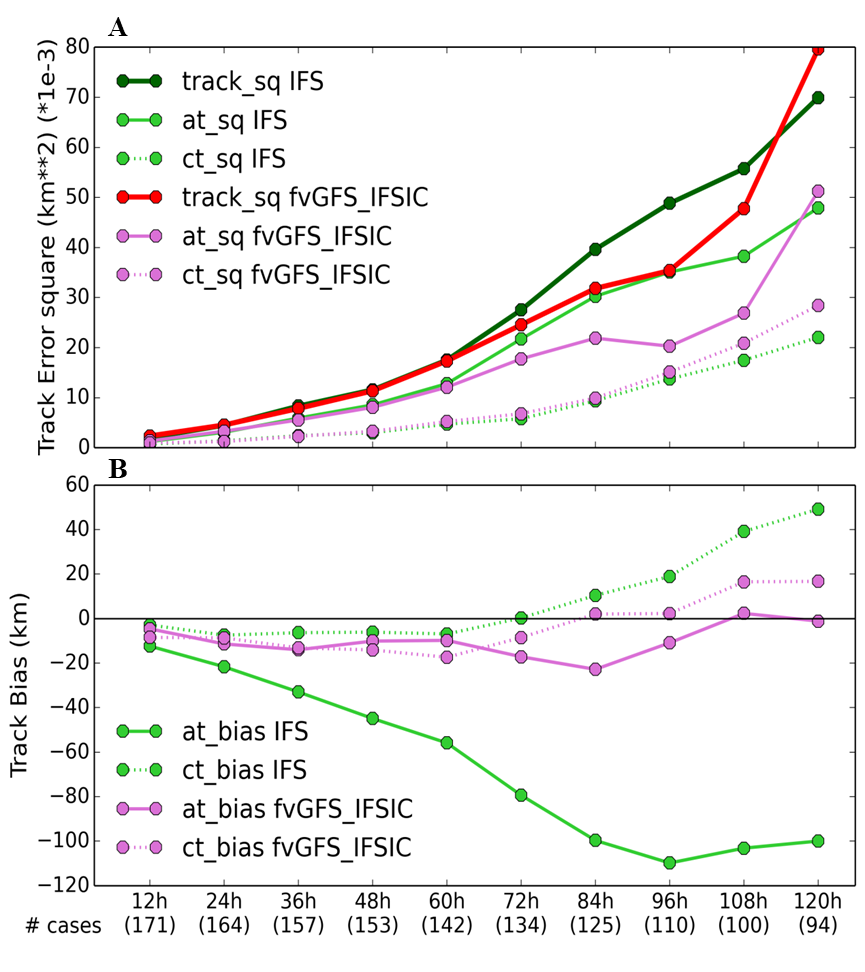 ~1 km/h
Chen et al. (2019, GRL)
EUROPEAN CENTRE FOR MEDIUM-RANGE WEATHER FORECASTS
39
RMSE for 6-day z500, Europe 1 February – 1 April
Bust case
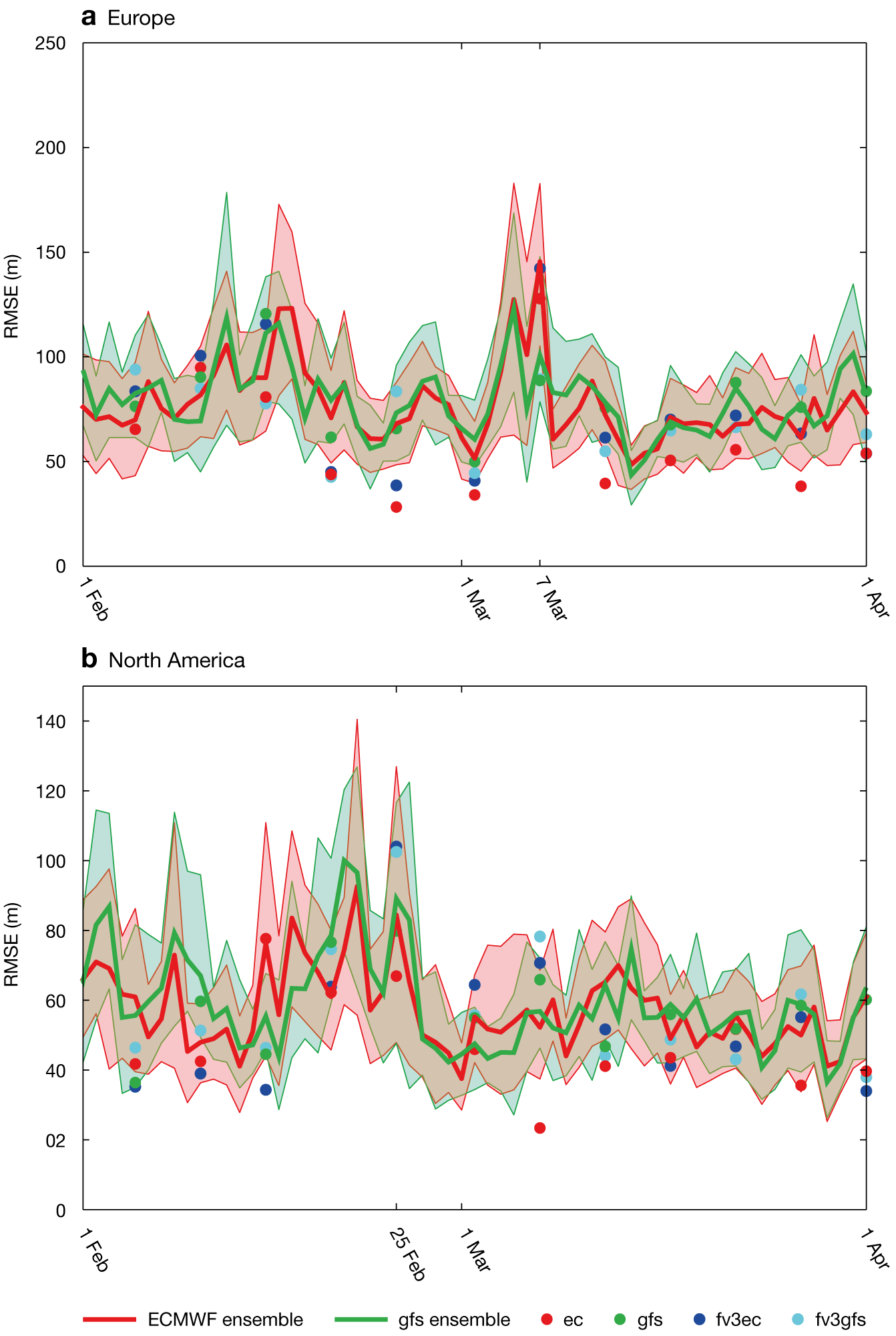 EUROPEAN CENTRE FOR MEDIUM-RANGE WEATHER FORECASTS
40
Z500 error pattern for bust case
ECMWF initial conditions
6-day error
2-day error
GFS initial conditions
6-day error
2-day error
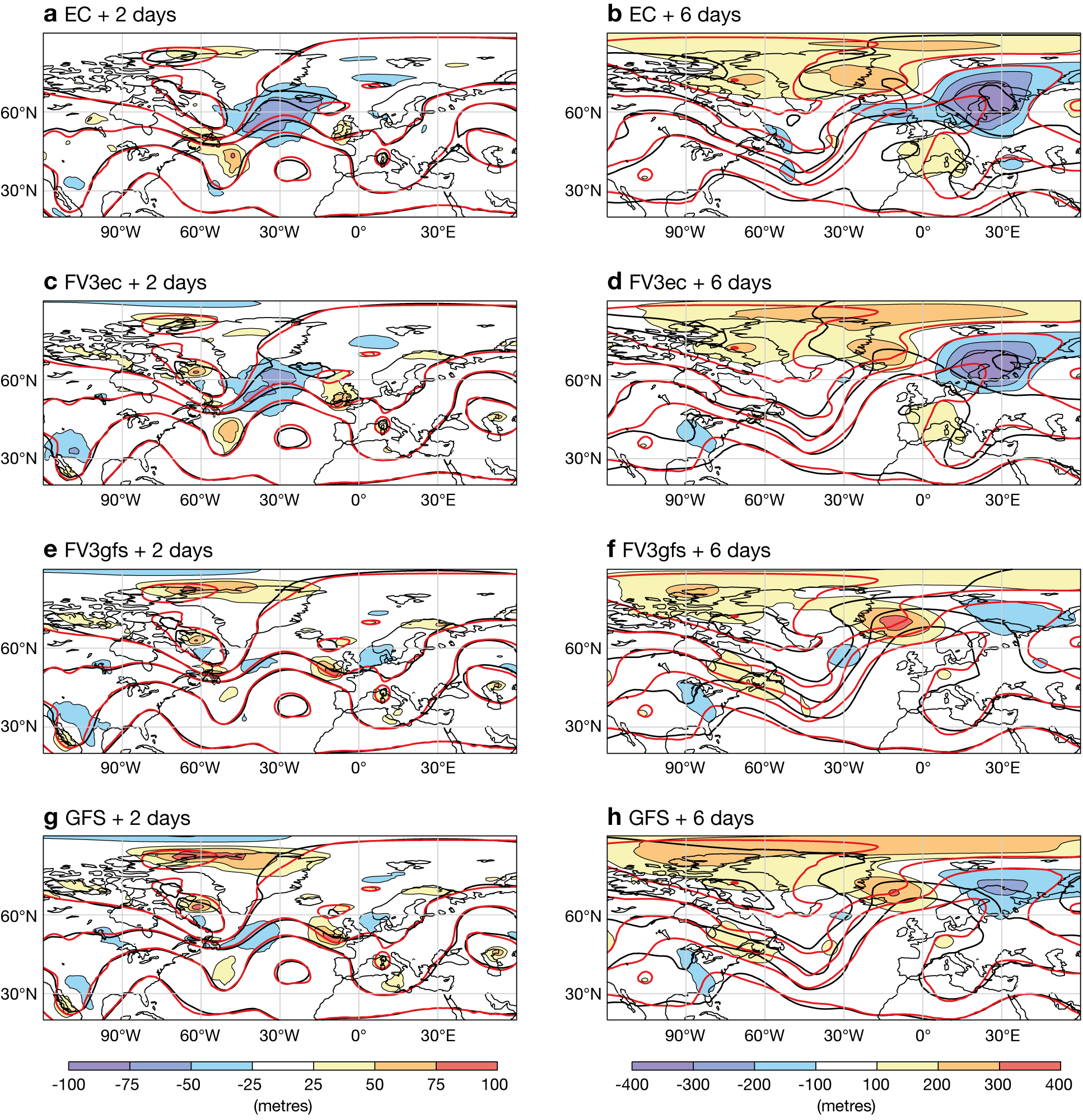 EUROPEAN CENTRE FOR MEDIUM-RANGE WEATHER FORECASTS
41
Correlation of z500 RMSE
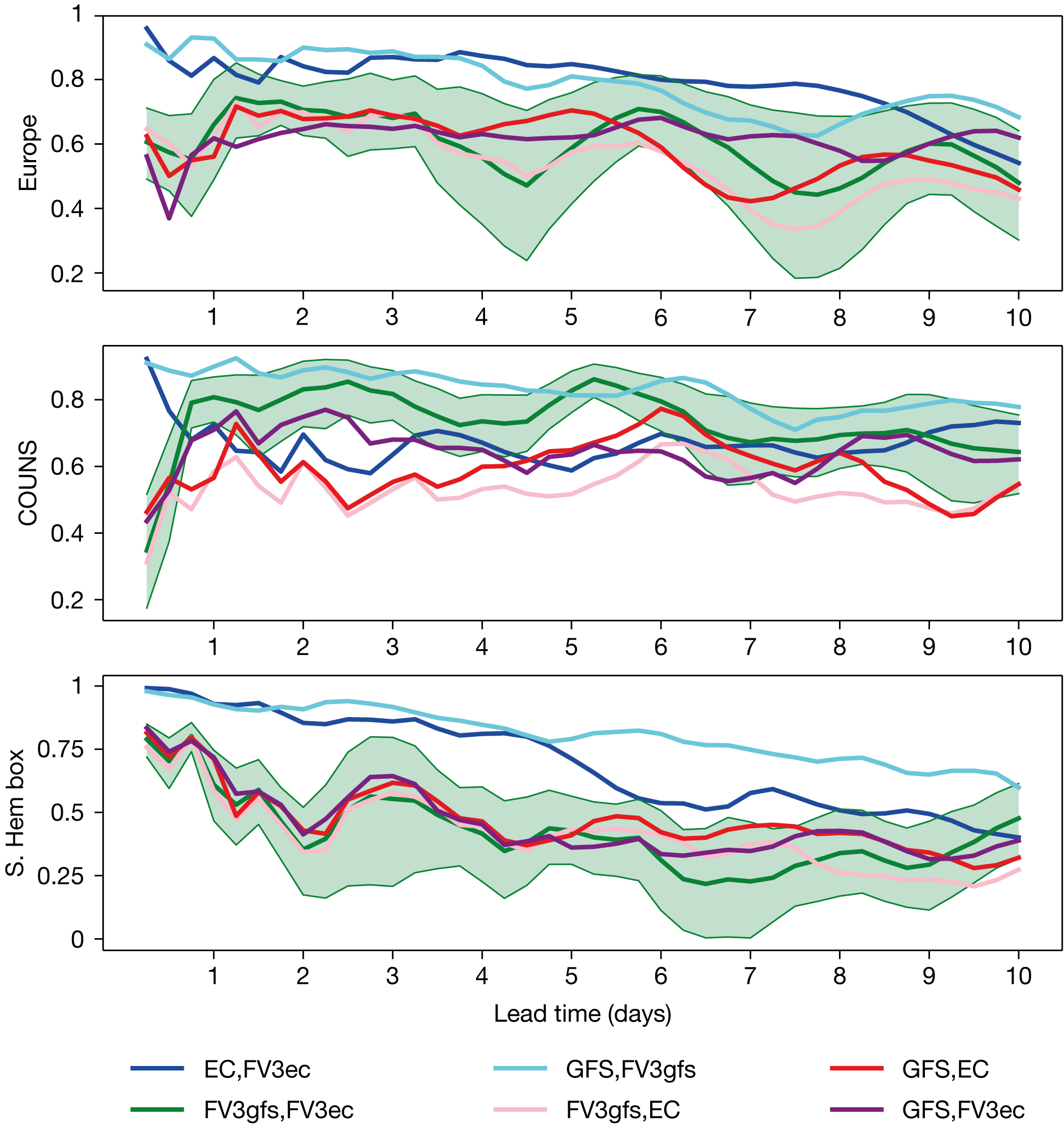 Same initial condition
Same model
EUROPEAN CENTRE FOR MEDIUM-RANGE WEATHER FORECASTS
42
Forecast differences
6-hour
30-hours
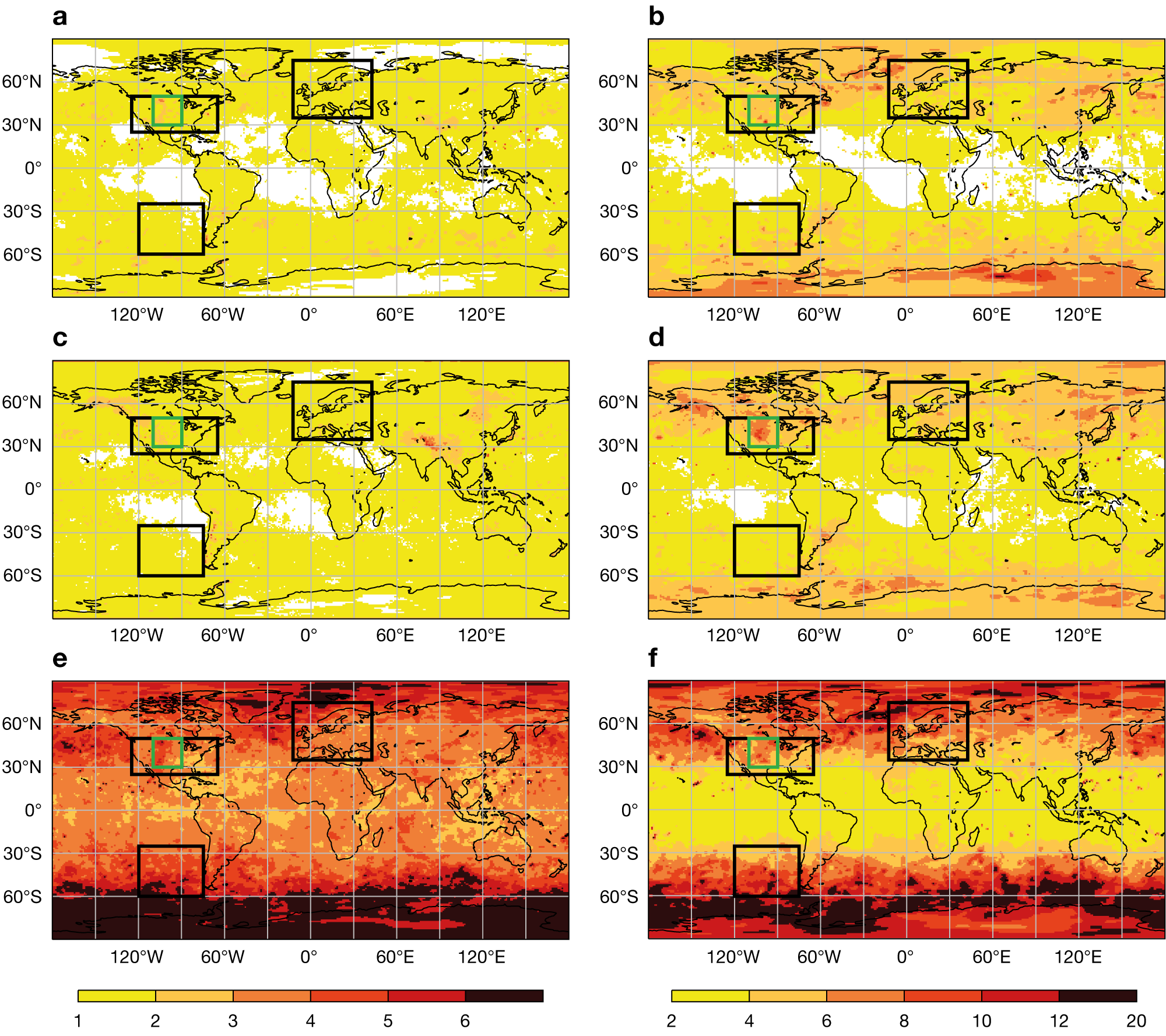 FV3gfs - GFS
FV3ec - EC
FV3gfs – FV3ec
EUROPEAN CENTRE FOR MEDIUM-RANGE WEATHER FORECASTS
43
Composite of z500 anomalies in cases of largest difference growth (30h-6h) between FV3ec and EC
1 day before
Middle of growth window
1 day after
EUROPEAN CENTRE FOR MEDIUM-RANGE WEATHER FORECASTS
44
Orographic drag in the two models
EUROPEAN CENTRE FOR MEDIUM-RANGE WEATHER FORECASTS
45
Conclusions / lessons learnt
Use wide range of scores and metrics to get full picture
Ensure close collaboration in verification between research and operations 
Make use of conditional verification
Use special datasets for process understanding
Collaborations between centres help to understand forecasting issues
EUROPEAN CENTRE FOR MEDIUM-RANGE WEATHER FORECASTS
Correlation of z500 RMSE
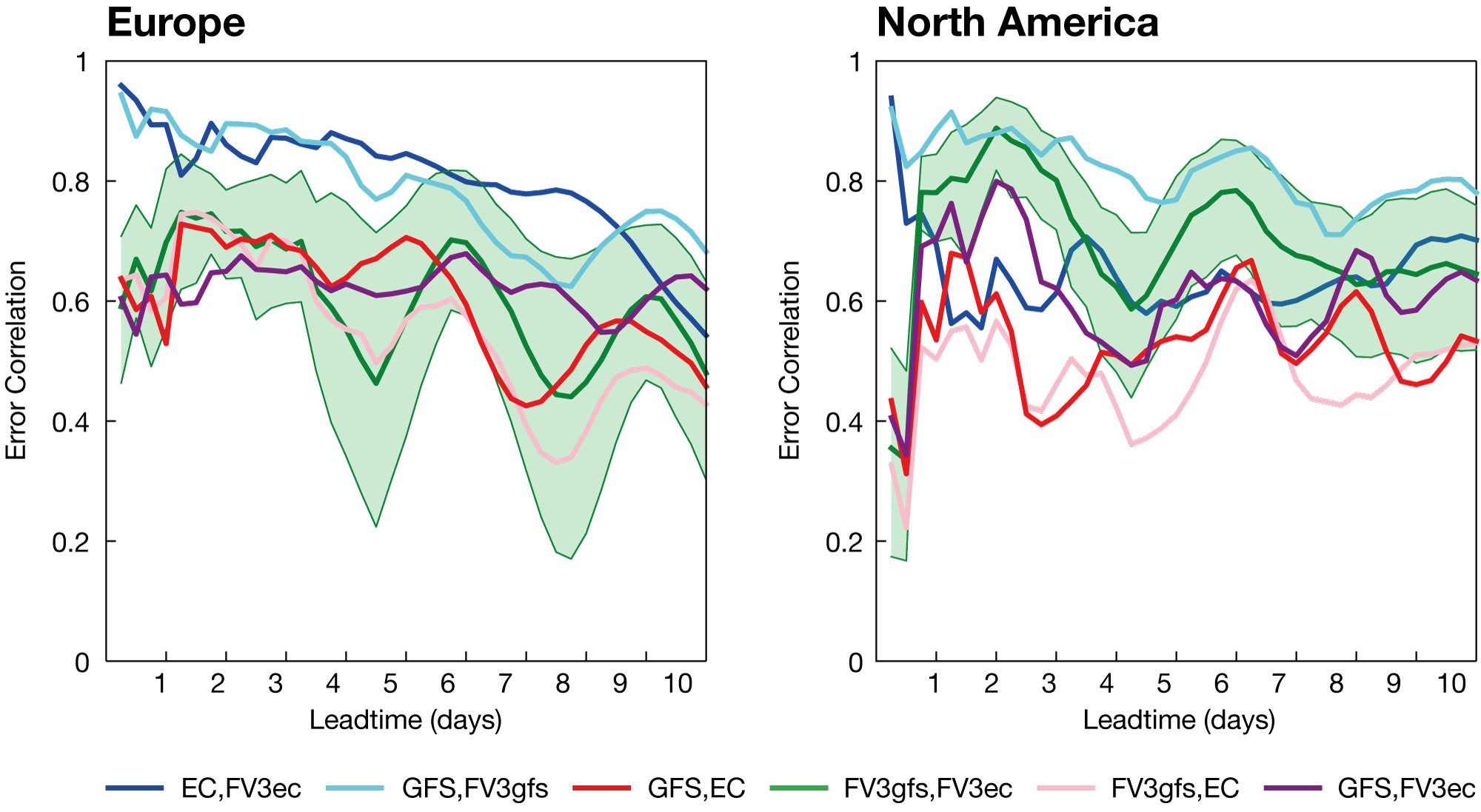 Same model
Same initial condition
EUROPEAN CENTRE FOR MEDIUM-RANGE WEATHER FORECASTS
47
Accounting for observation uncertainty
IFS Scorecard
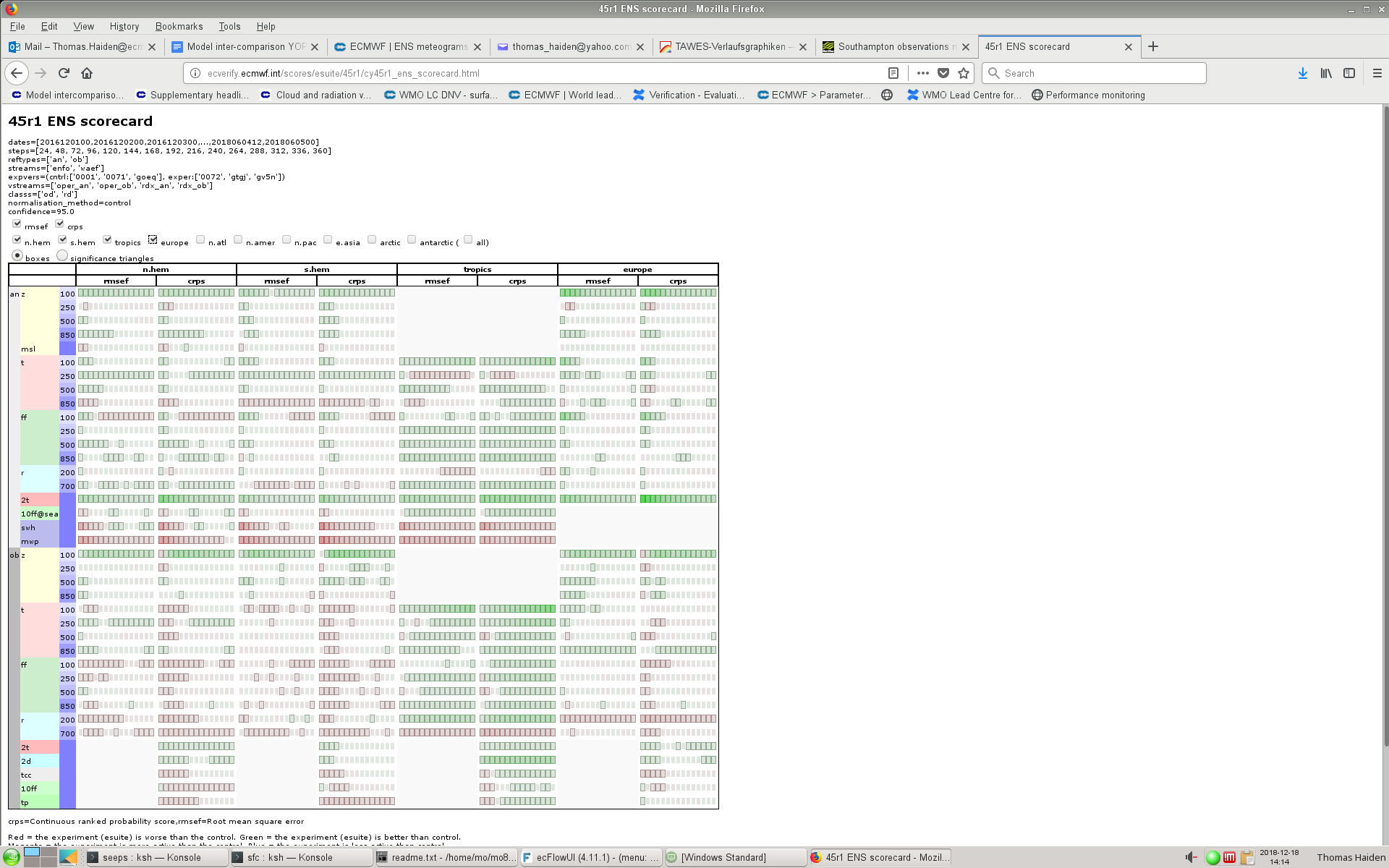 Ensemble perturbed approach (Saetra et al.  2004):
recommended when error-corrected scoring rules do not yet exist
consists in adding obs uncertainty on top of the ens uncertainty 

Comparison of cycles 43r3 (old cycle) and 45r1 (new cycle) 
verification of upper-air variables against radiosondes
obs. error normally distributed (with parameters provided by DA)
ensemble verification without and with observation uncertainty










Need for a general methodology which includes also surface variables!
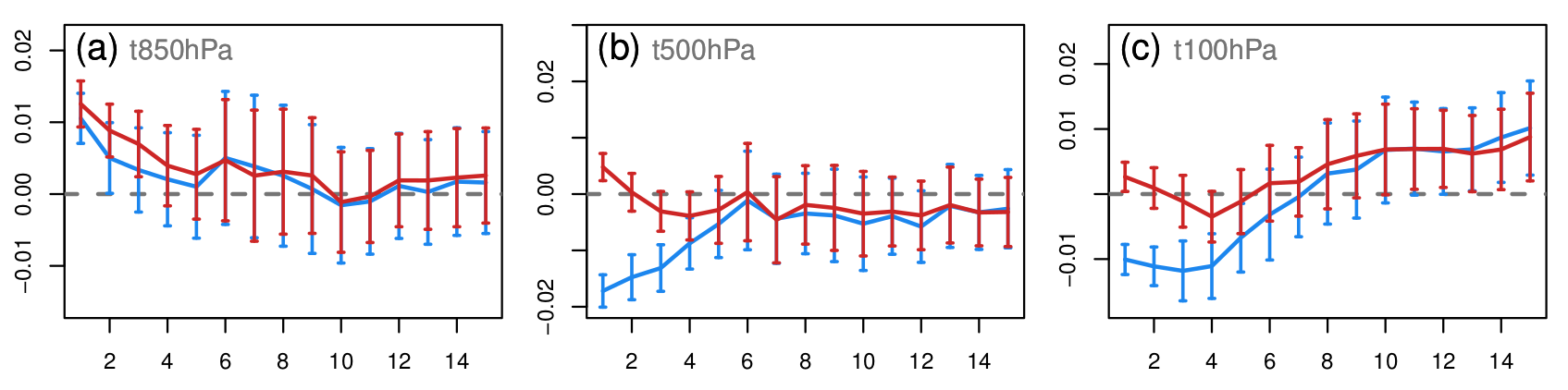 cycle 45r1 better
-----------------------
cycle 43r3 better
EUROPEAN CENTRE FOR MEDIUM-RANGE WEATHER FORECASTS
48
High-impact weather: trends in ensemble forecast performance
Comparison of performance evolution using 
different scores (Brier score, Logarithmic score, Diagonal elementary score)  
different climatology definitions
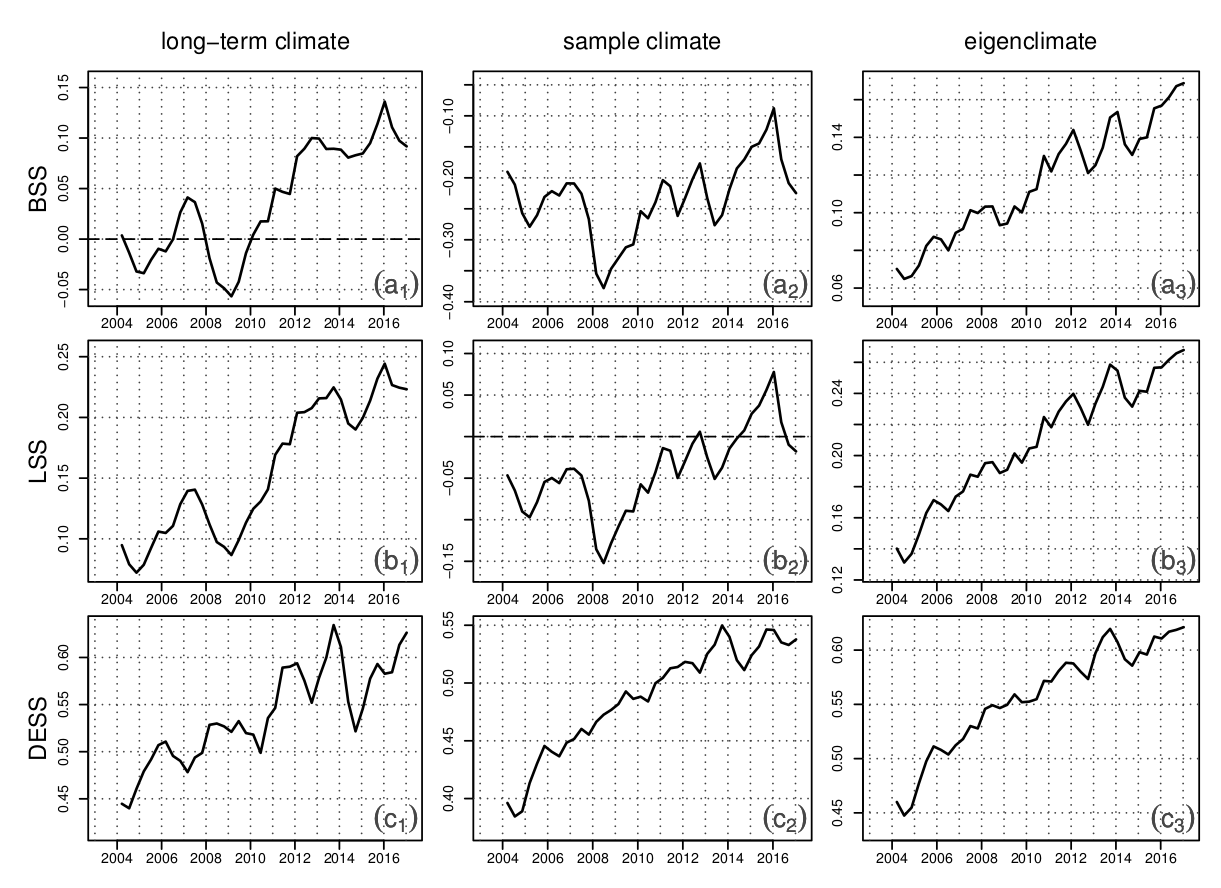 Example: 
  24 h precipitation 
  95th percentile
  Day 5




Highest signal-to-noise ratio
“Monitoring trends in ensemble forecast performance focusing on surface variables and high-impact events”, Ben Bouallegue et al. QJRMS, submitted.
EUROPEAN CENTRE FOR MEDIUM-RANGE WEATHER FORECASTS
49
Observation monitoring
Routine monitoring of all available observations
Provide valuable feedback to data providers and other NWP centres
Assess model developments and highlight analysis issues
Safeguard the analysis from poor-quality observations
Improve observations usage
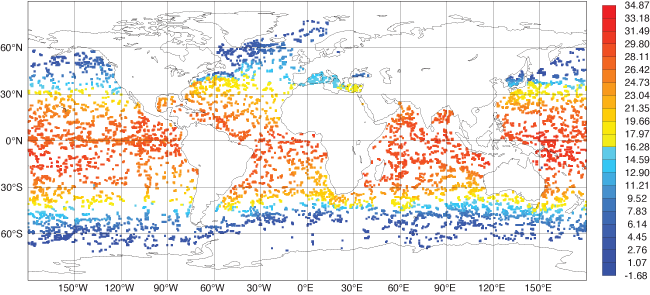 Automatic alarm system
Participating in the modernisation of WMO’s monitoring, and contributing to the WMO Integrated Global Observing System (WIGOS)
Contributing to EUMETNET’s Obs. Programme
Supporting the migration to BUFR
NEW: monitoring of ocean data
Mean potential temperature (in °C) of the first 5 metres of the ocean as measured by Argo floats over the period 1 February 2017 to 27 March 2017.
EUROPEAN CENTRE FOR MEDIUM-RANGE WEATHER FORECASTS
50
Forecast performance
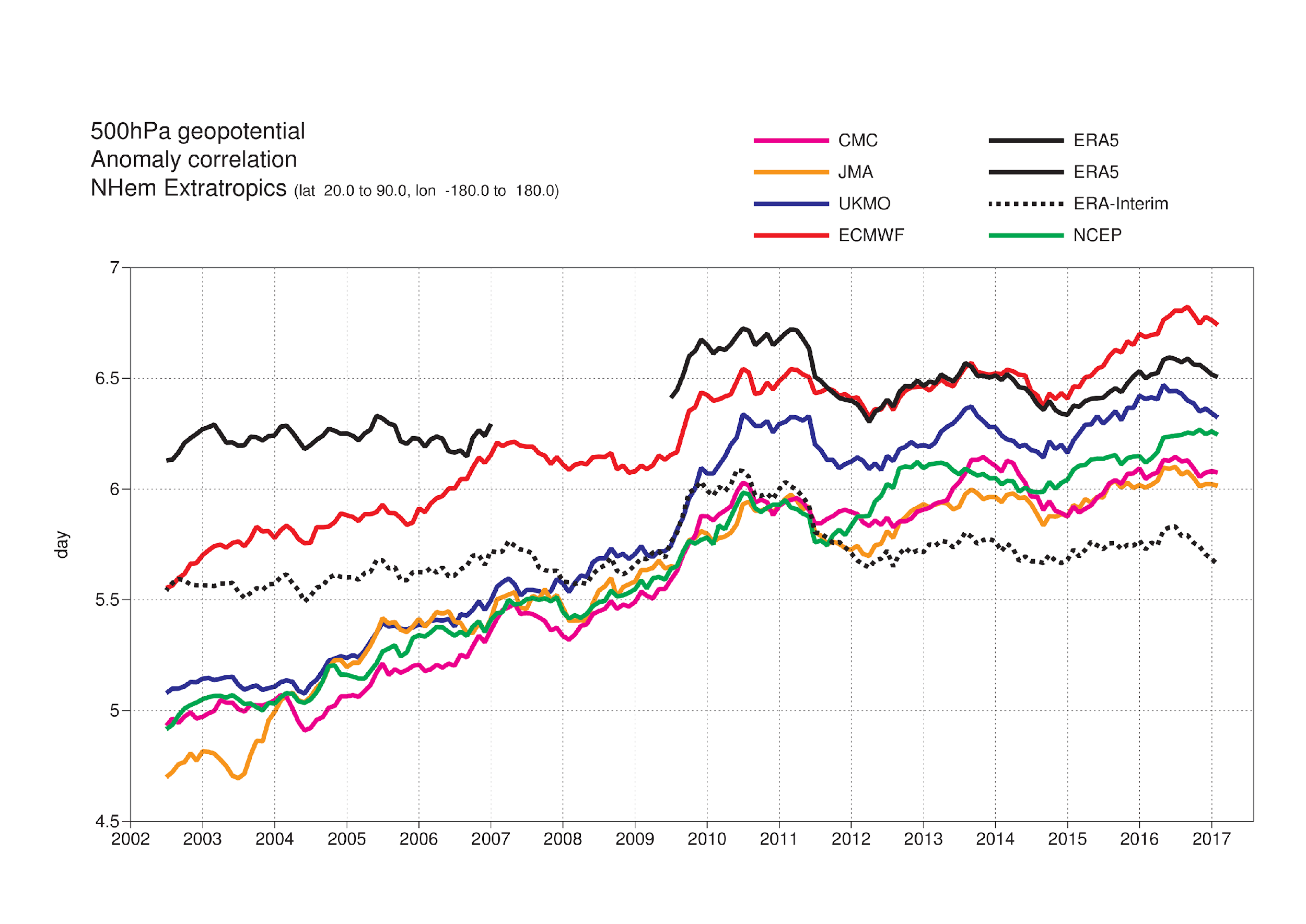 Headline scores 
HRES and ENS upper-air skill
HRES and ENS precipitation 
Severe weather: TC position and EFI for extreme wind
Comparison with reference systems
Comparison with other centres
Evaluation for severe weather
Additional verification and in-depth diagnostics 
See ECMWF web site for latest results
www.ecmwf.int/en/forecasts/quality-our-forecasts
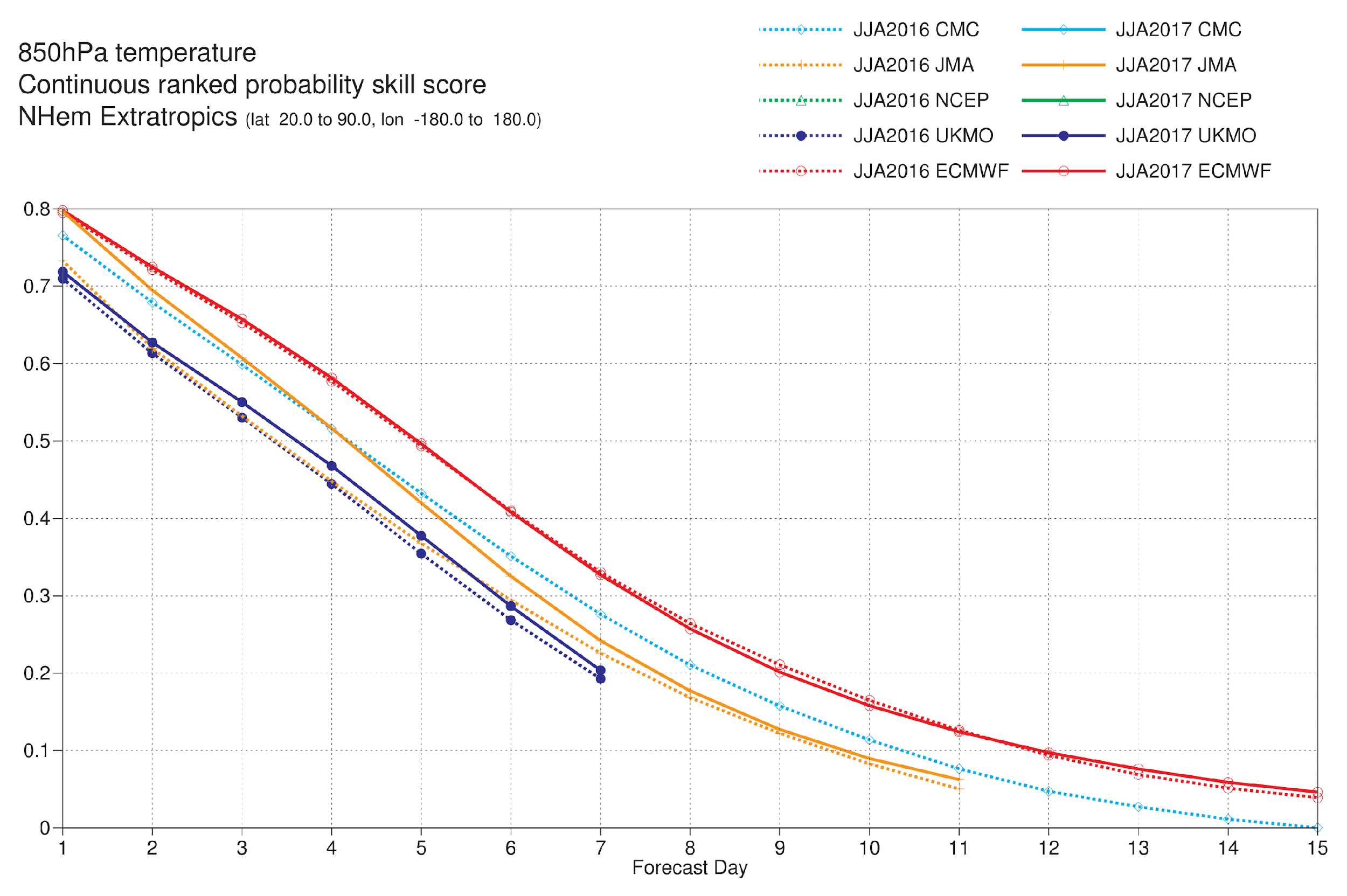 EUROPEAN CENTRE FOR MEDIUM-RANGE WEATHER FORECASTS
51
Real-time monitoring of forecast performance
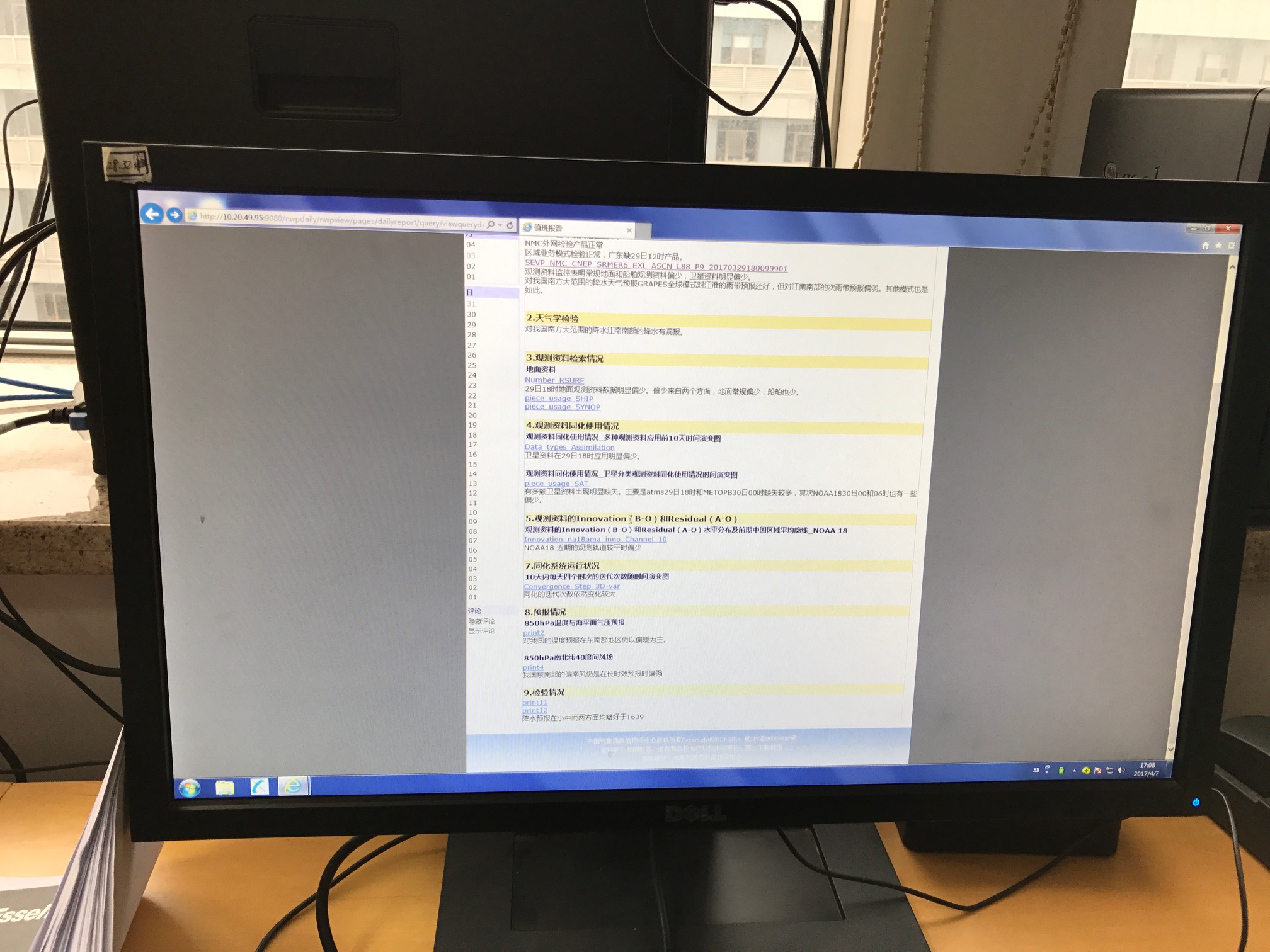 Daily Report of model performance
Available to all staff on wiki
Respond to user feedback on model issues
Weekly weather discussion
In weather room, open to all staff 
Quarterly Evaluation and Diagnostics (QED)
Review of past season
Discussion of forecast problems
Plans for future model upgrades
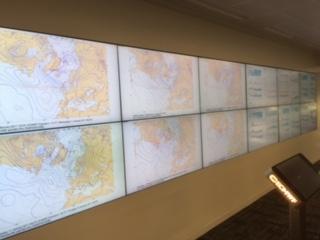 EUROPEAN CENTRE FOR MEDIUM-RANGE WEATHER FORECASTS
52
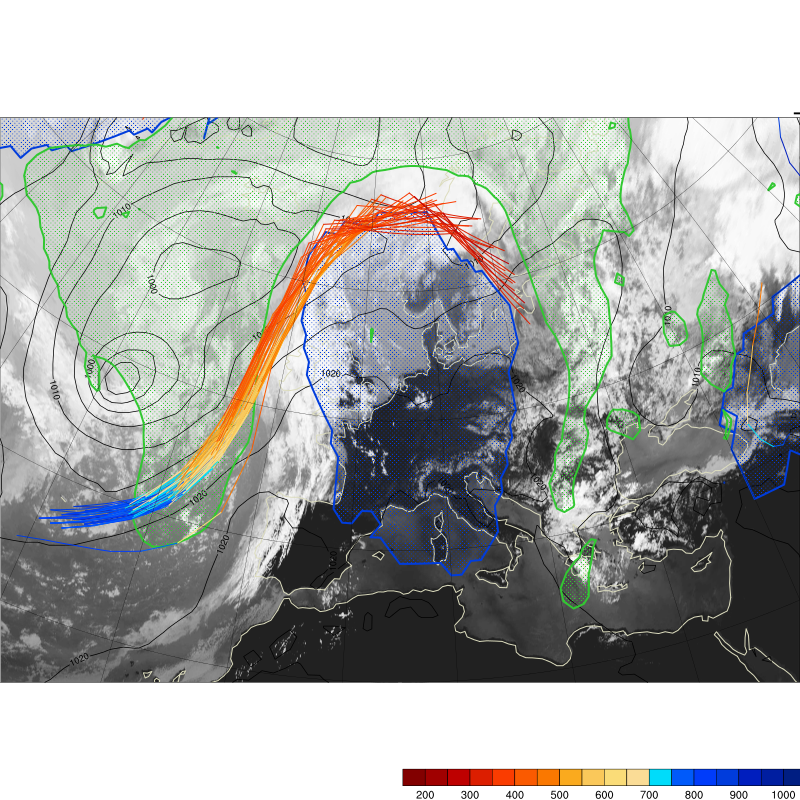 Diagnostics
Diagnostic tools are continuously reviewed and developed:
EDA variance budgets
EFI for water vapour transport
Regime transitions
Error tracking
Review of diagnostics work and associated tools


The aim is to improve ECMWF’s abilities to access process-level information for diagnostic studies:
More spatio-temporal decomposition of forecast variances and errors
Maintenance and use of non-assimilated/independent data sources
External collaboration (e.g. with ETH Zurich on the role of “warm conveyor-belts” in the development of downstream forecast error).
EUROPEAN CENTRE FOR MEDIUM-RANGE WEATHER FORECASTS
53
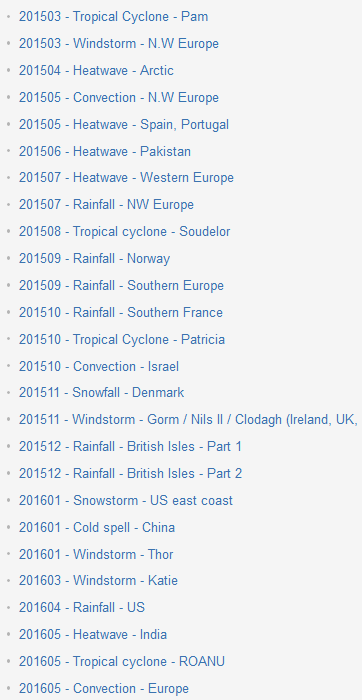 Severe event catalogue
https://software.ecmwf.int/wiki/display/FCST/Severe+Event+Catalogue
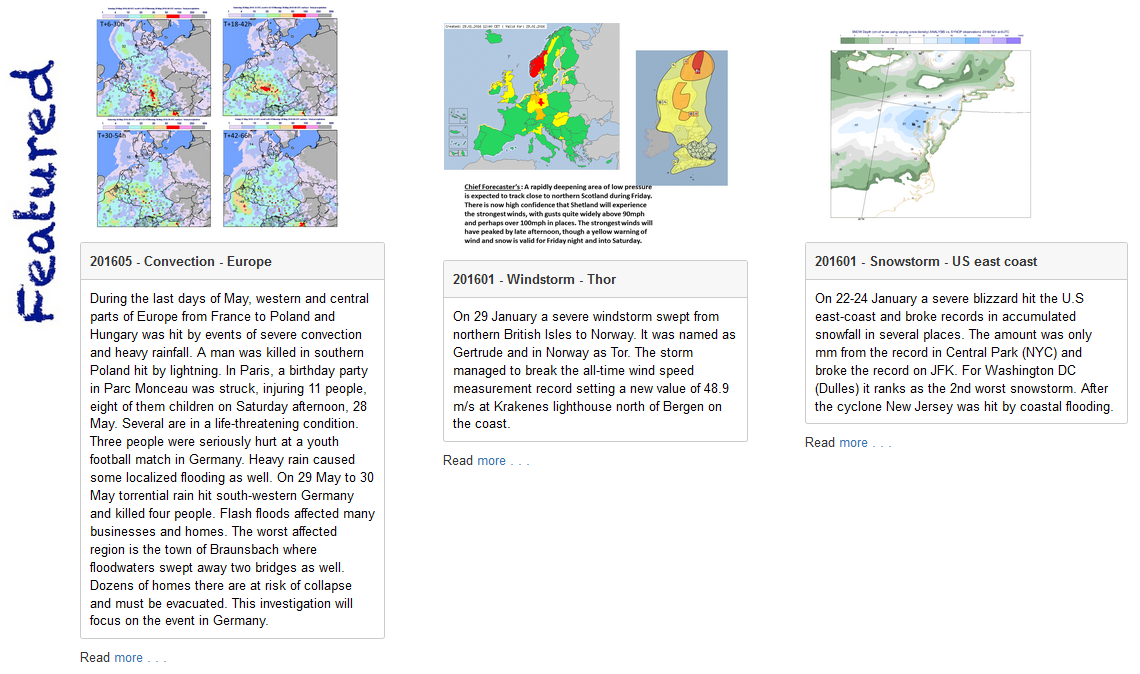 EUROPEAN CENTRE FOR MEDIUM-RANGE WEATHER FORECASTS
54
How has the skill improved over the years?
24-hour
144-hour
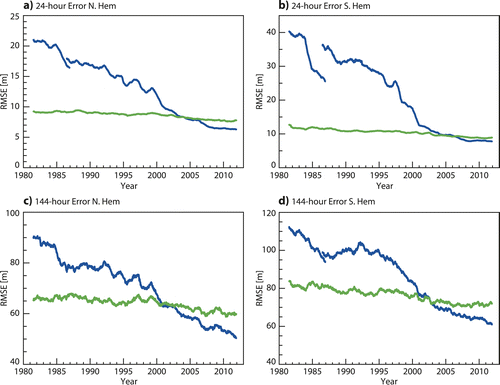 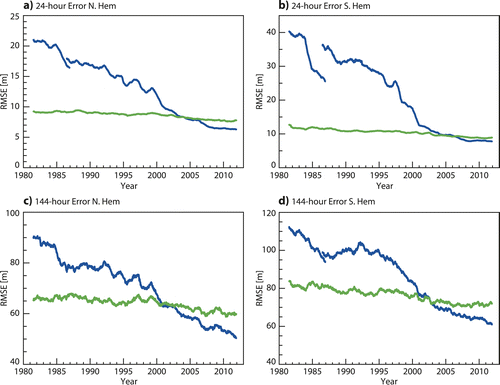 HRES
ERAI-I
1990
2000
2010
N.Hem
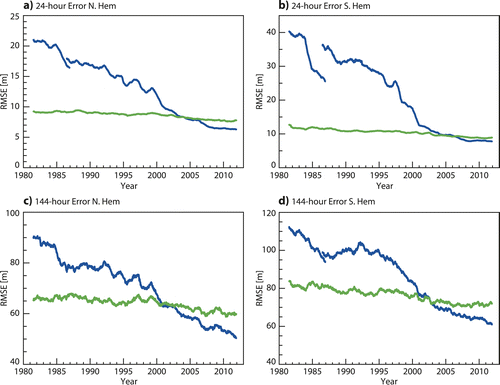 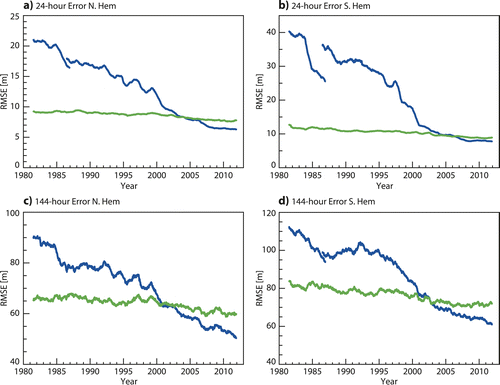 S.Hem
From Magnusson and Källén (2013, MWR)
55
EUROPEAN CENTRE FOR MEDIUM-RANGE WEATHER FORECASTS
Use of super-site observations
Lindenberg, Germany
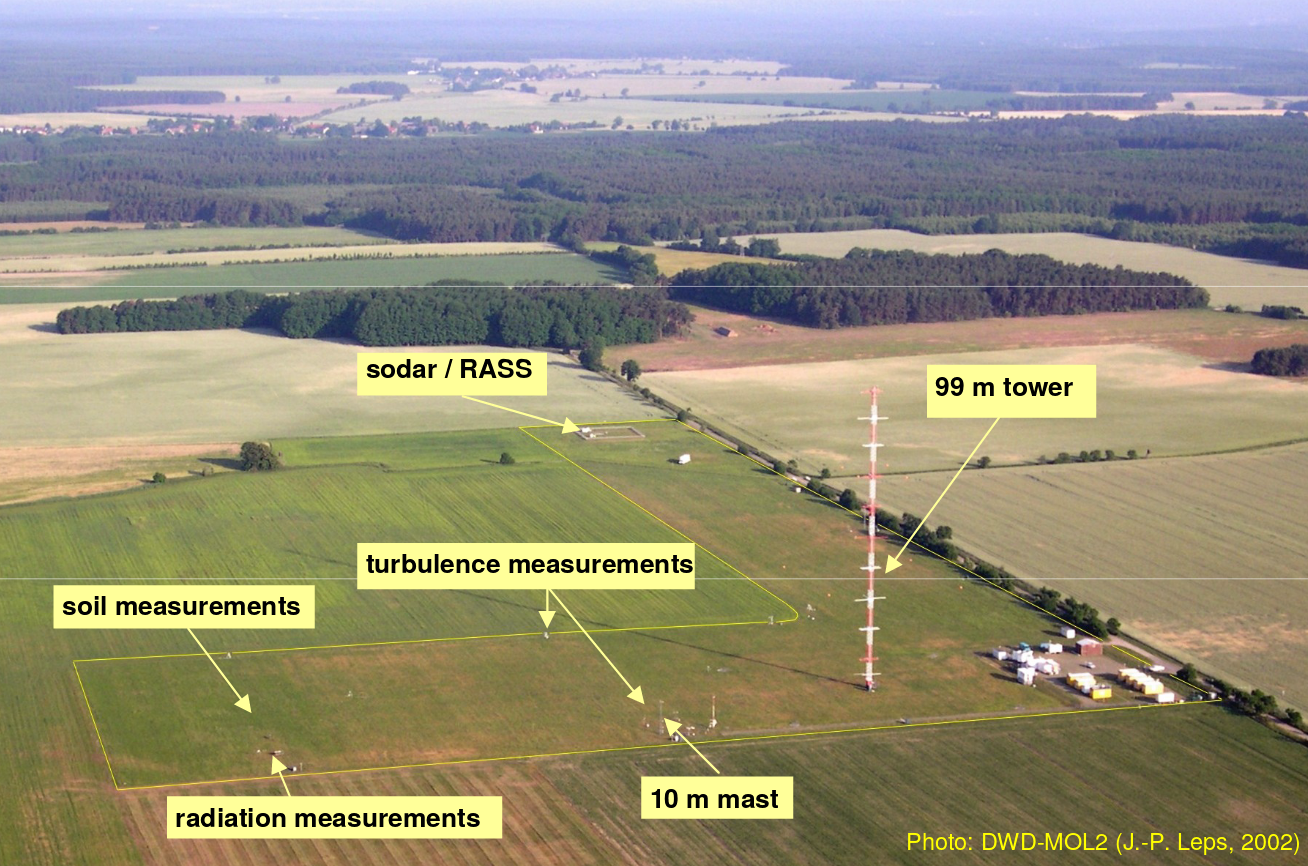 Useful for process understanding and to constrain parameterizations
Other sites
Sodankylä, FI
Cabauw, NL
Reading, UK
. . .
56
Examples of diagnostics on different time-scales – Temperature at tropopause level
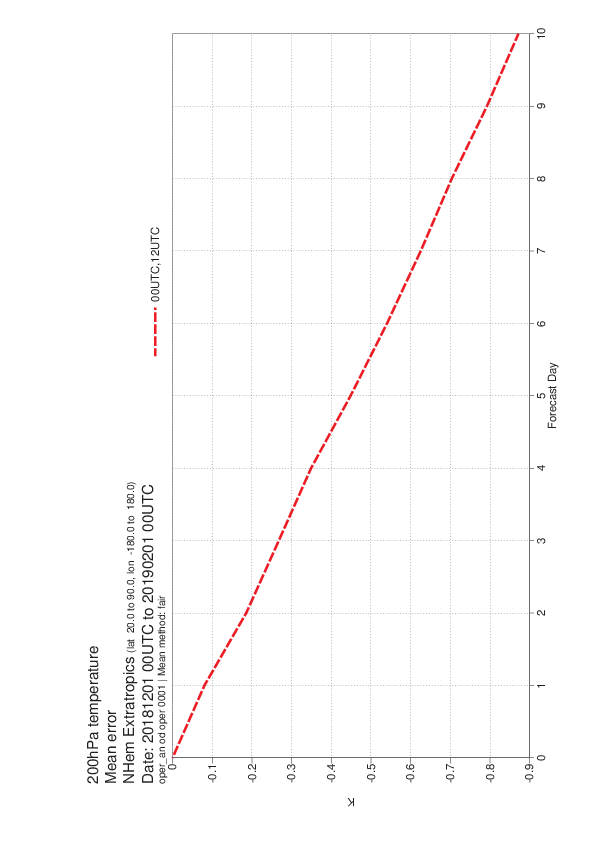 Drift in 200 hPa temperature
Forecast mean error
Data assimilation
Seasonal scale
Day 1
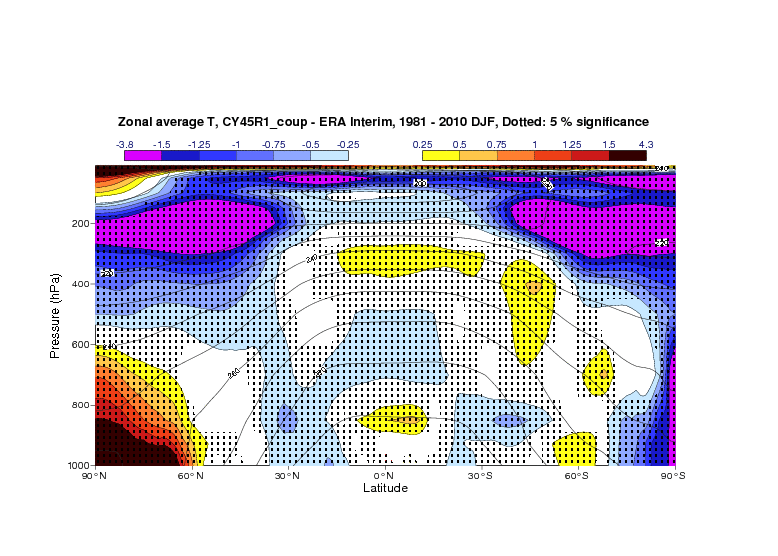 Airrep obs dept.
Month 1-3
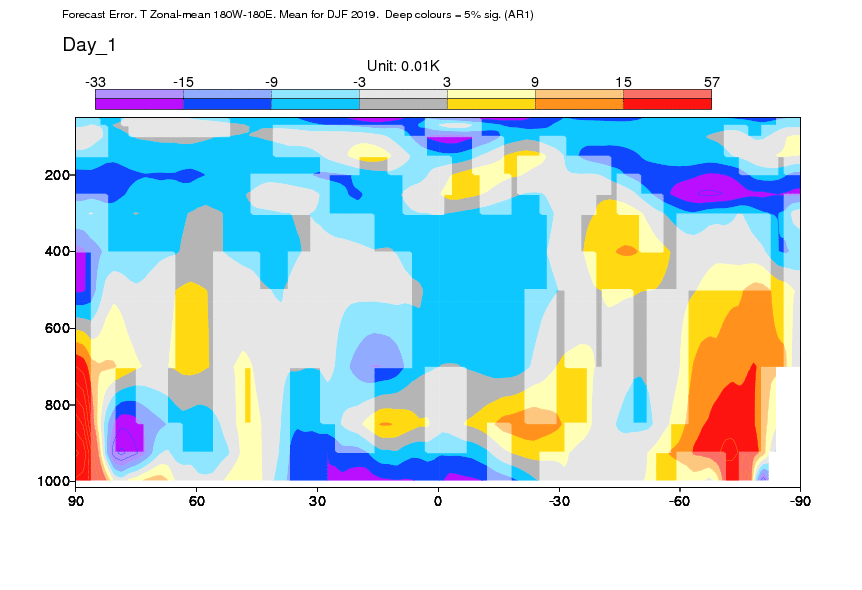 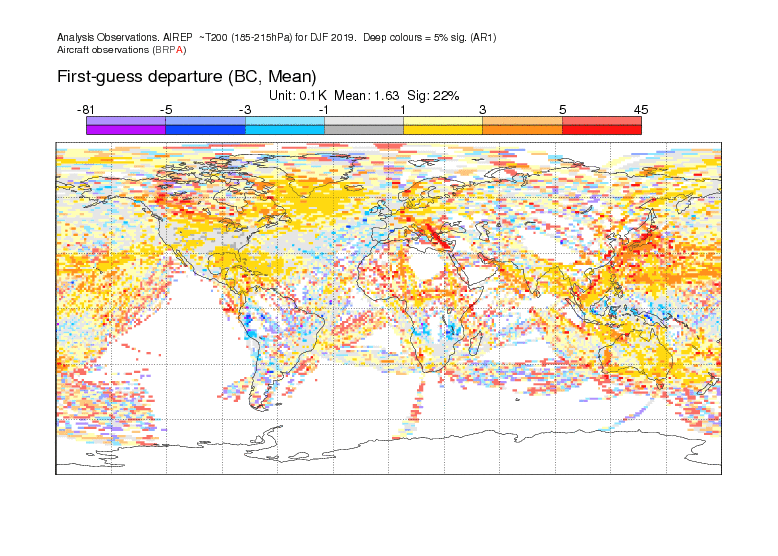 ~0.1K
~2K
Day 5
AMSU-A obs dept.
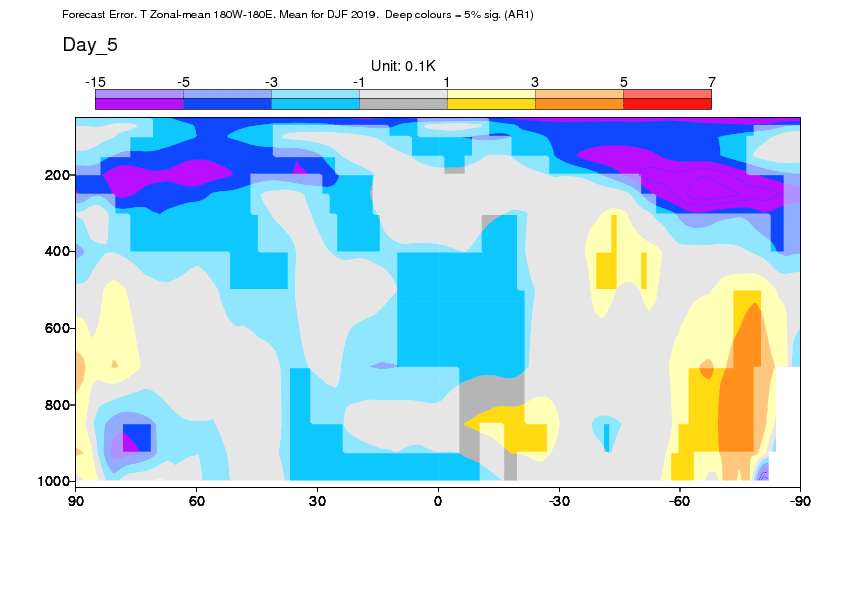 Observation monitoring: 150-300 hPa
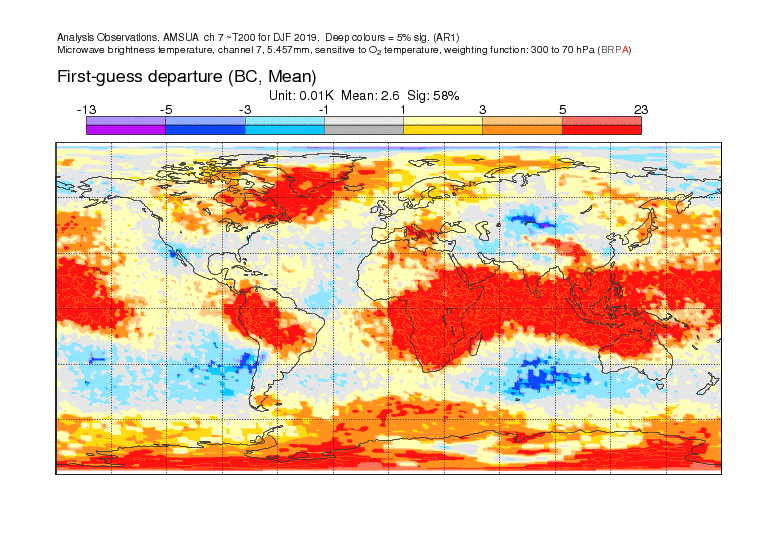 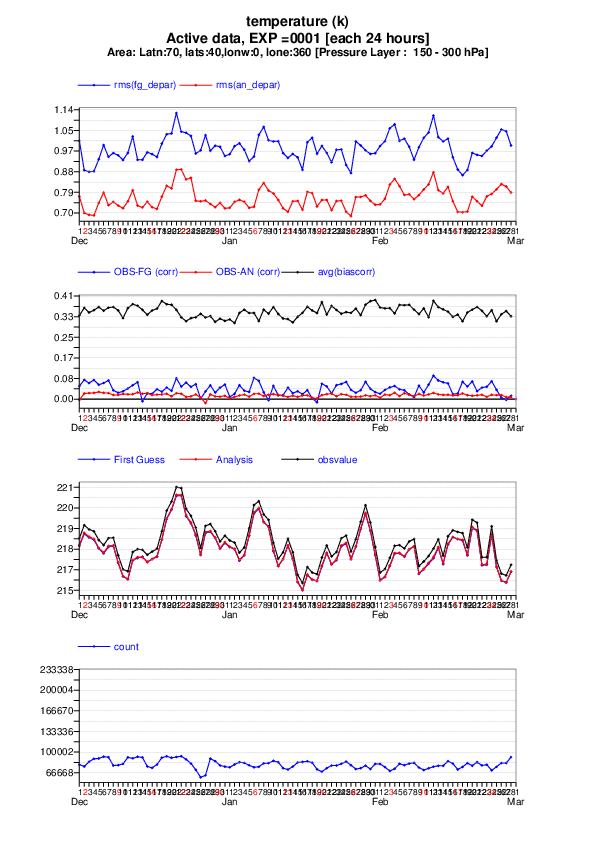 ~0.5K
Day 10
Analysis increments
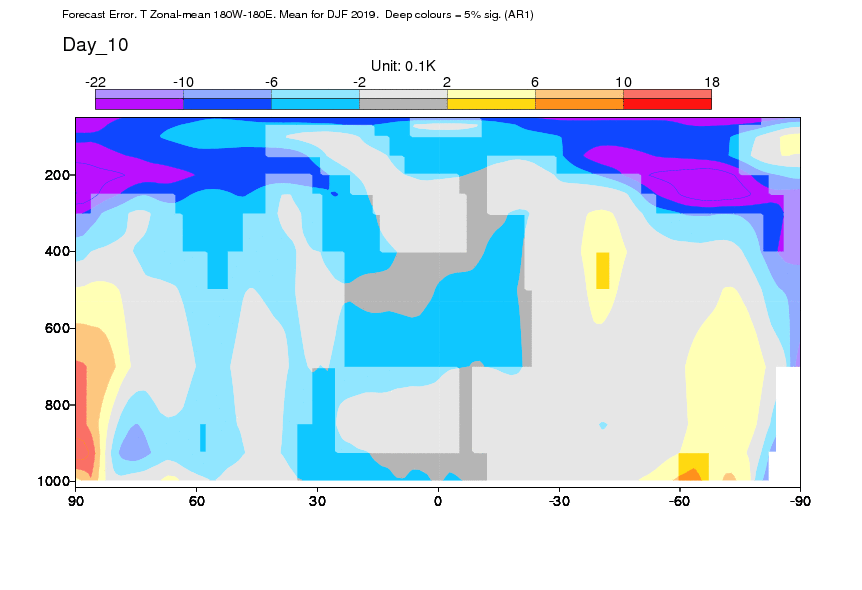 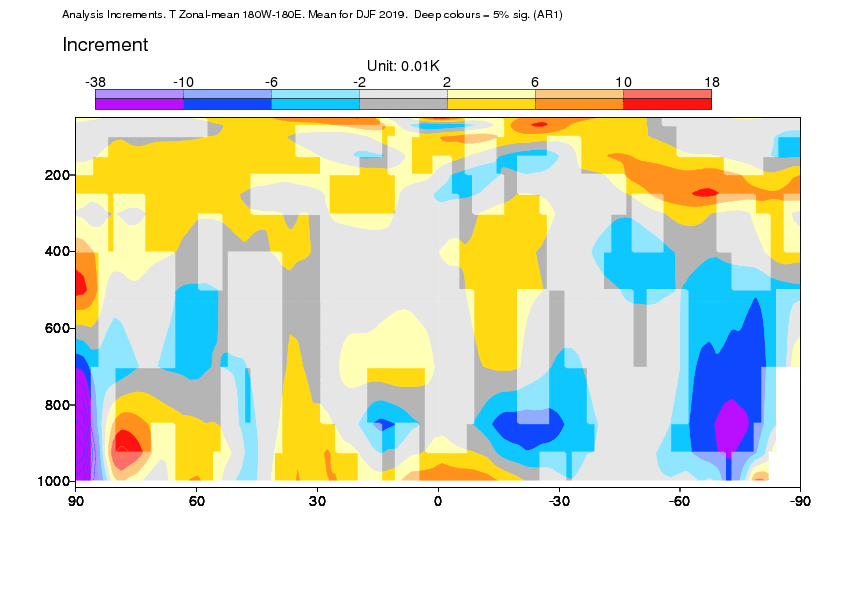 ~1K
~0.05K
EUROPEAN CENTRE FOR MEDIUM-RANGE WEATHER FORECASTS
57
ECMWF: WMO Lead Centre for Deterministic Forecast Verification
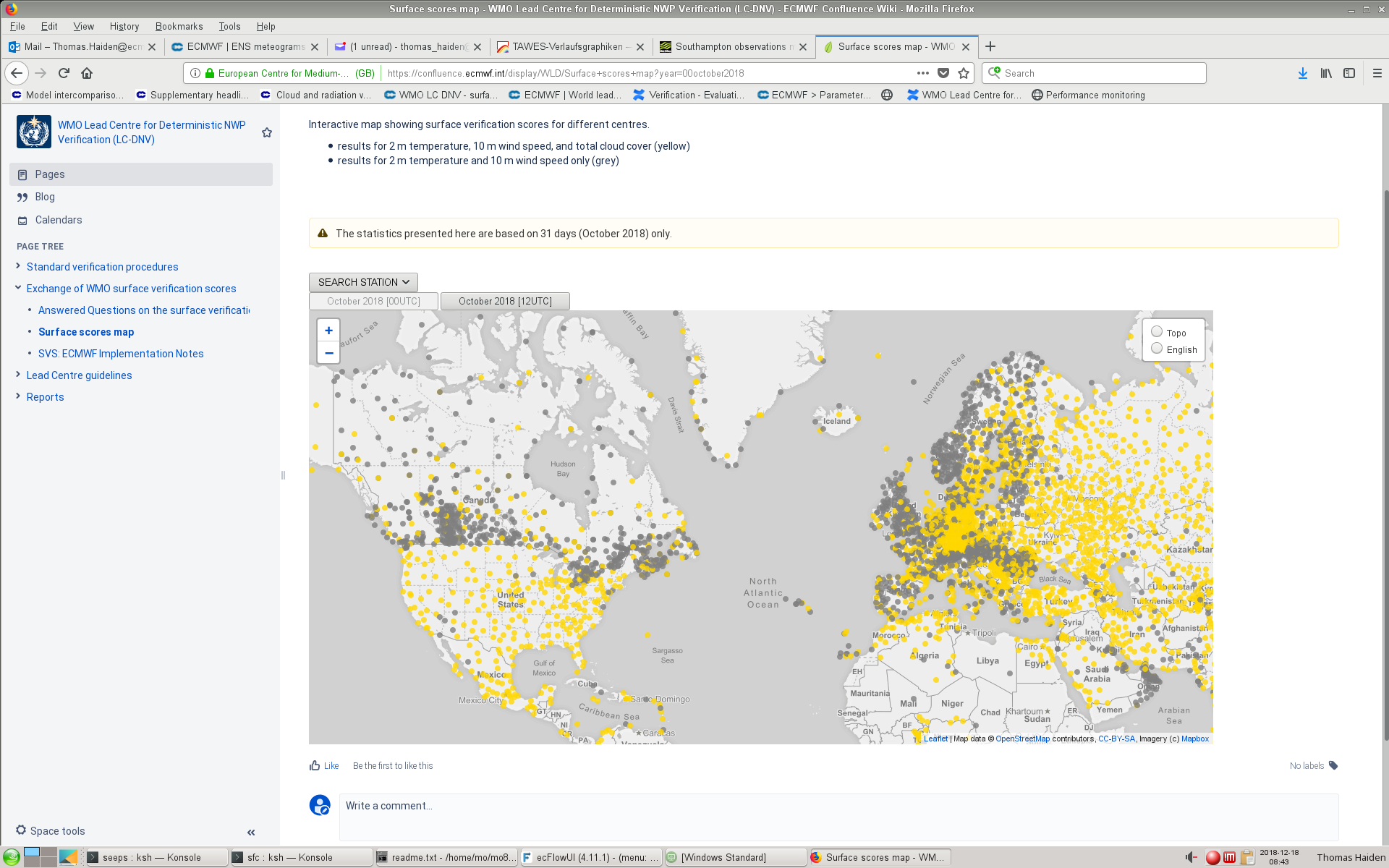 Interactive map for surface scores
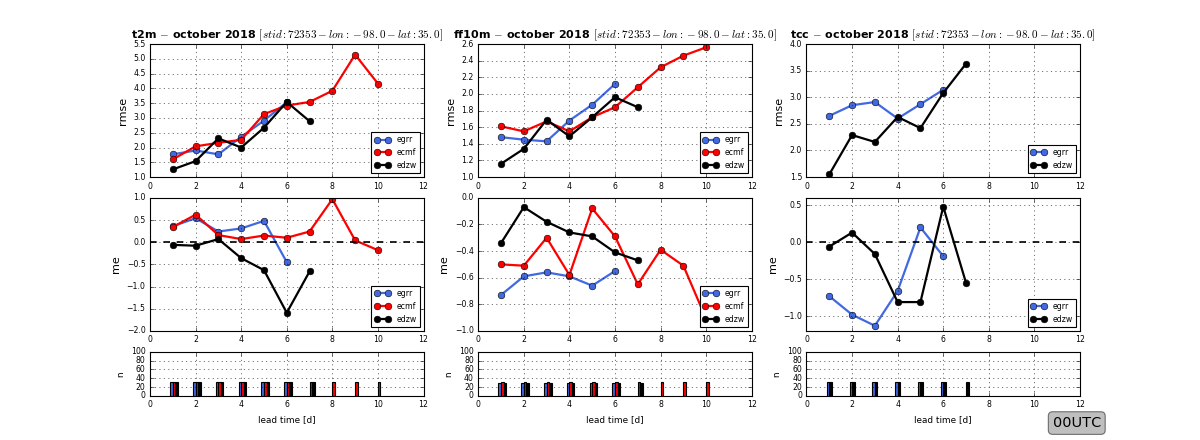 DWD
UKMO
ECMWF